KAIZALA
HERRAMIENTA SEGURA
Descargar y empezar
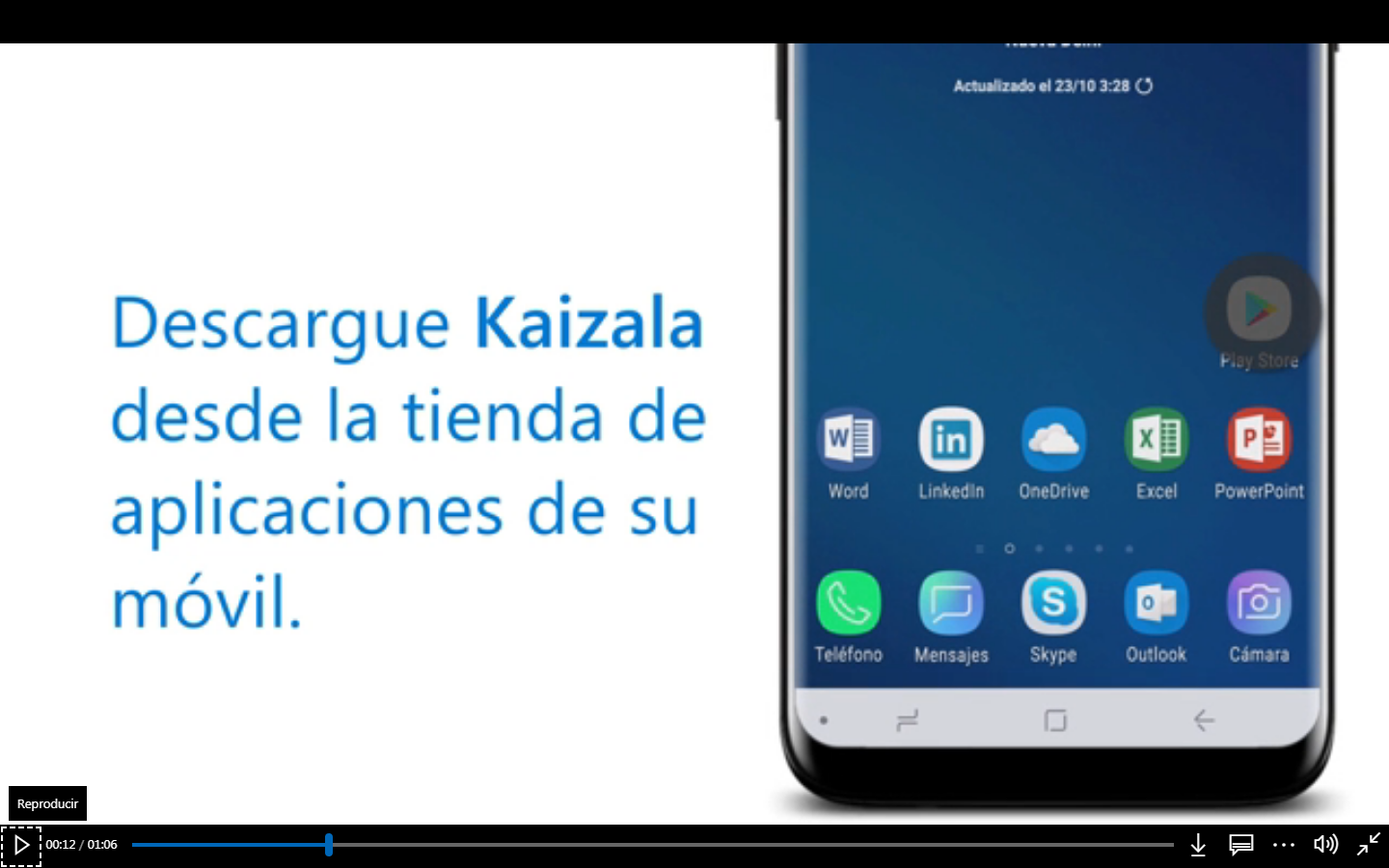 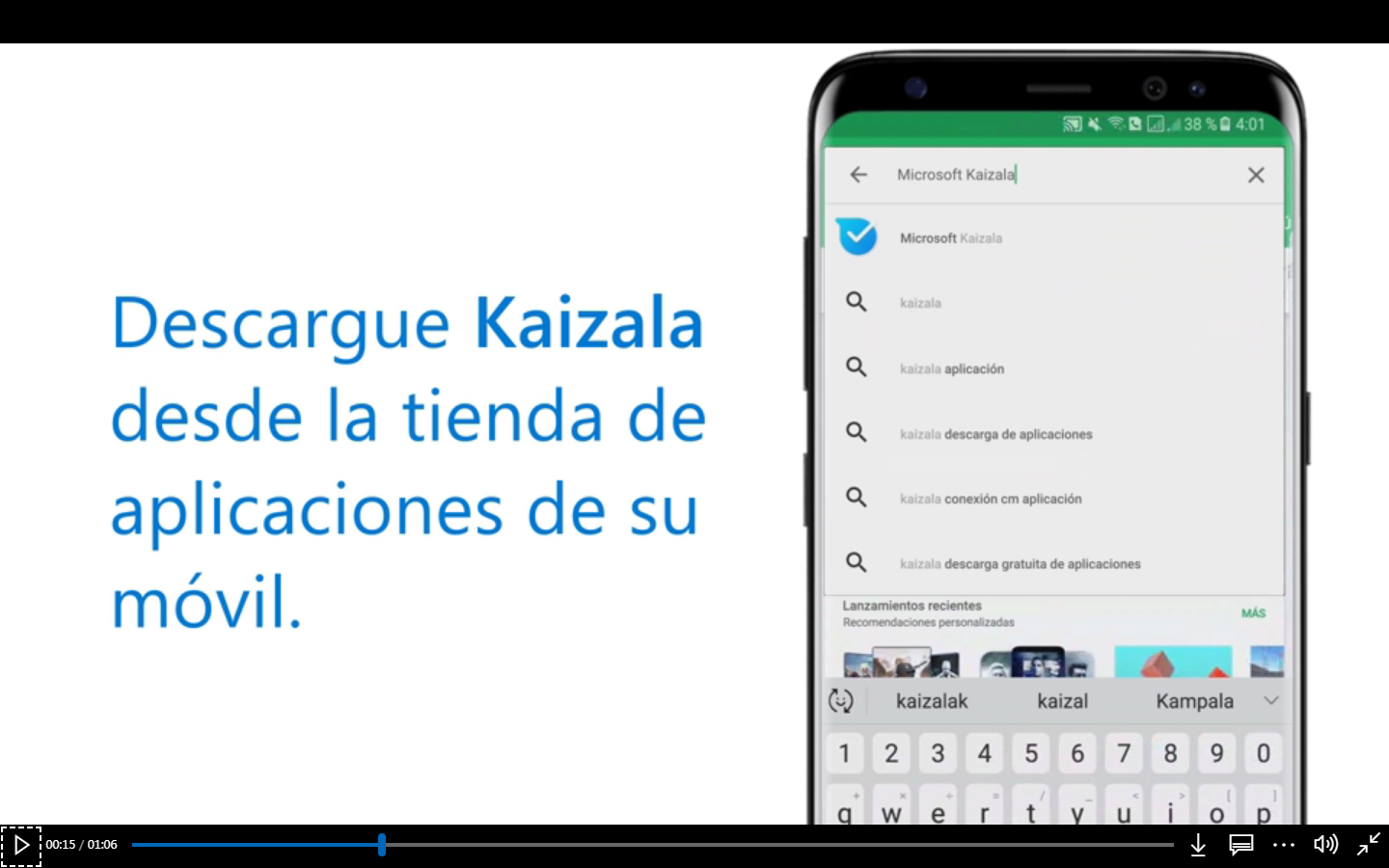 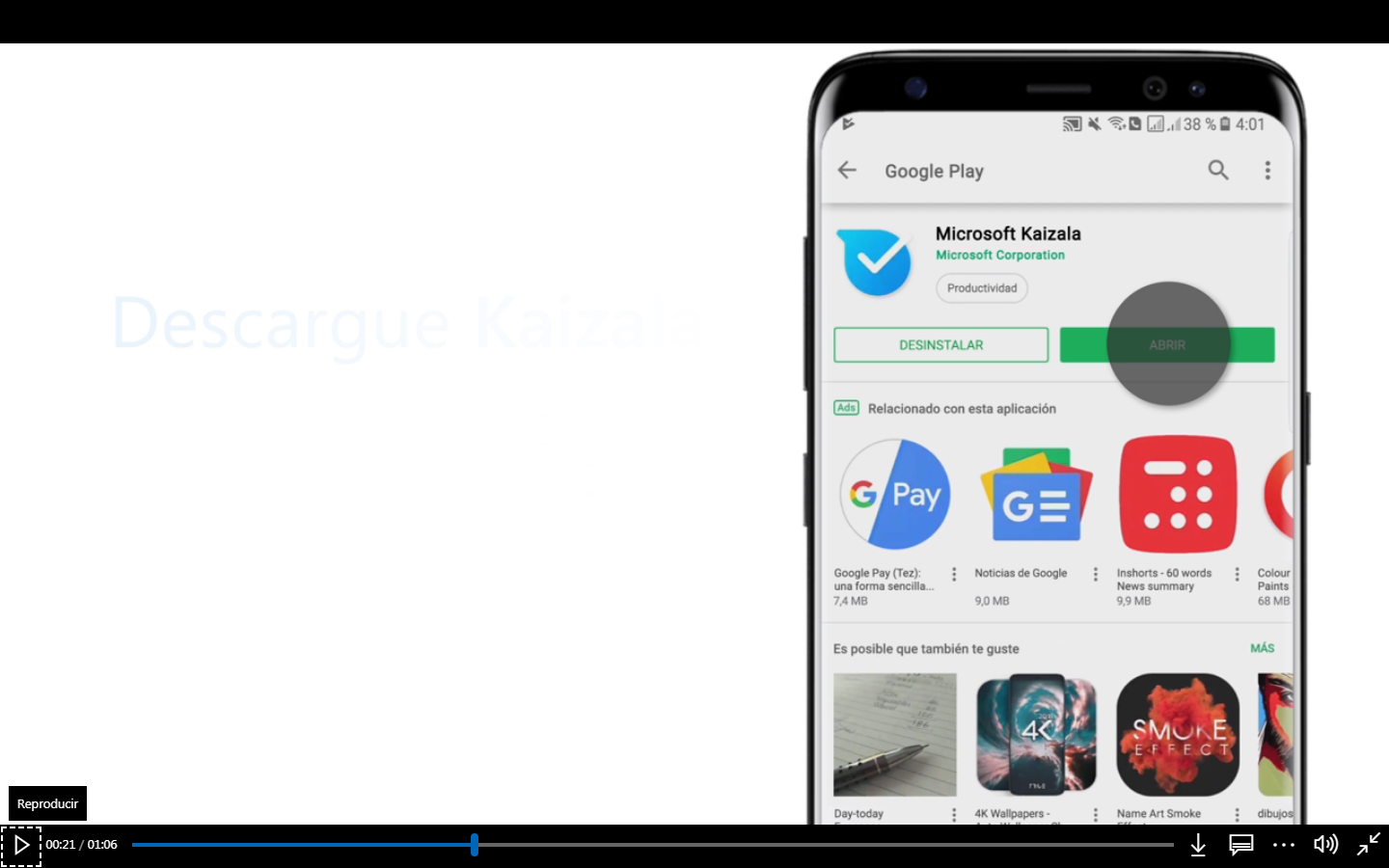 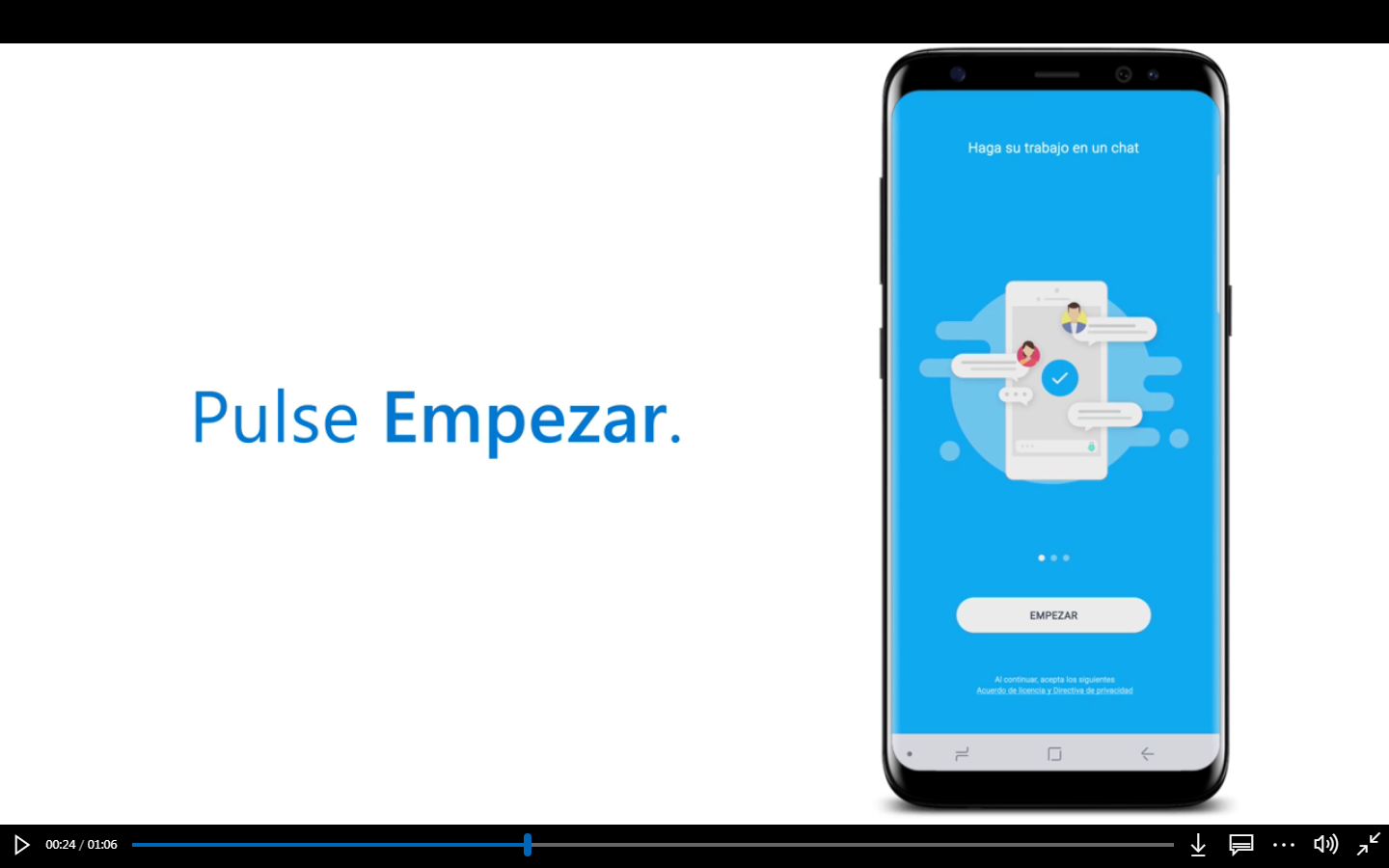 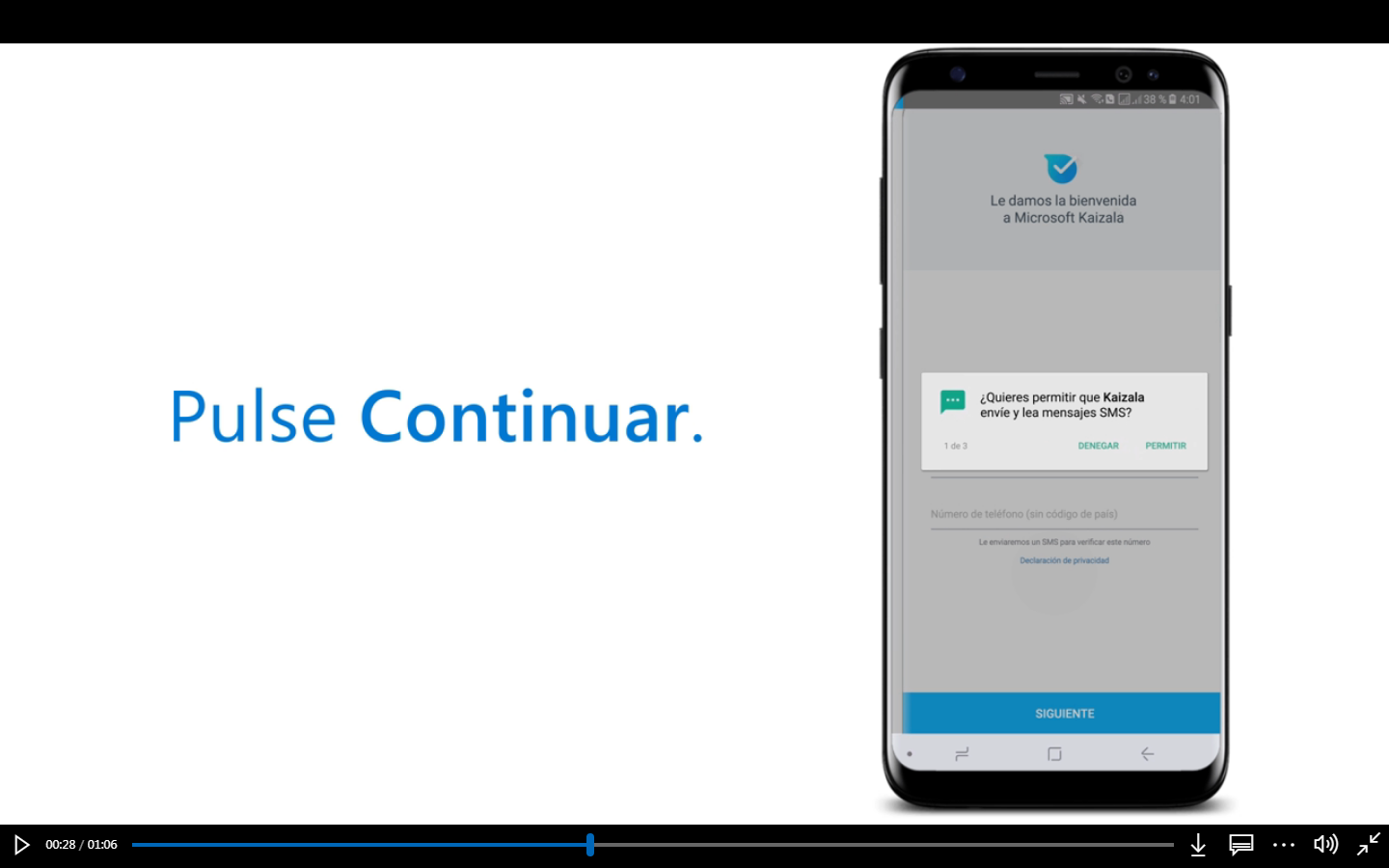 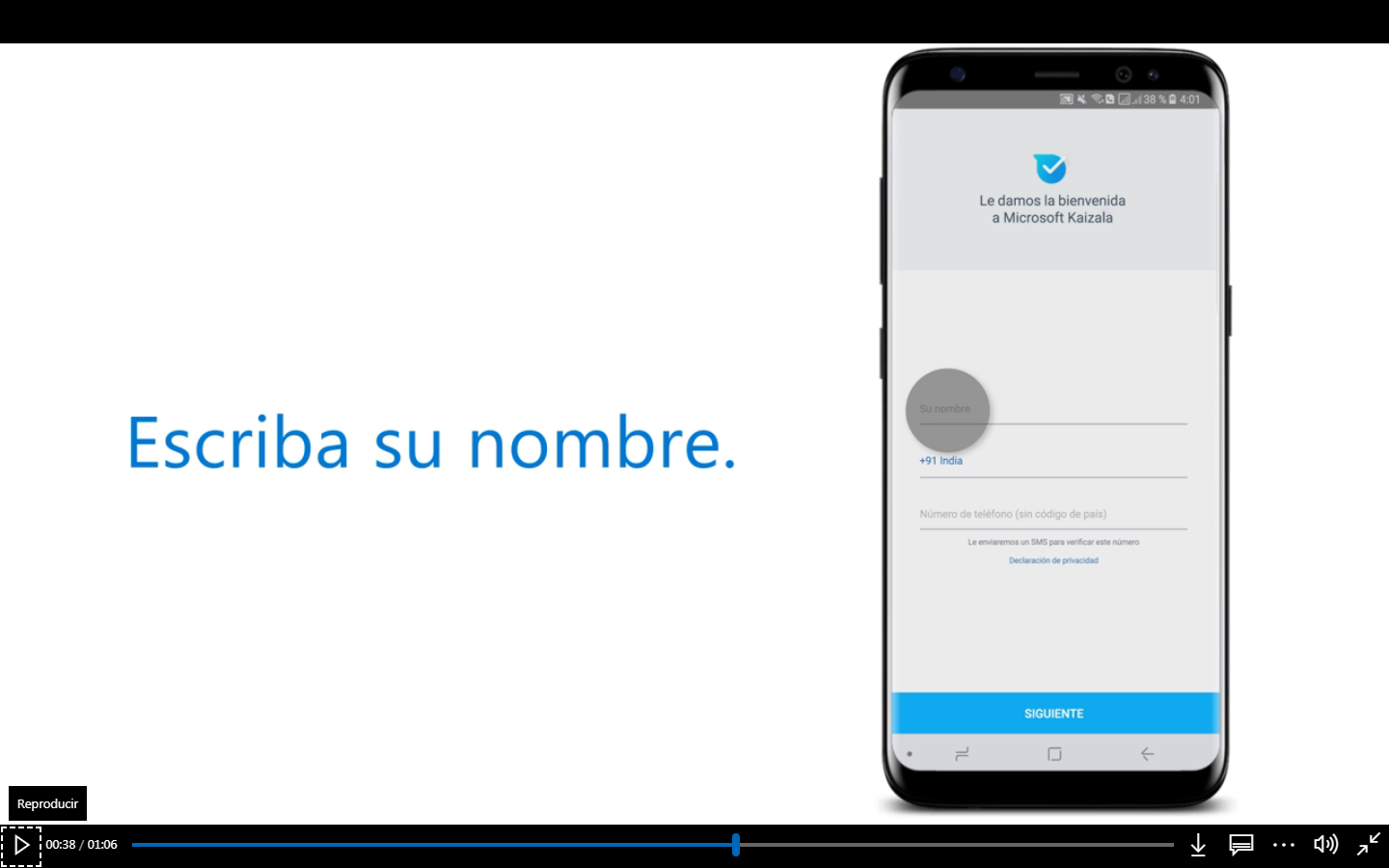 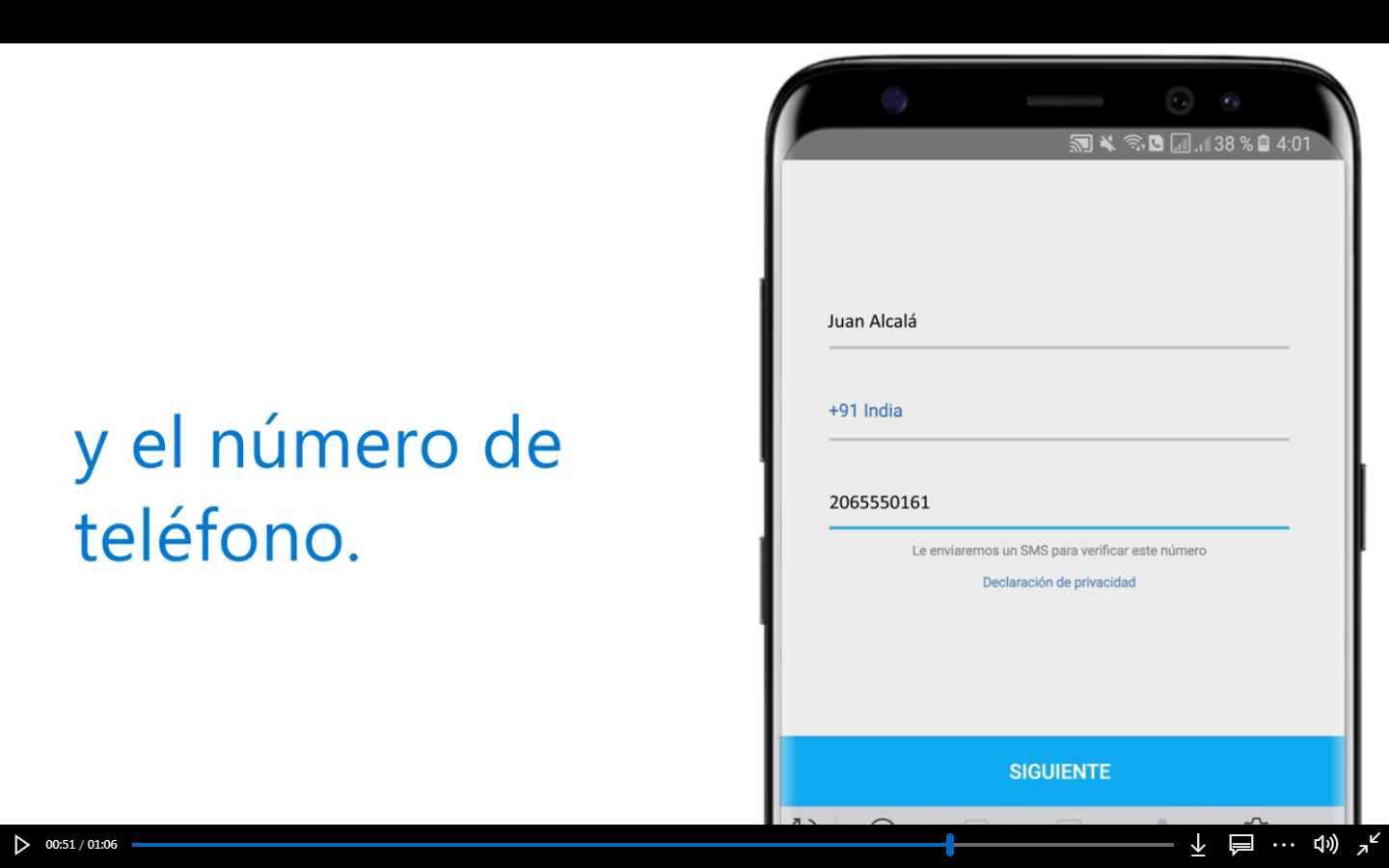 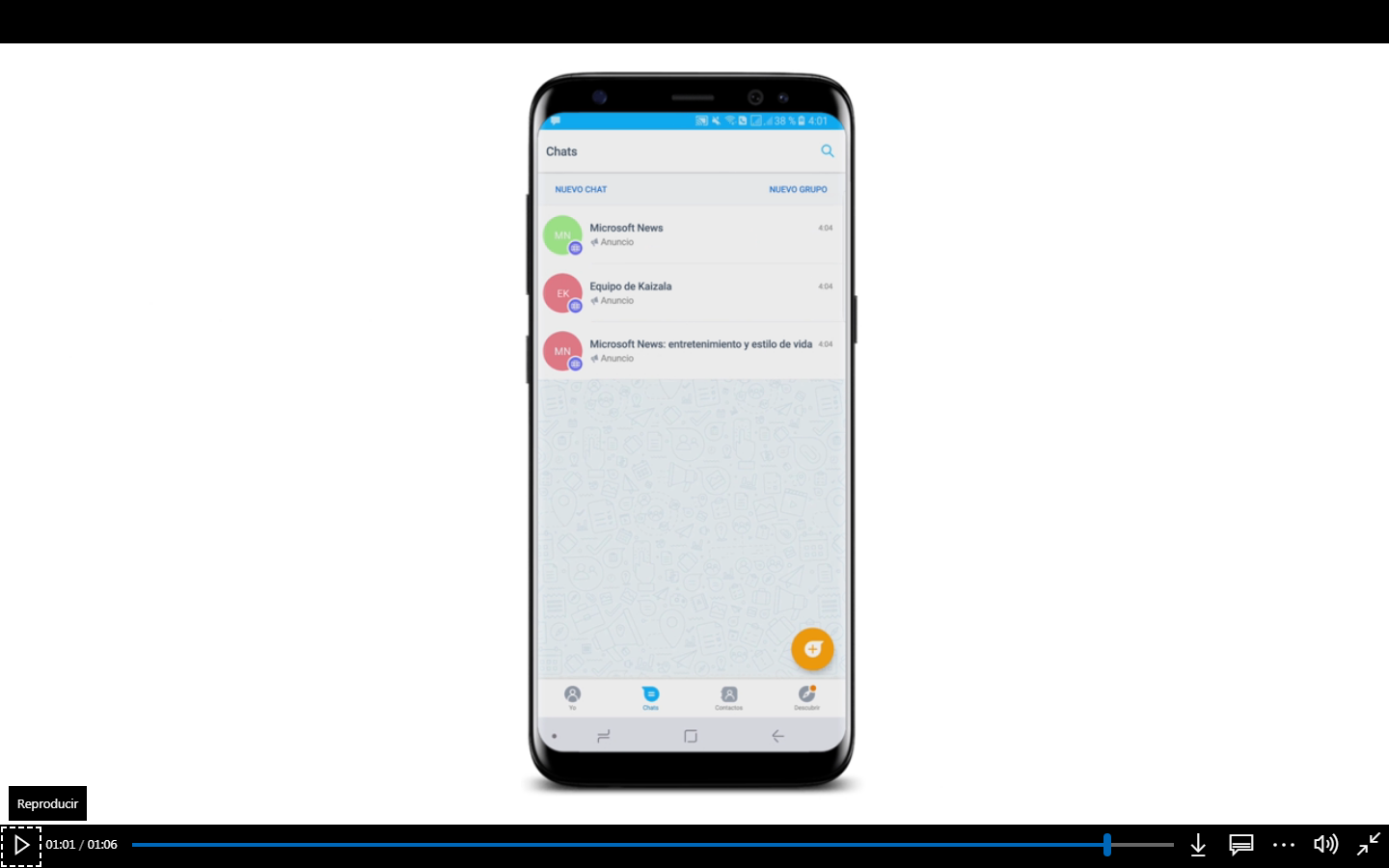 CONFIGURAR EL PERFIL
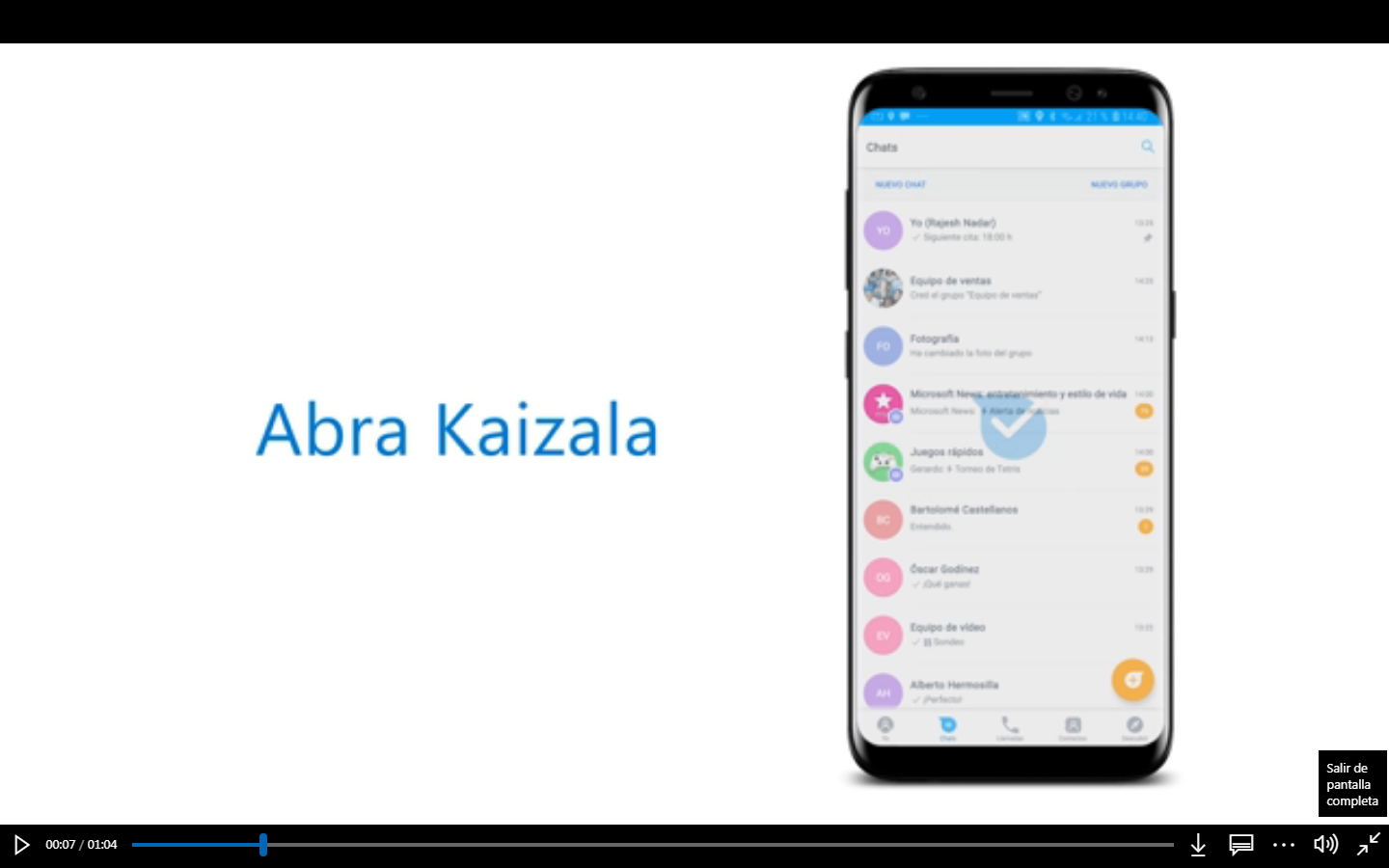 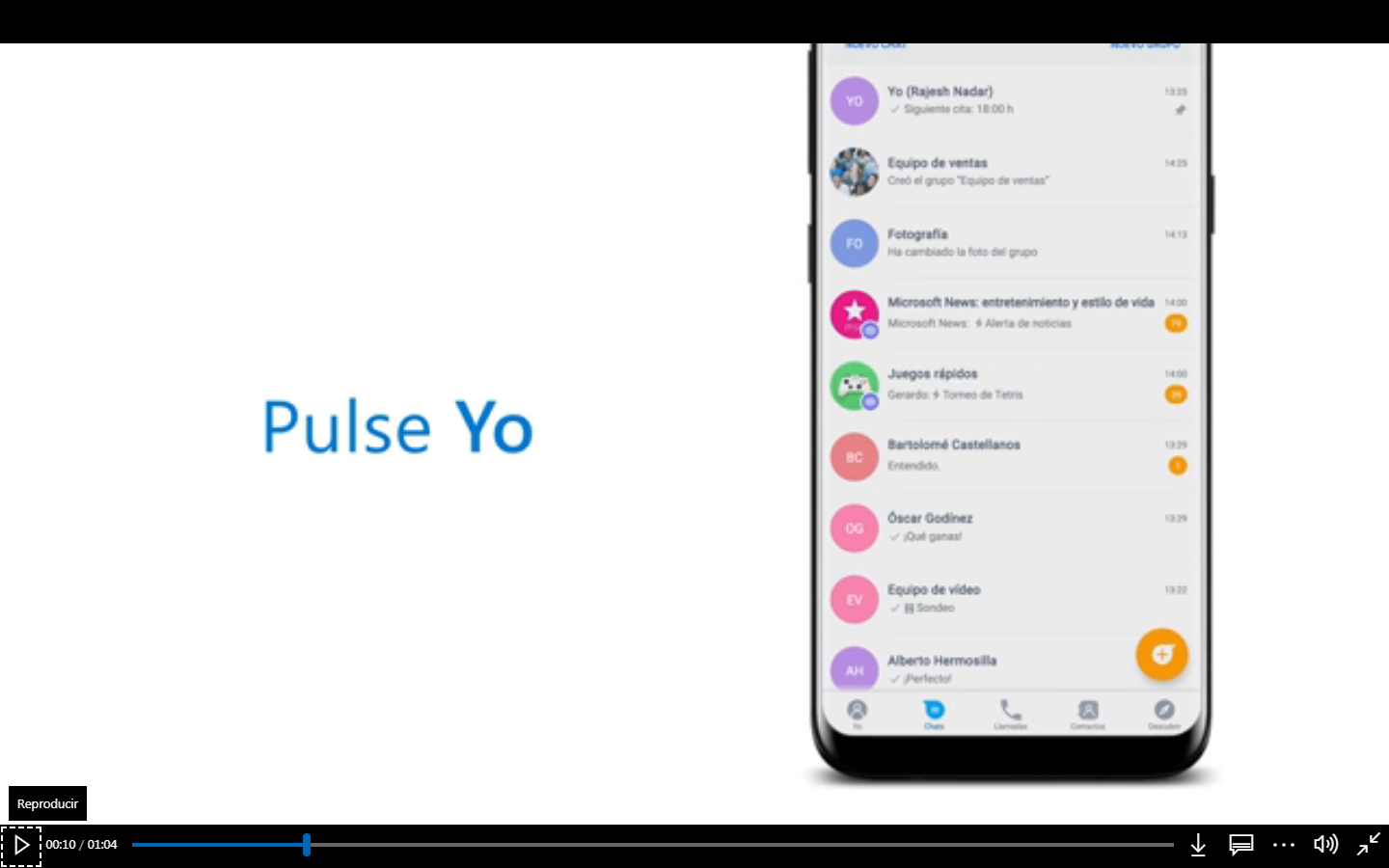 PERFIL
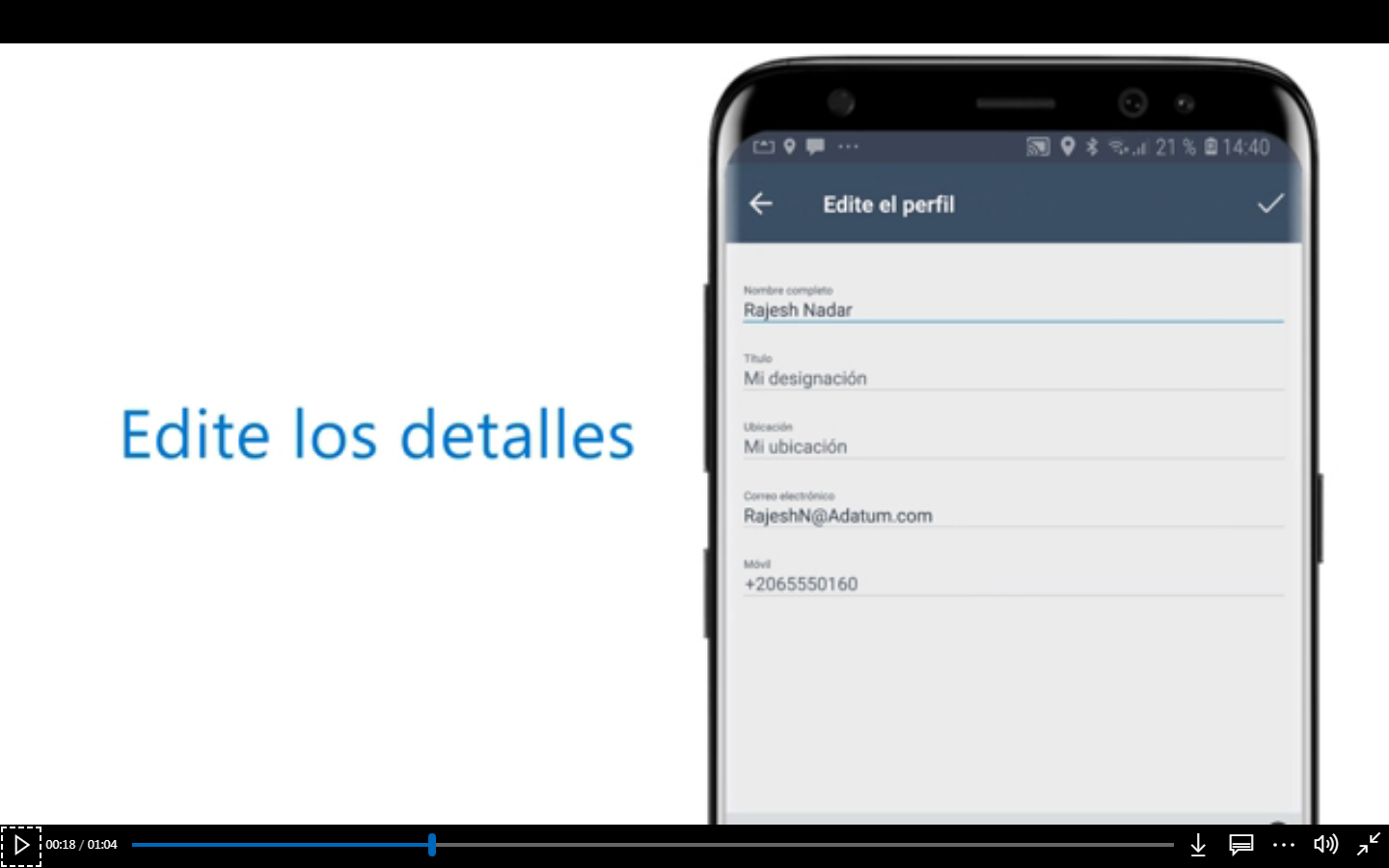 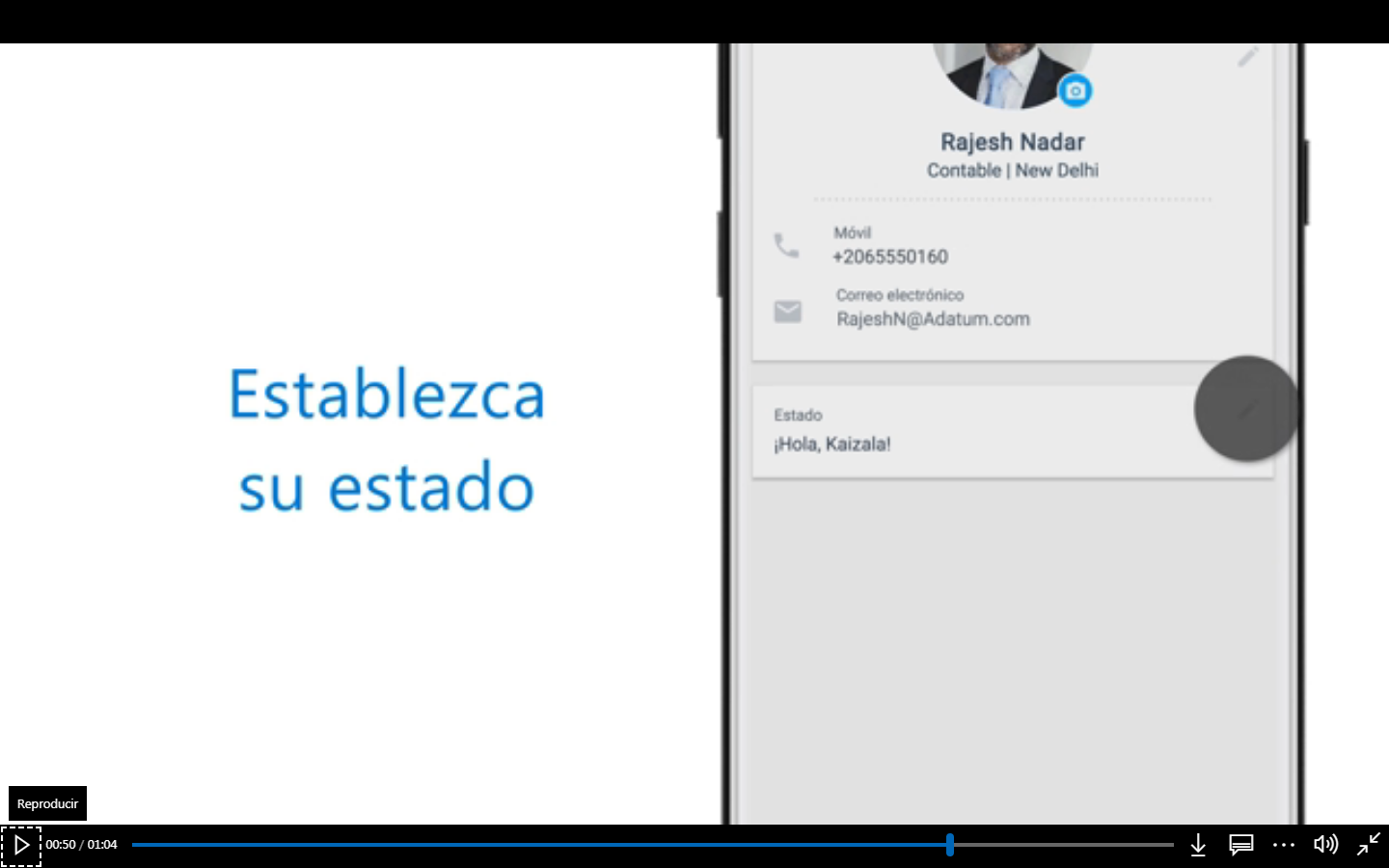 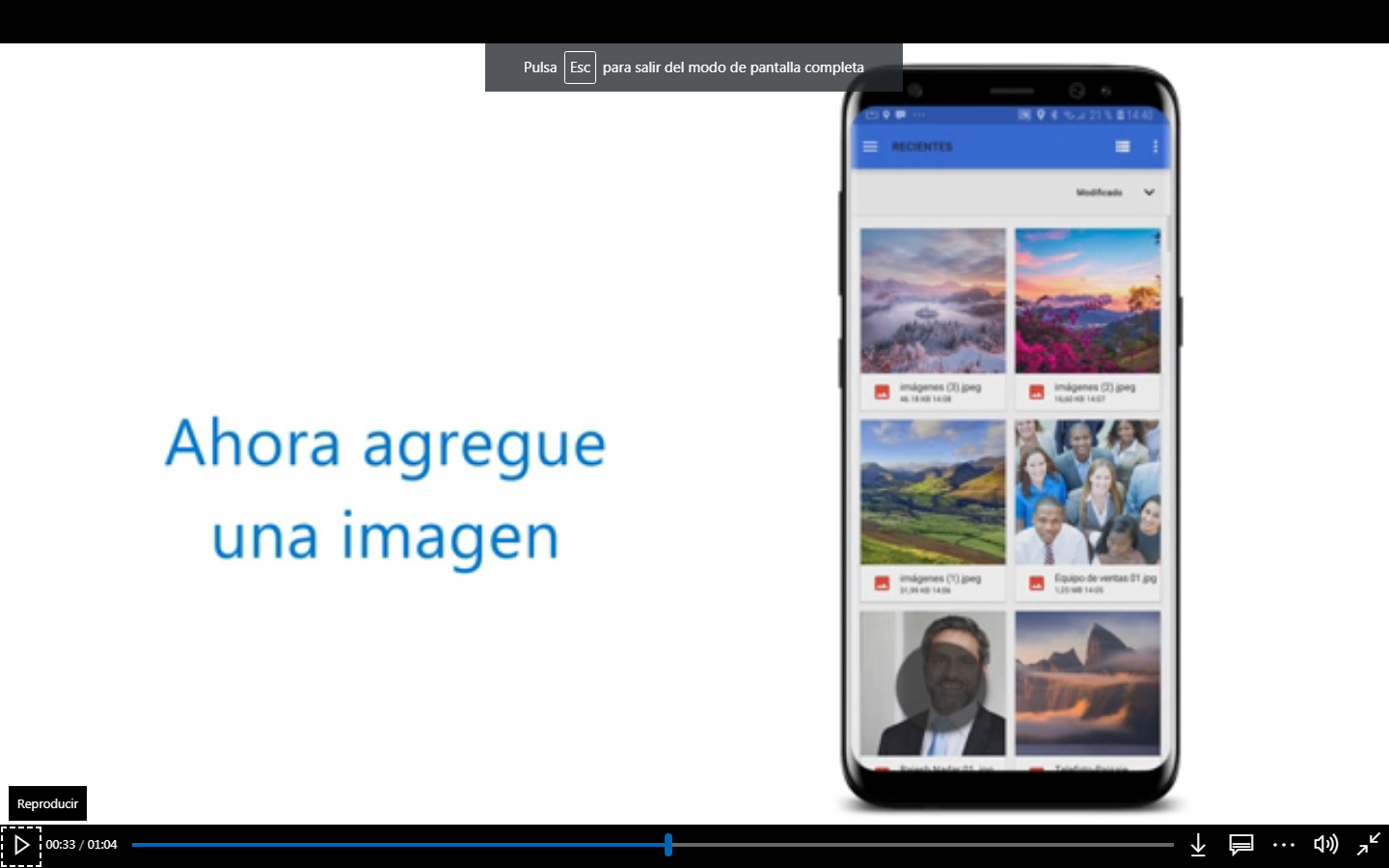 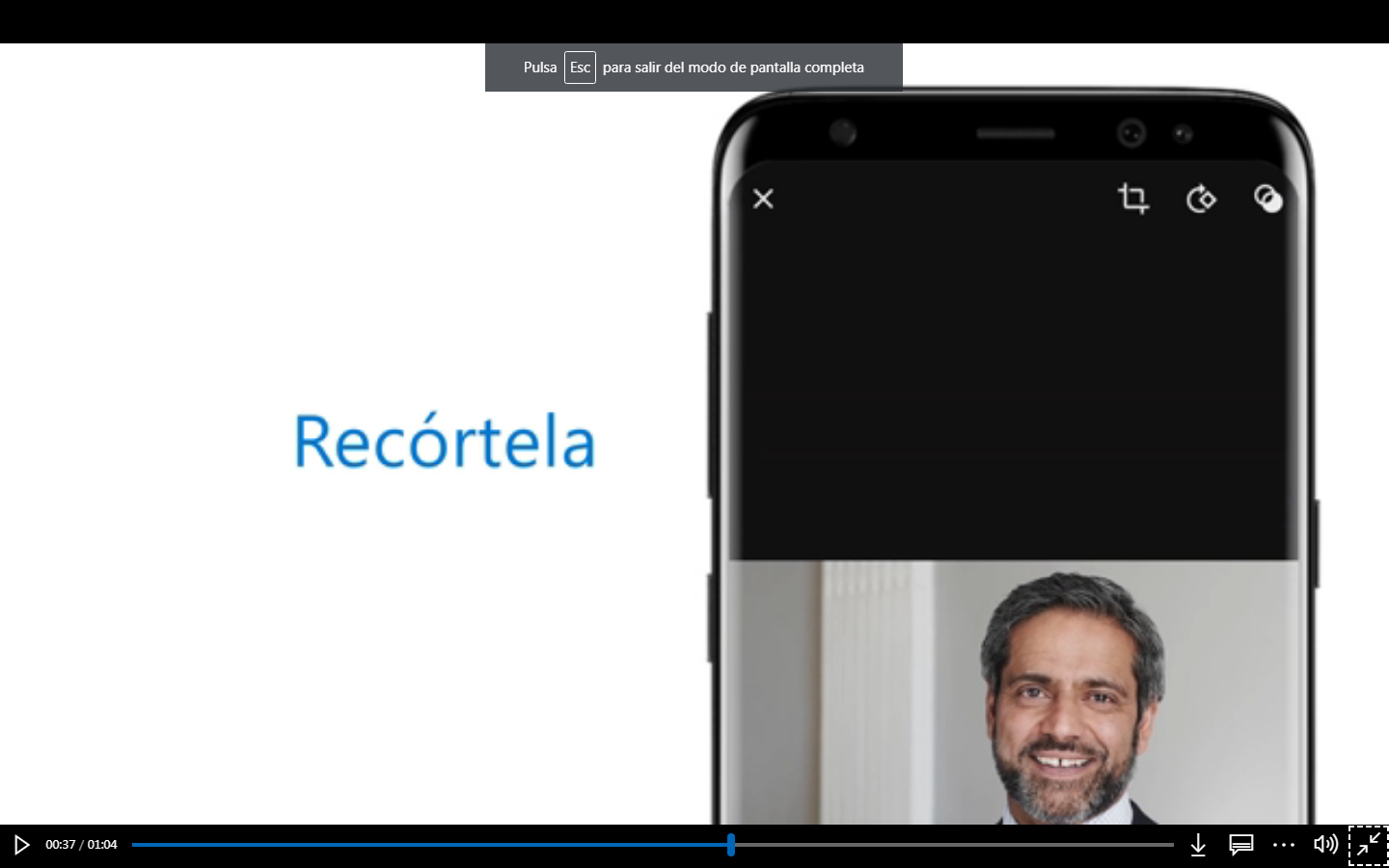 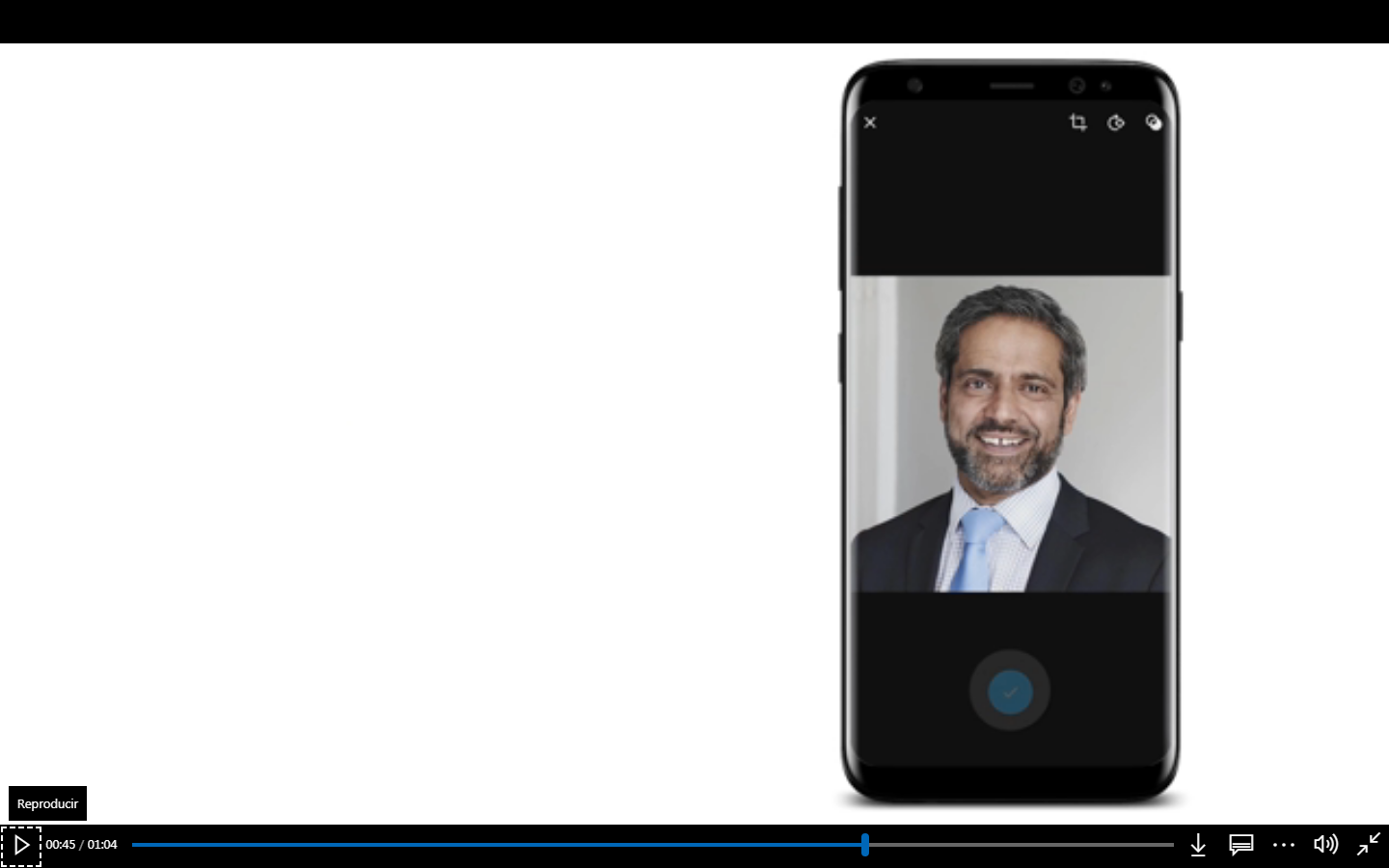 CONFIRMAR
Crear un grupo
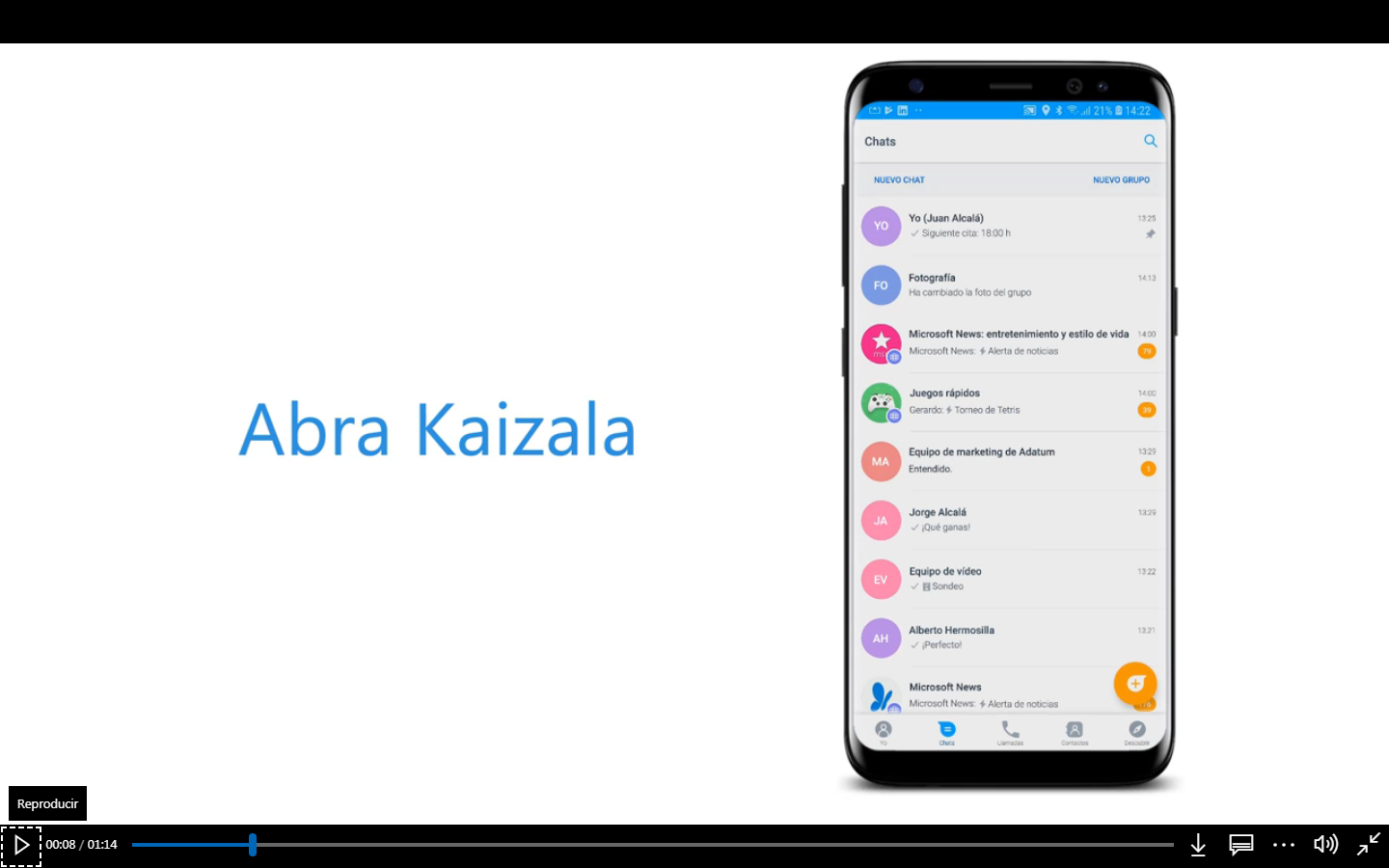 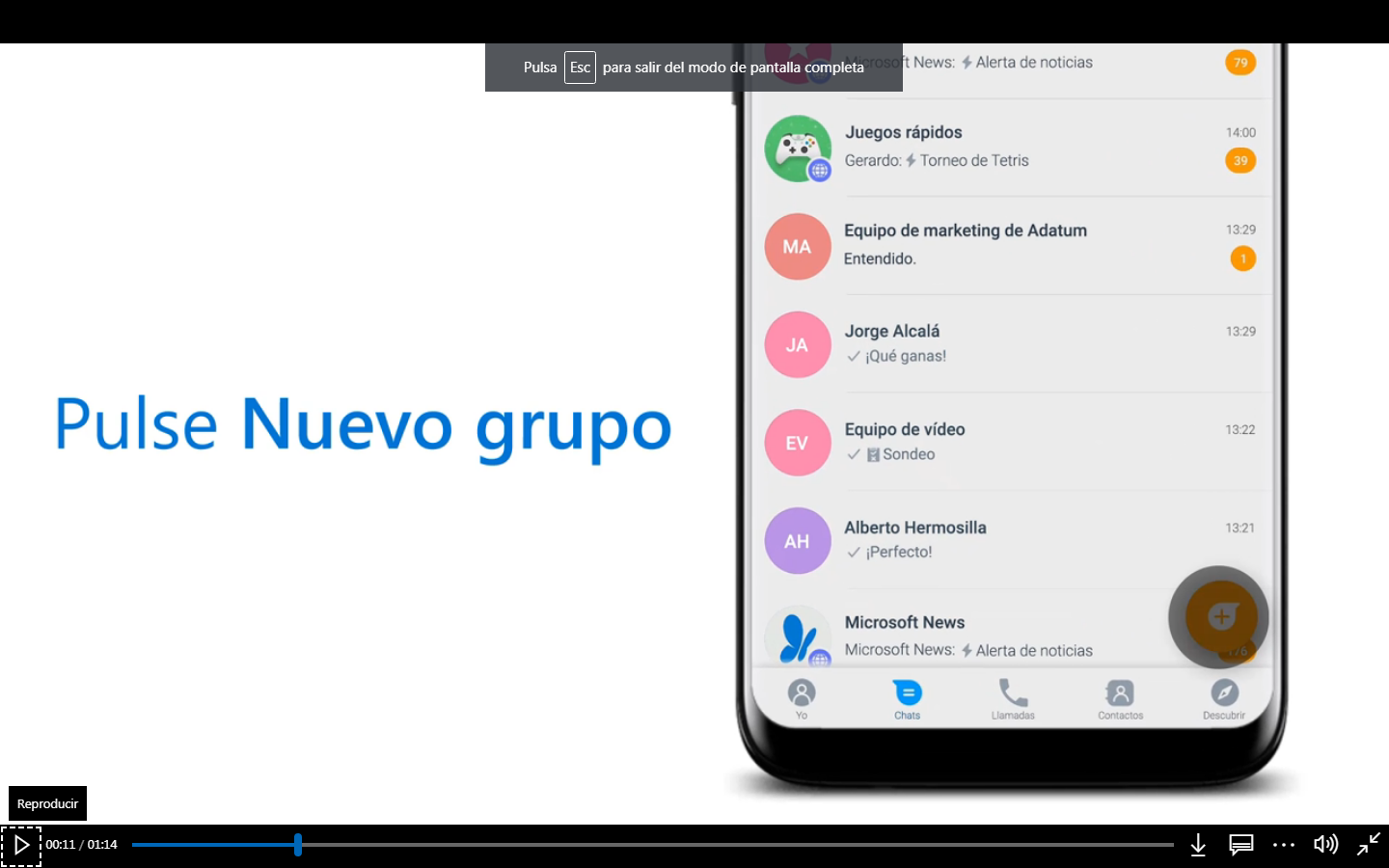 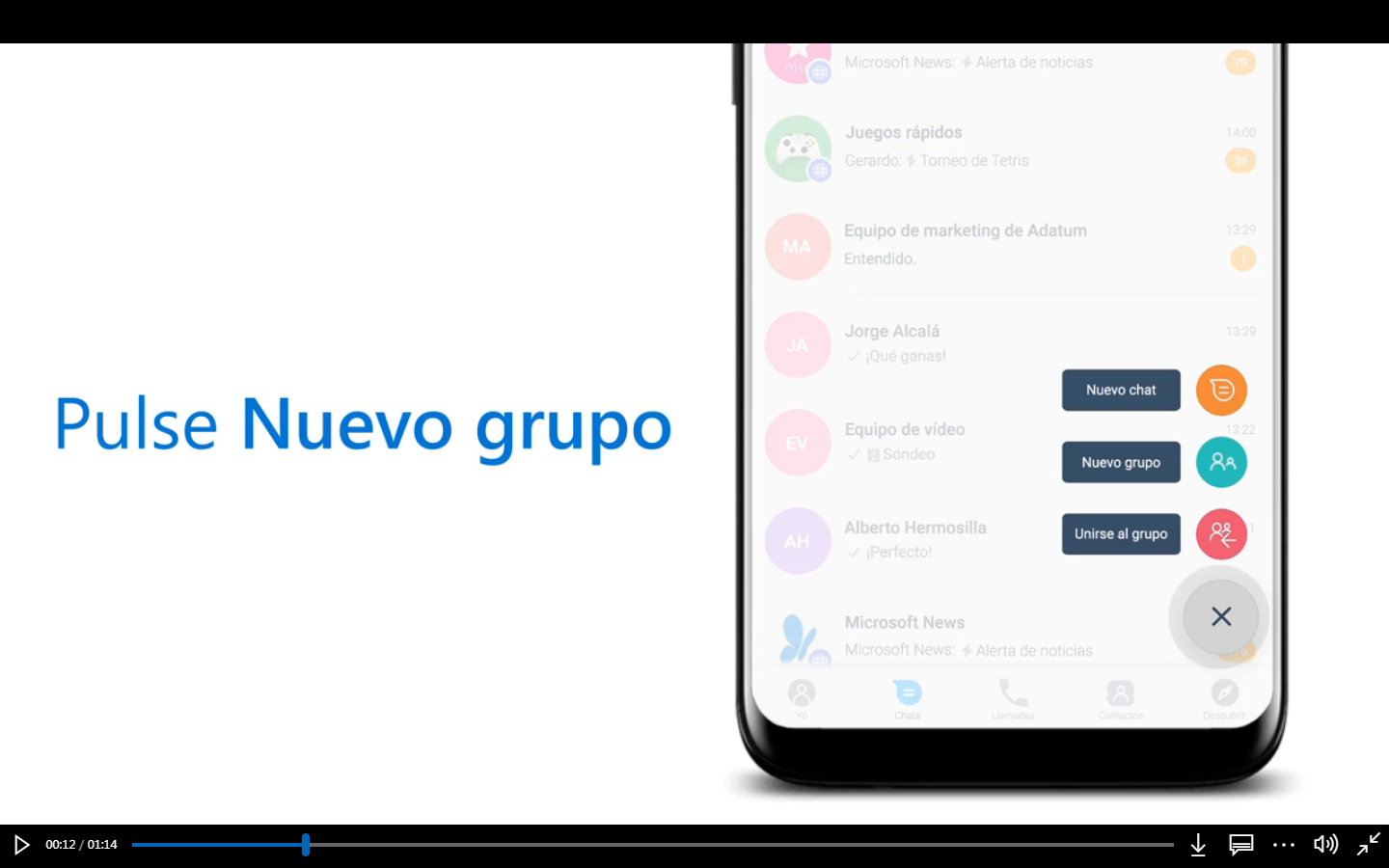 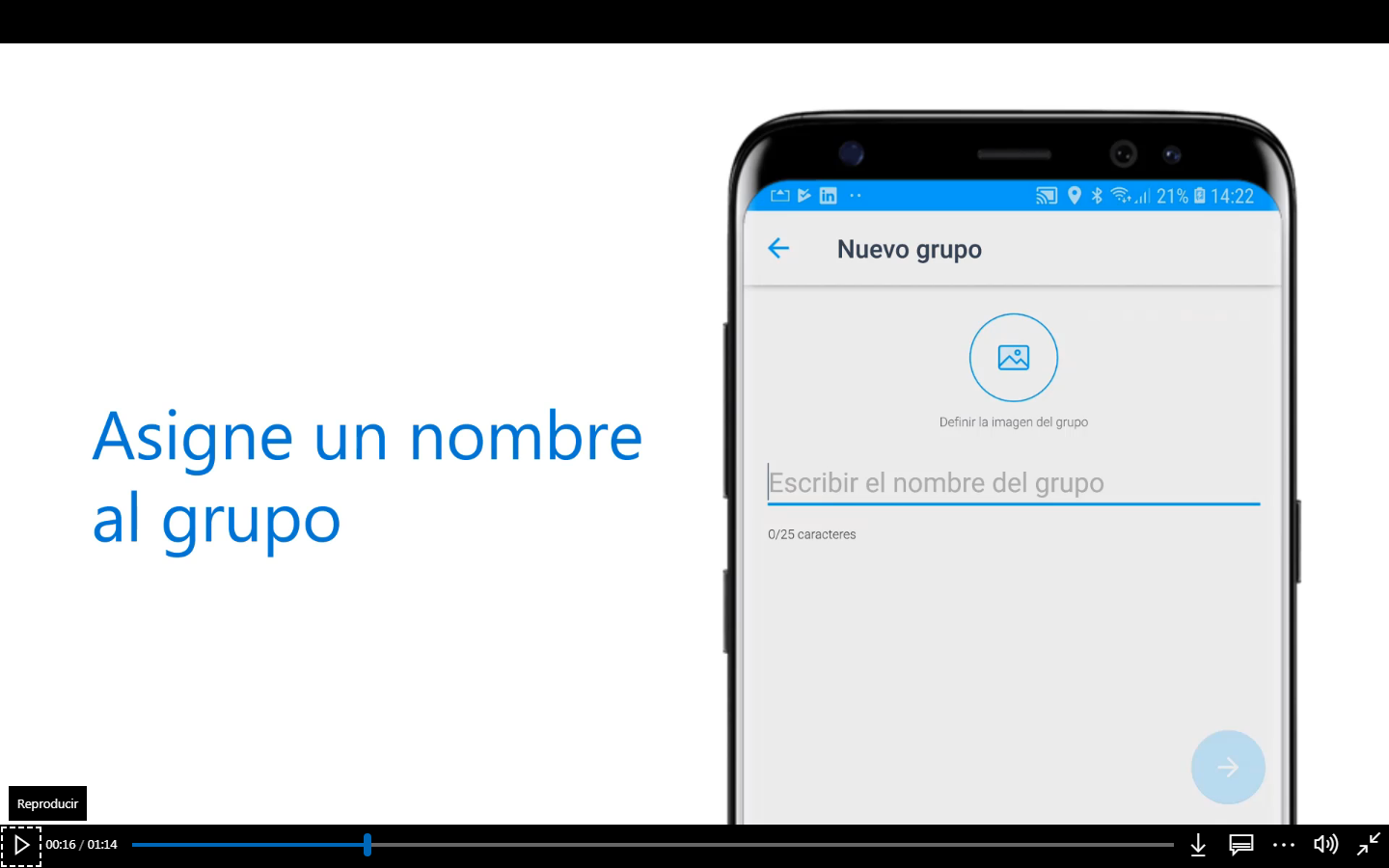 También una imagen
Segundo
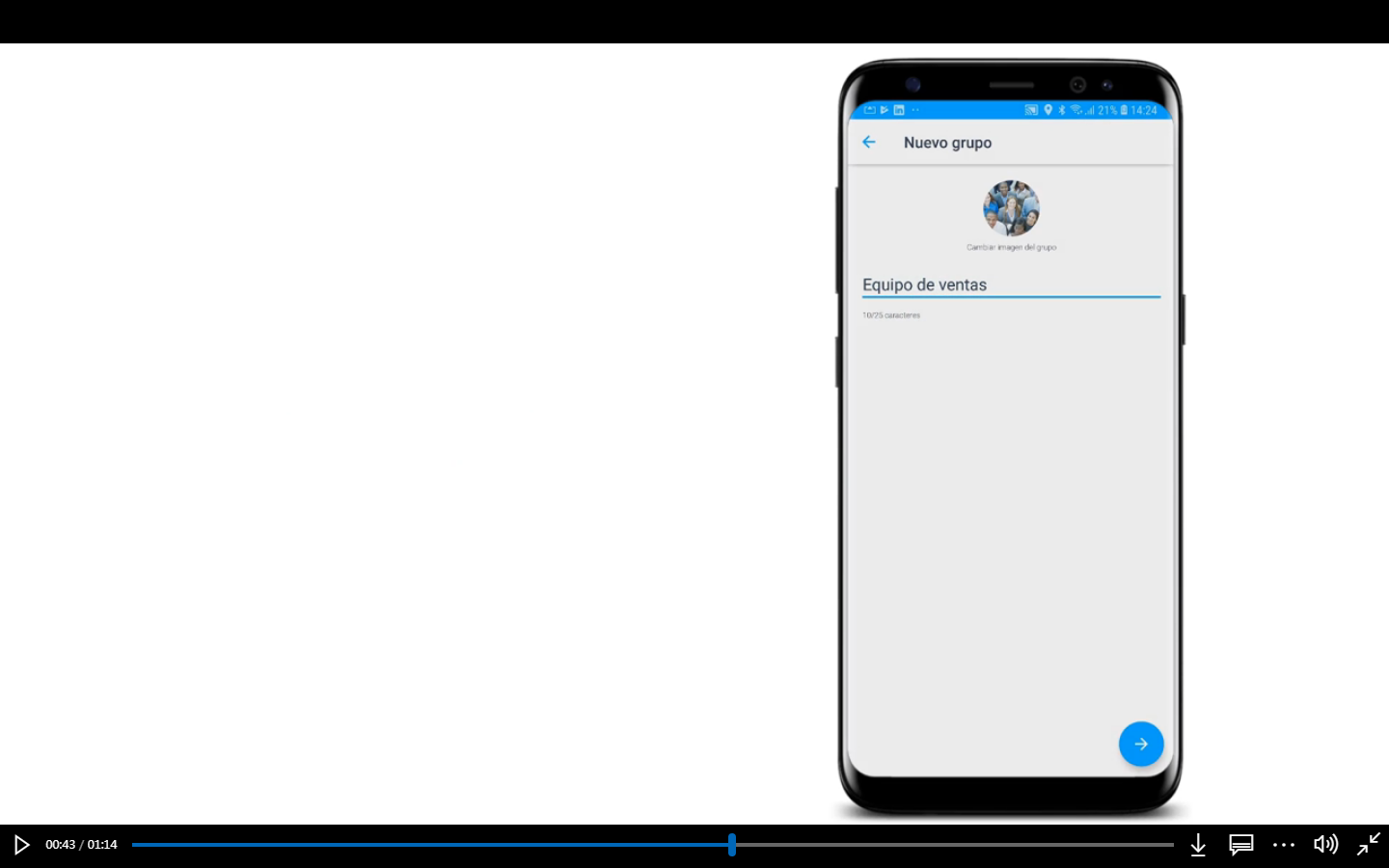 segundo
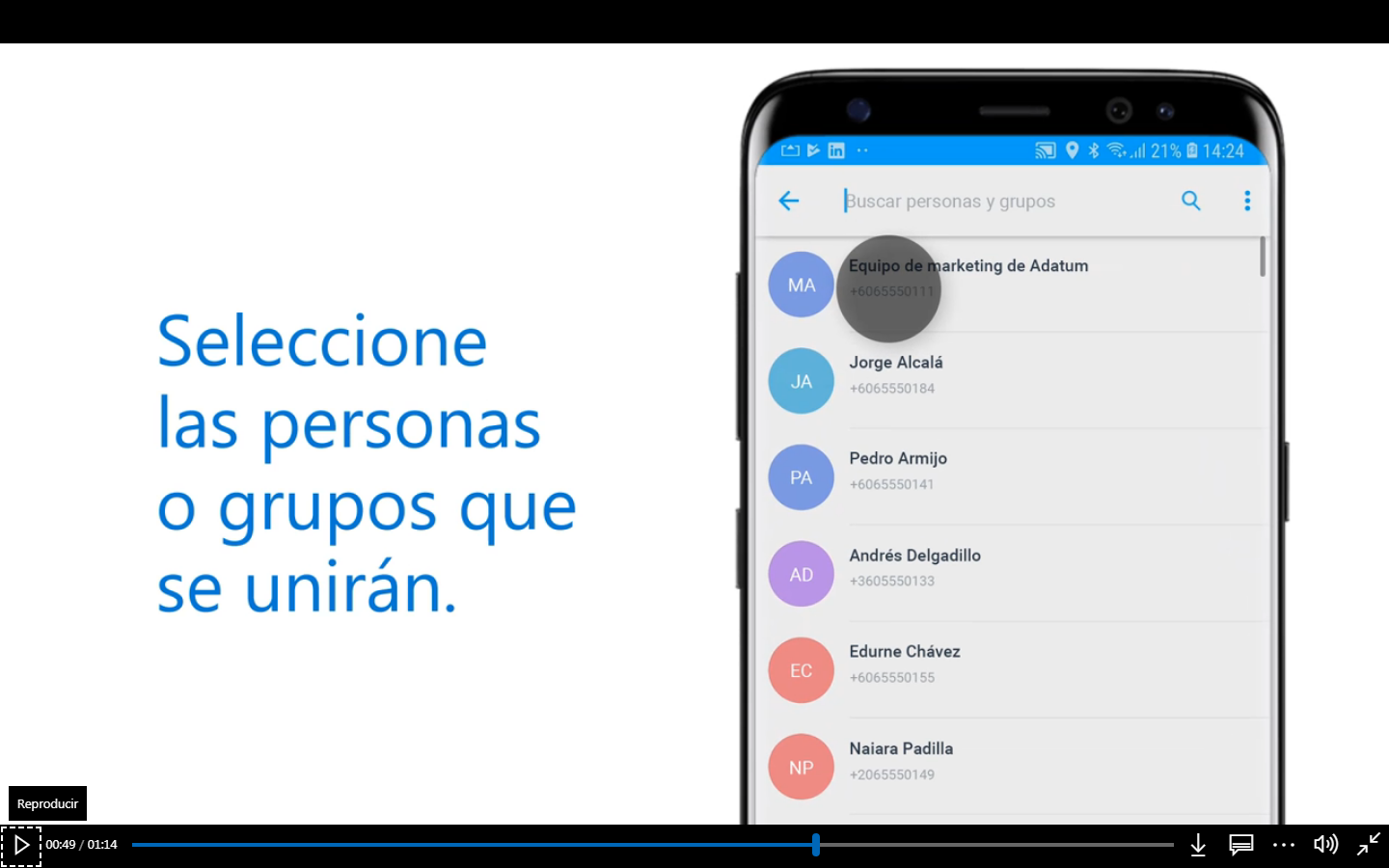 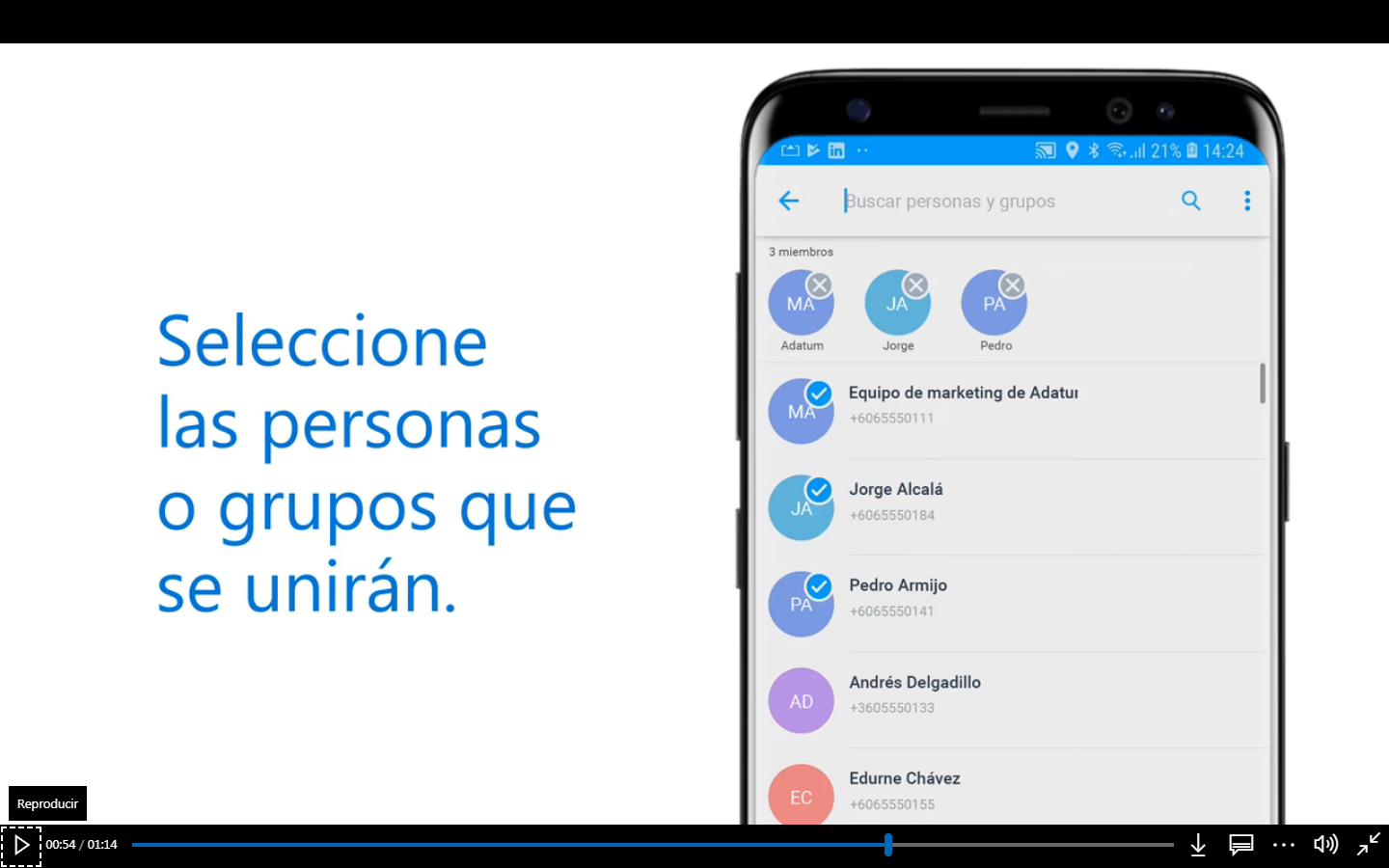 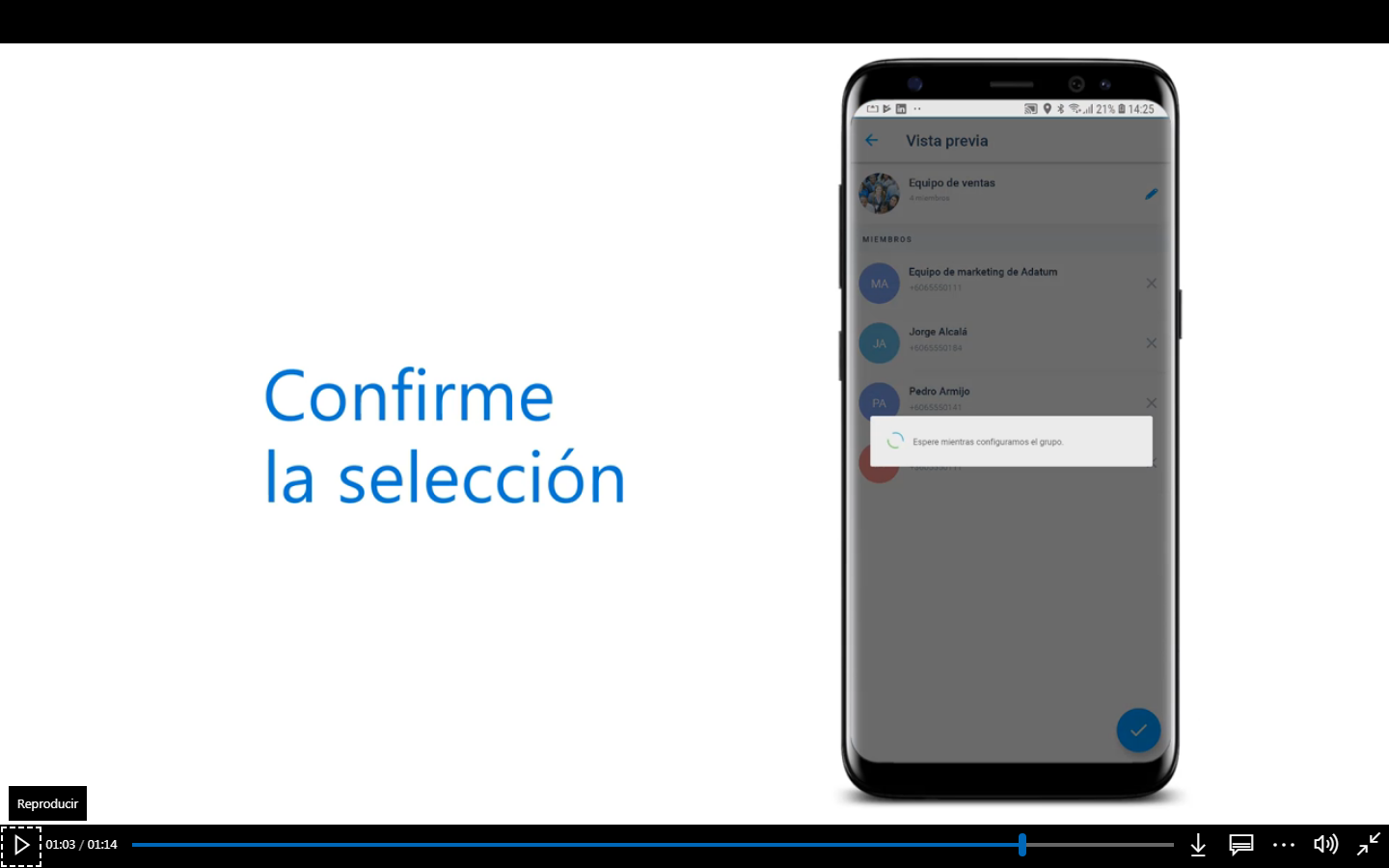 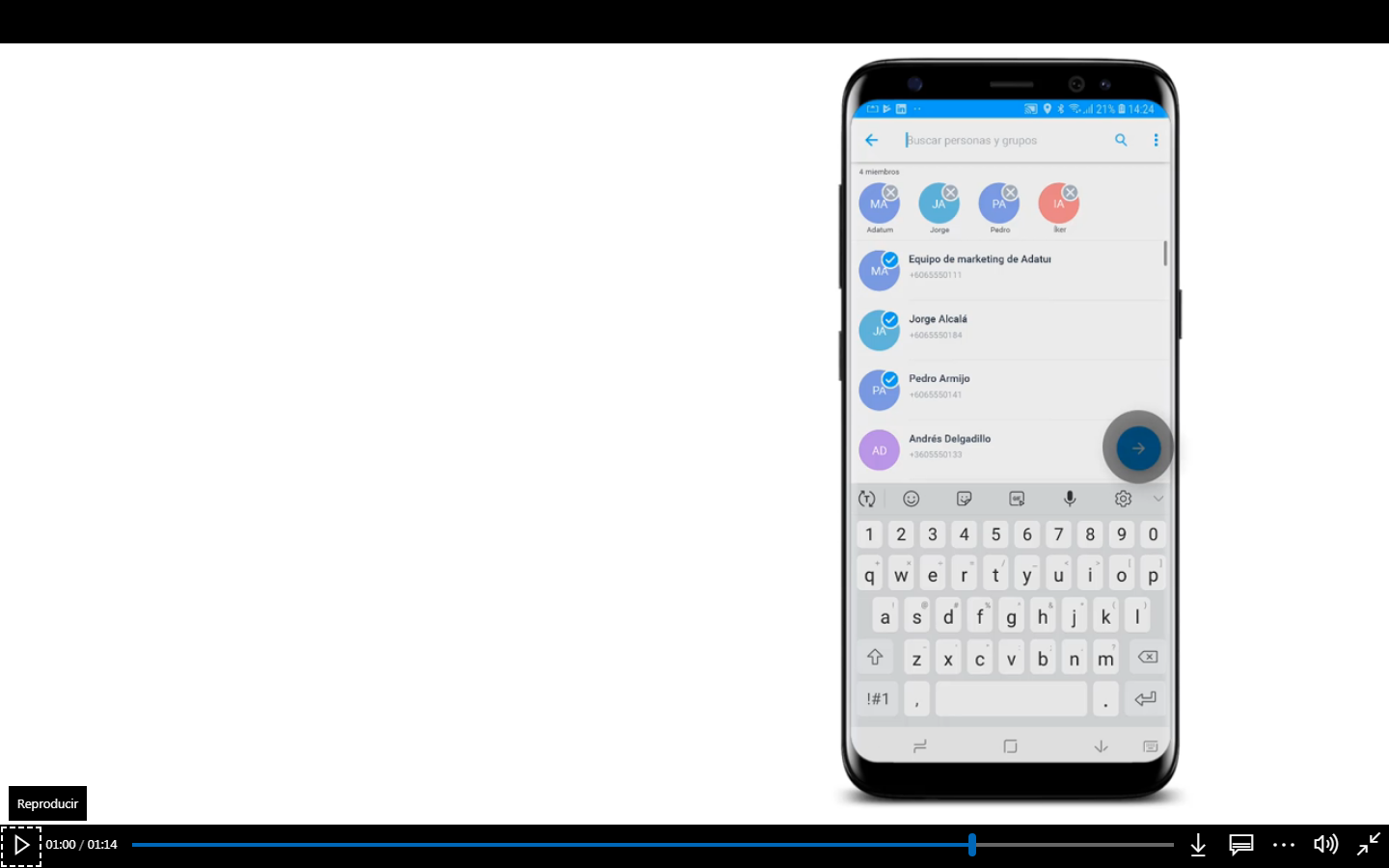 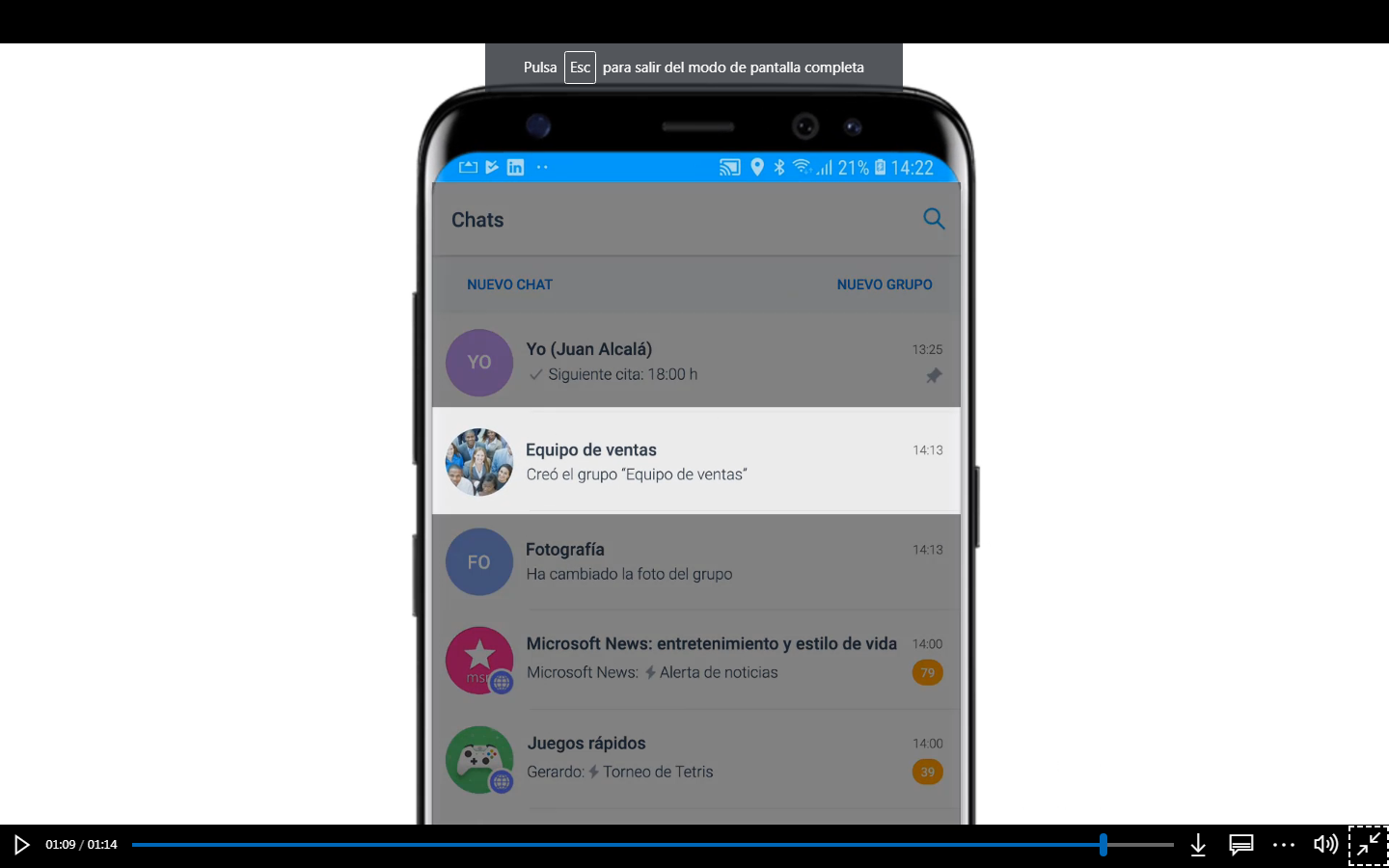 segundo
ACCIONES
Convocar una reunión
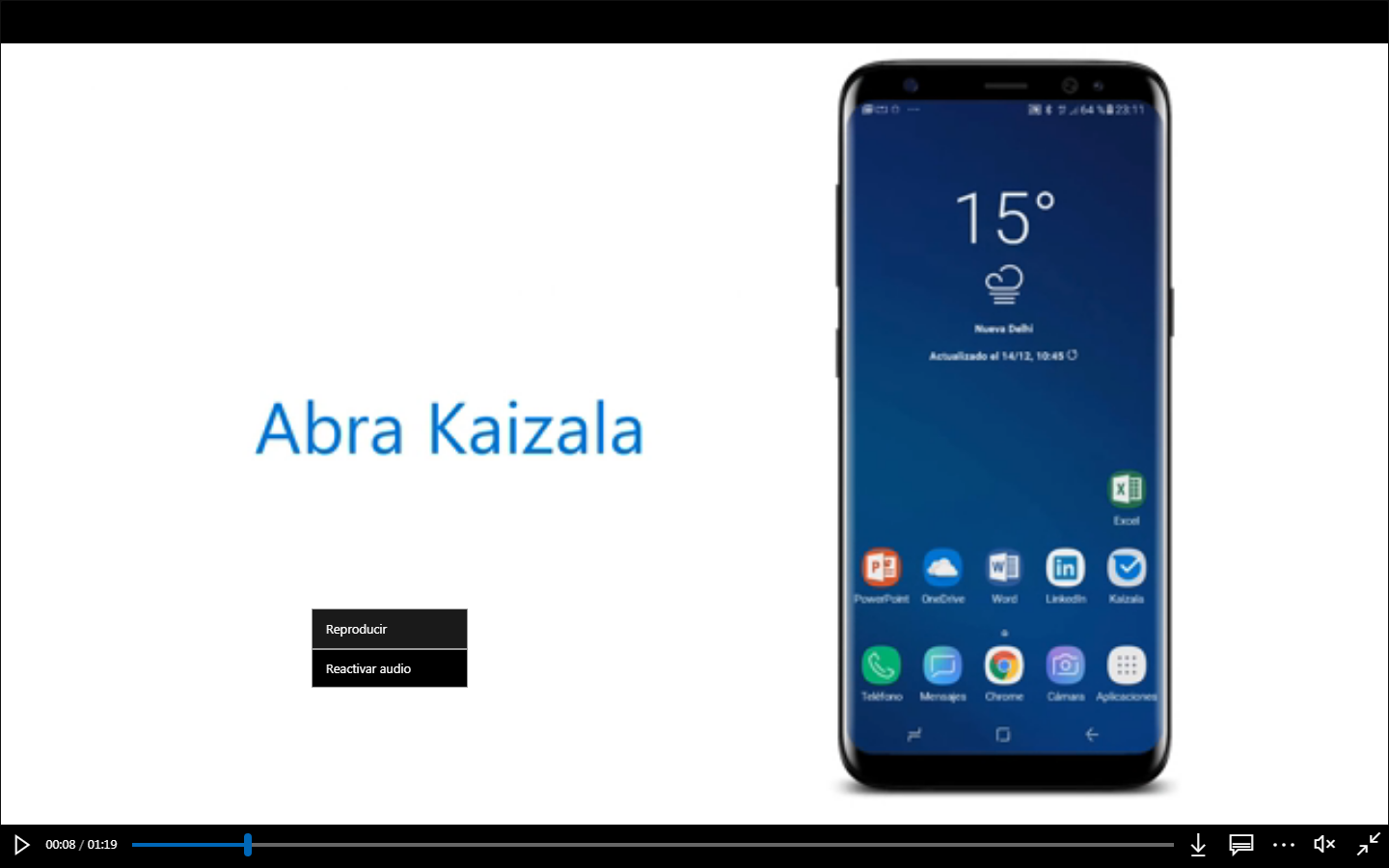 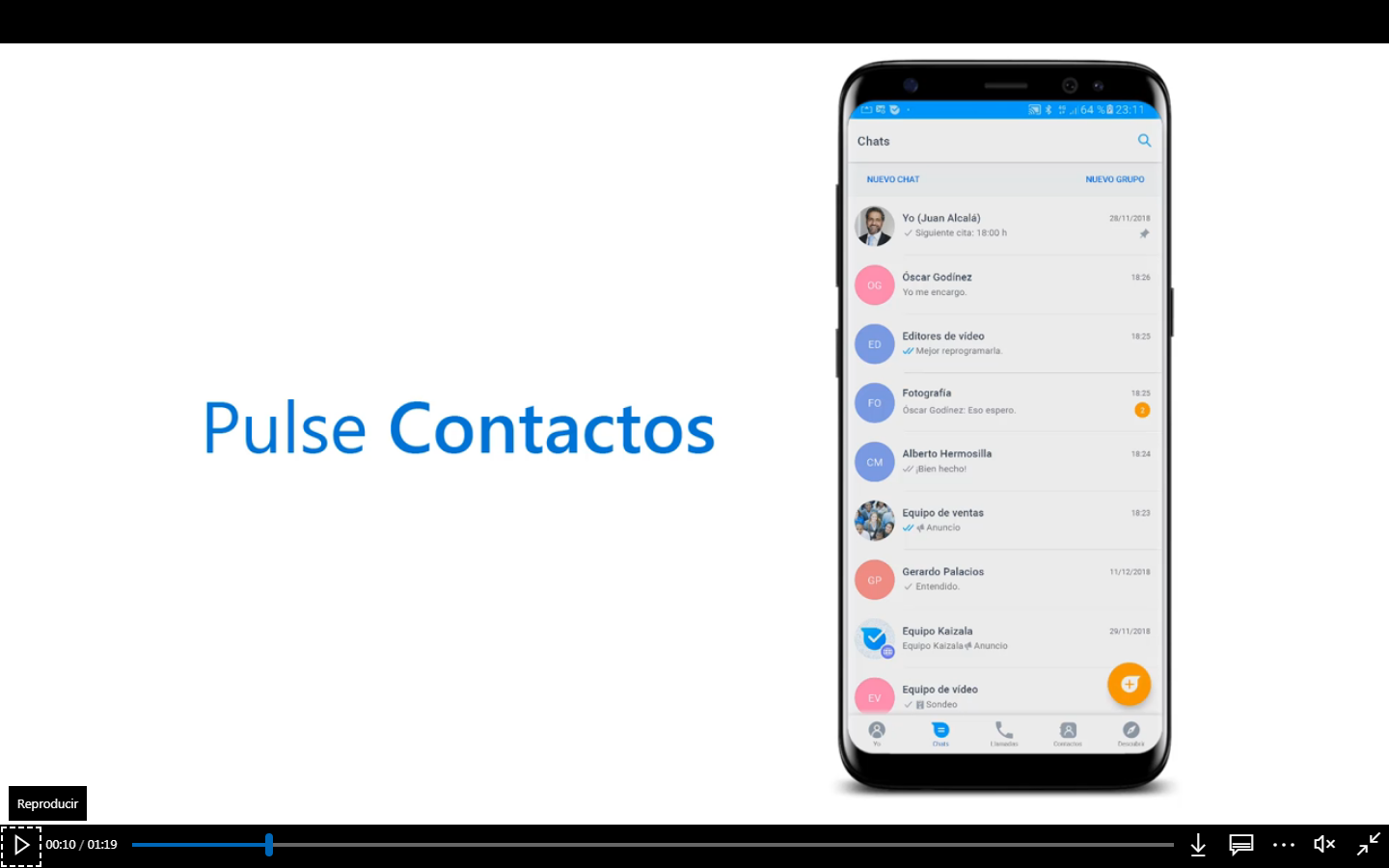 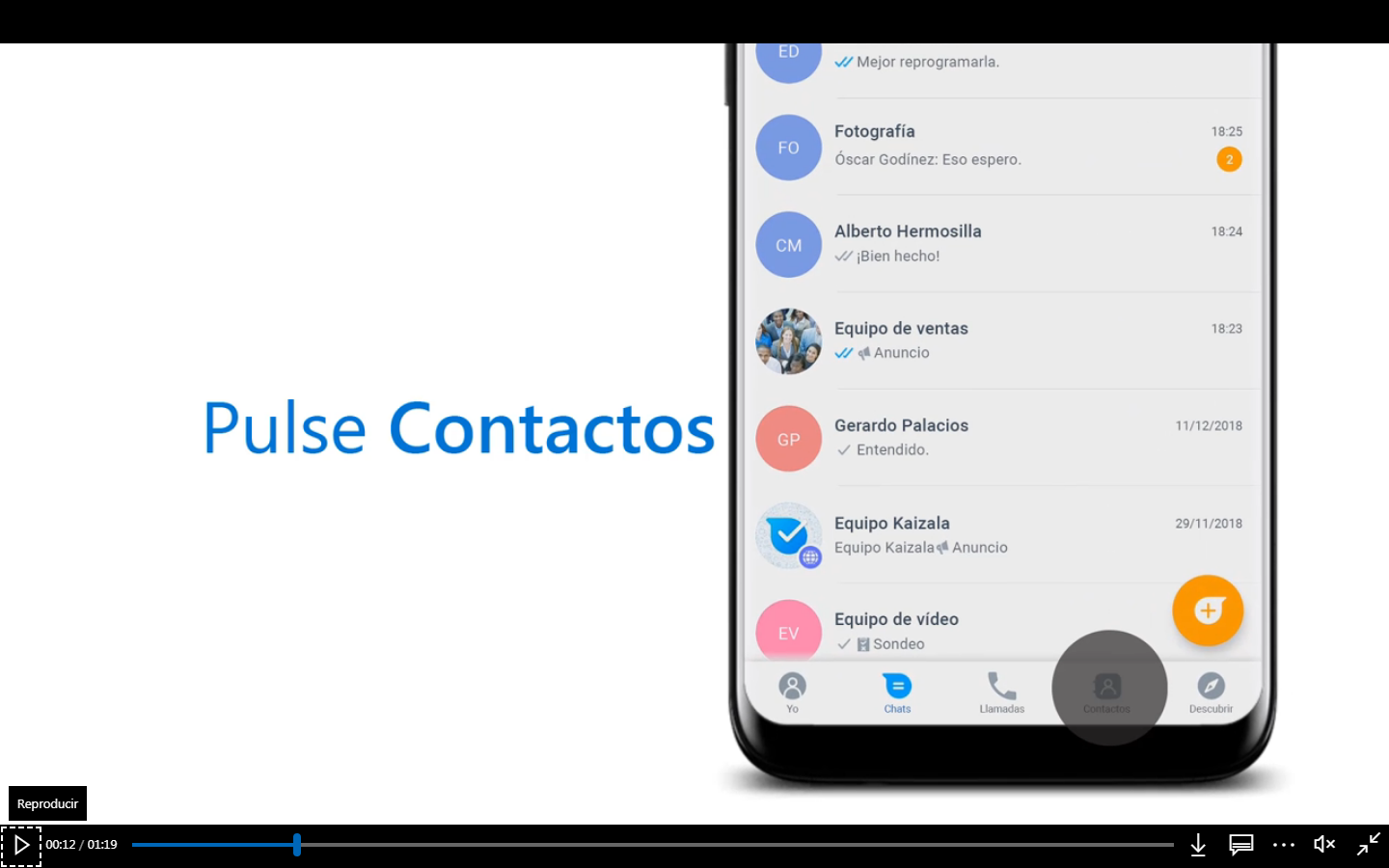 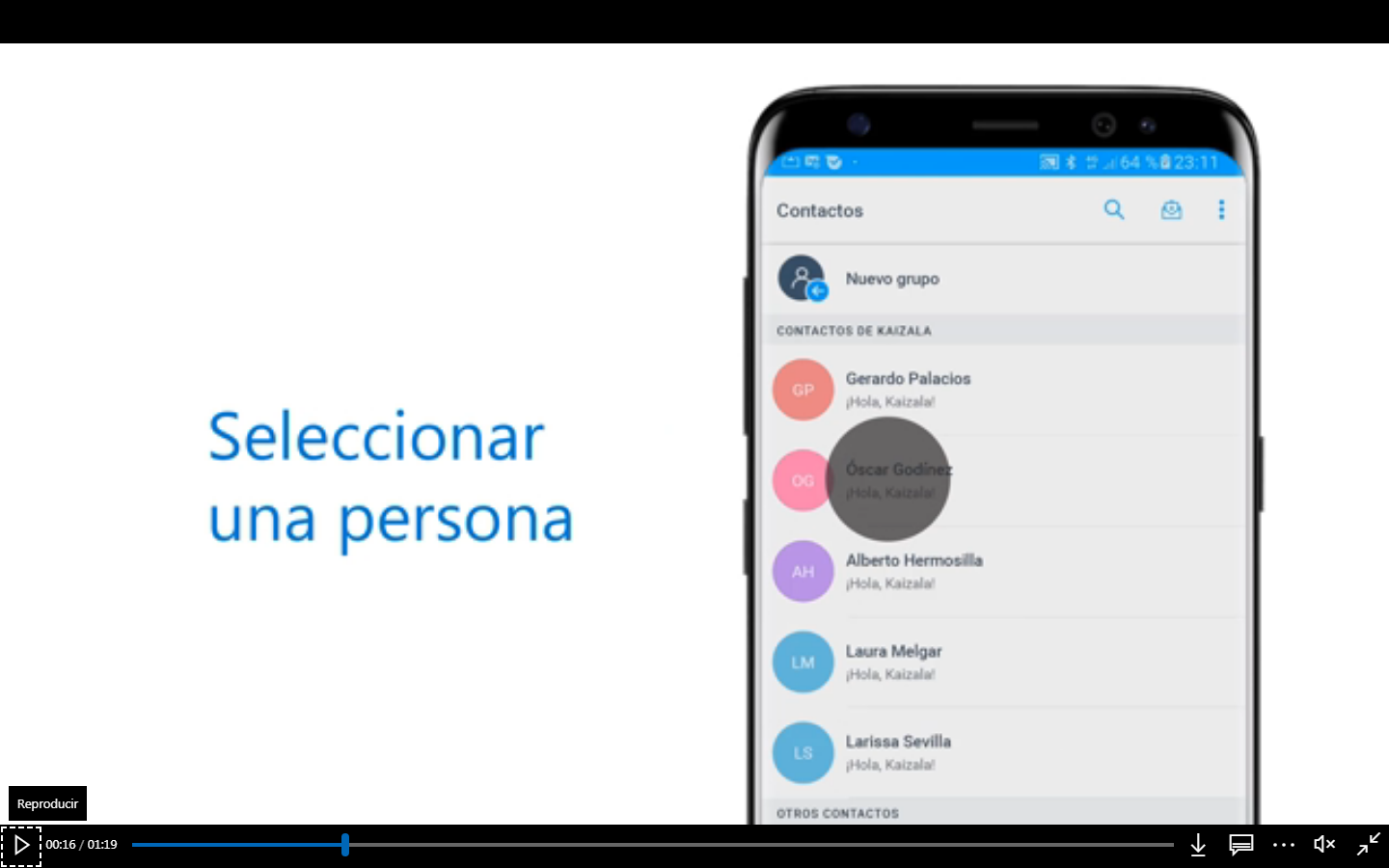 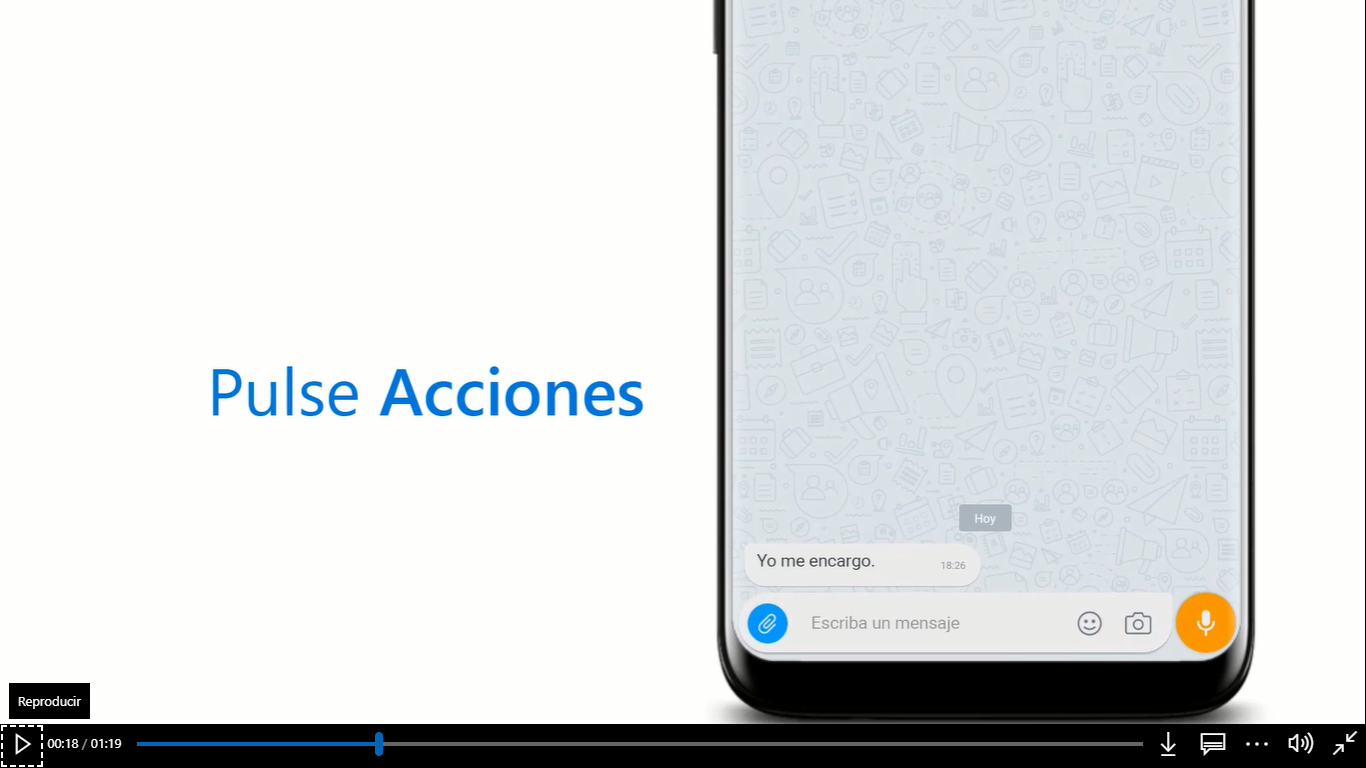 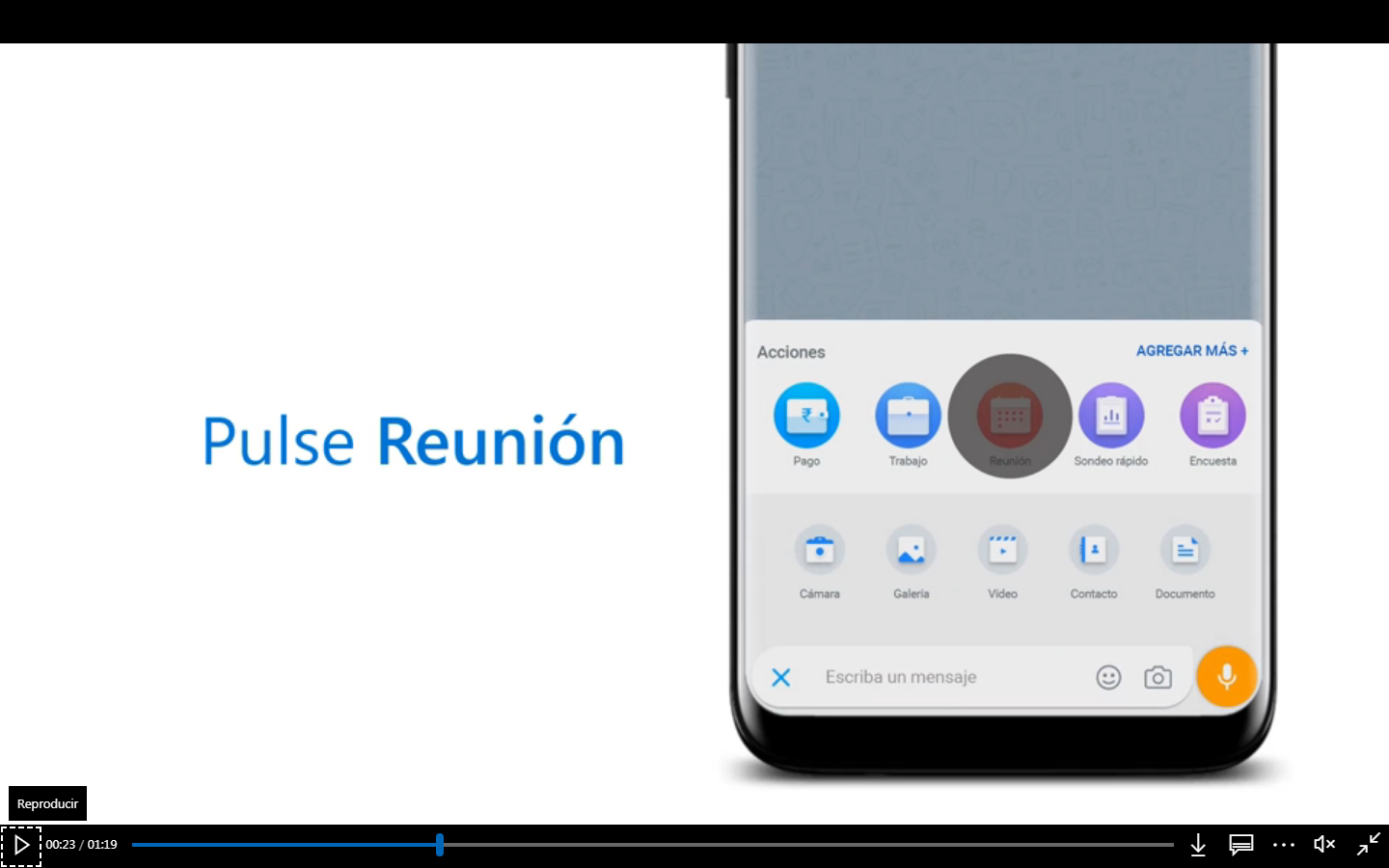 PUEDO AGREGAR ACCIONES Y ELIMINAR ACCIONES
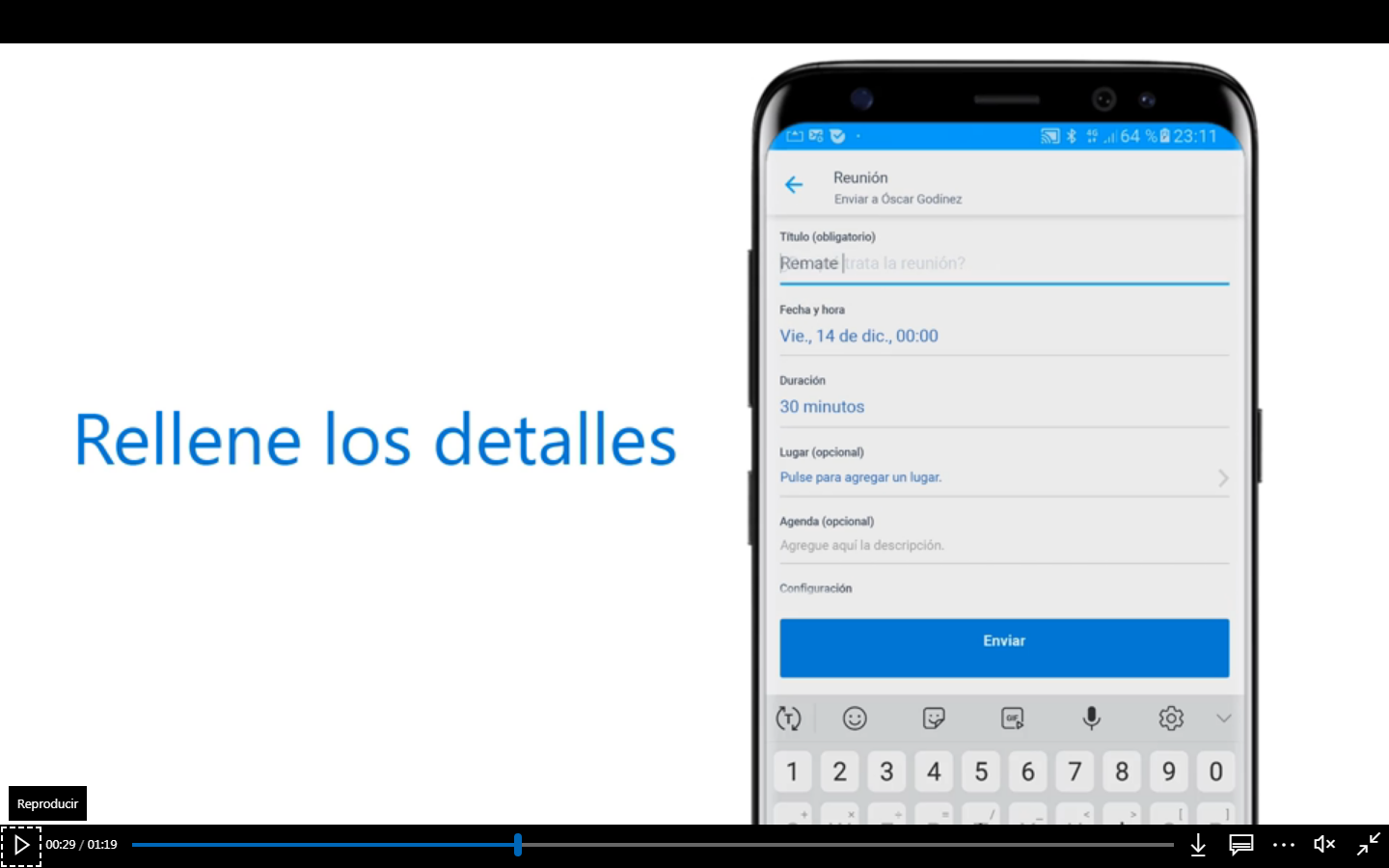 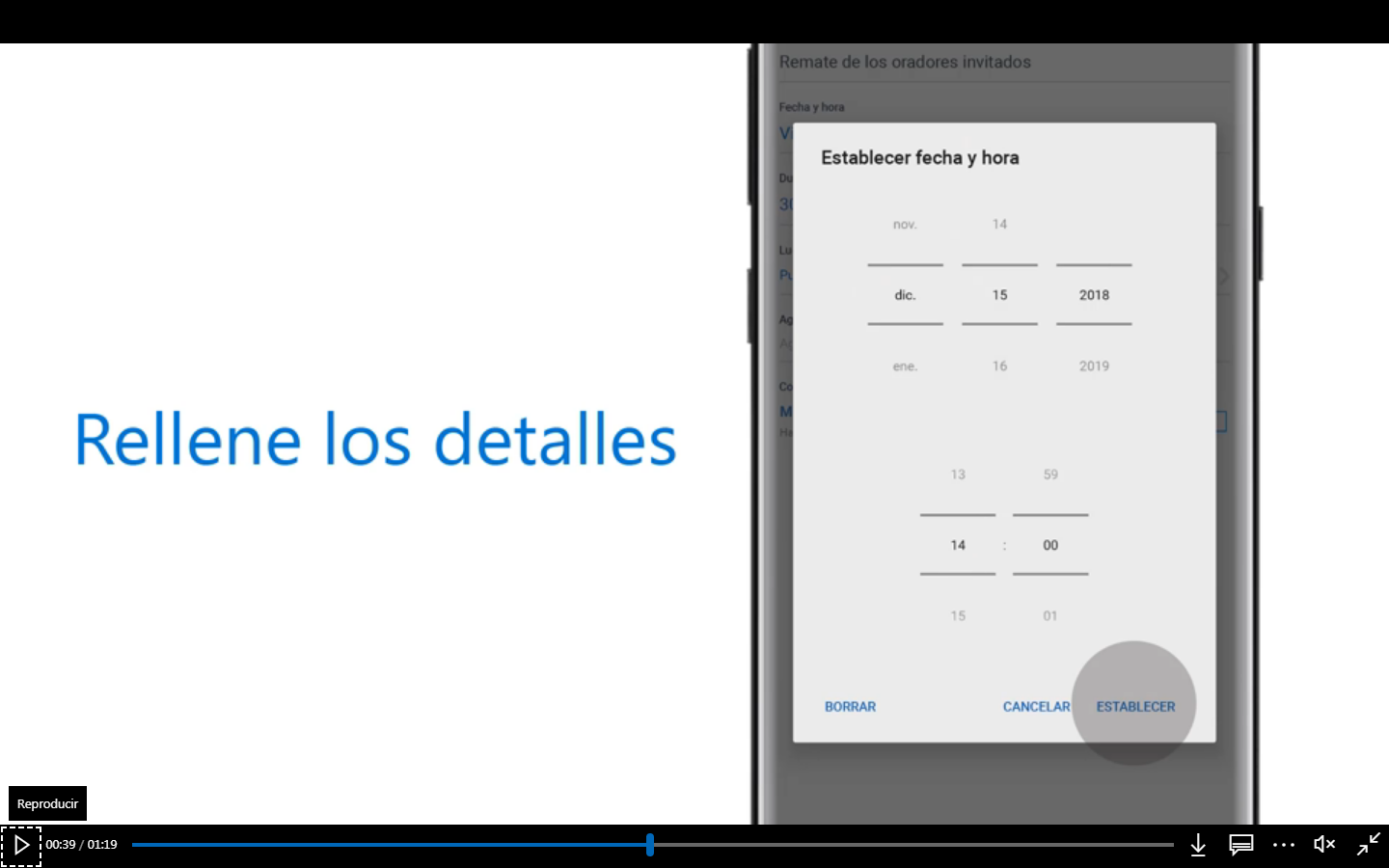 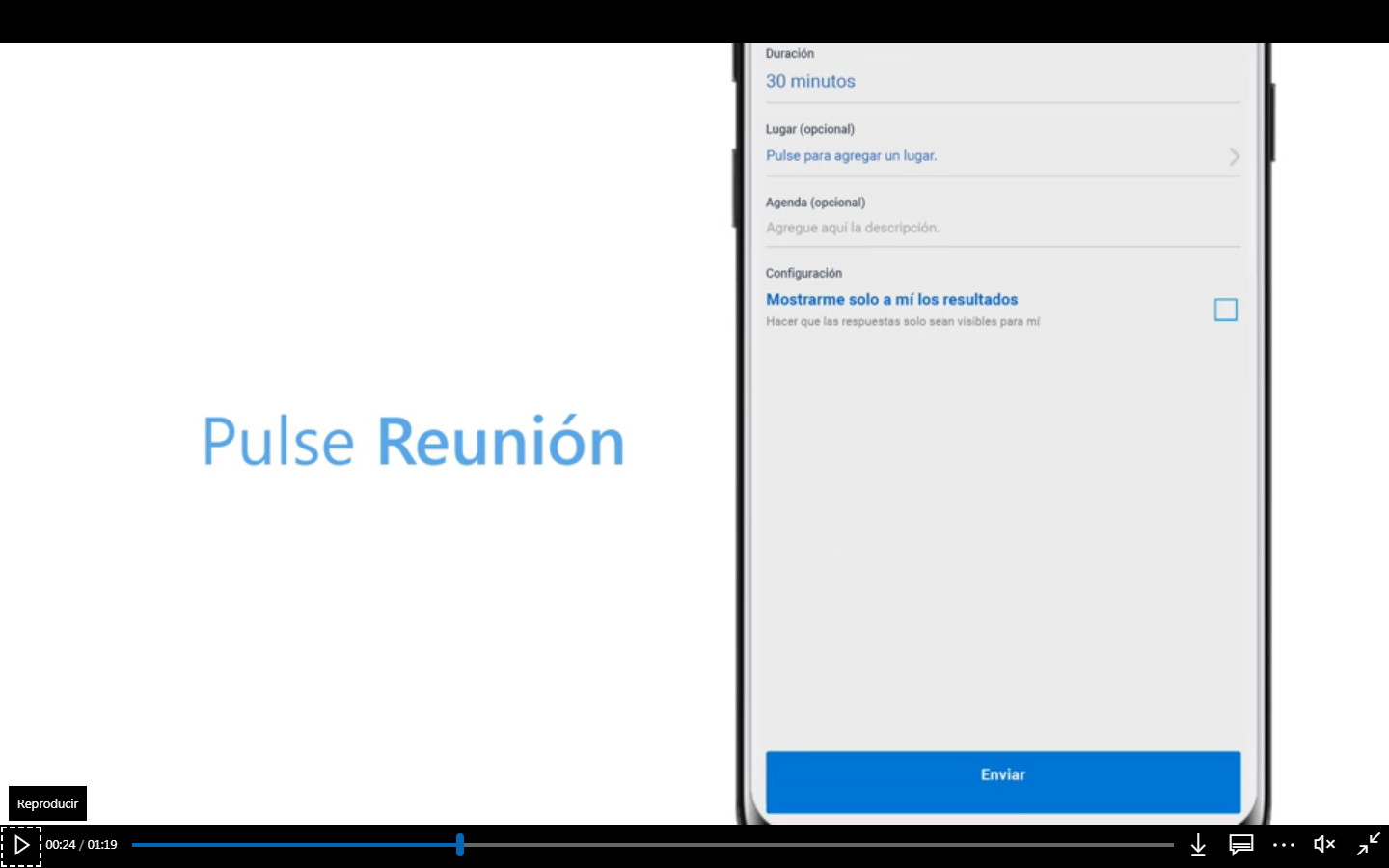 PULSE ENVIAR
VOLVEMOS AL CONTACTO
VOLVEMOS AL CHAT
ENTRAMOS EN EL GRUPO
EN LA PARTE SUPERIOR PULSA PARA OBTENER MÁS INFORMACIÓN.

PONER FOTO,
AGREGAR , INVITAR PARTICIPANTES.
CAMBIAR ESTADO DE LOS PARTICIPANTES ( ADMINISTRADOR / ELIMINAR)
VOLVEMOS AL GRUPOABRIMOS ACCIONES
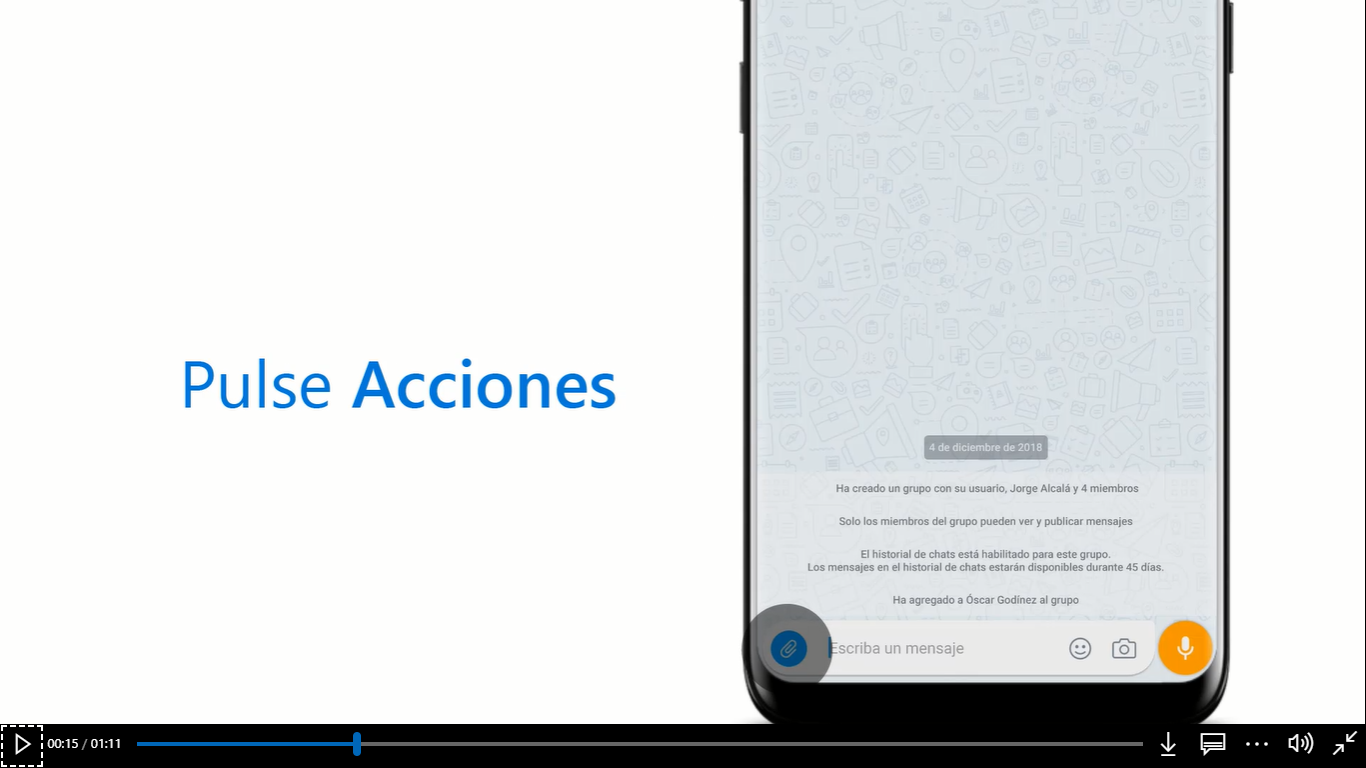 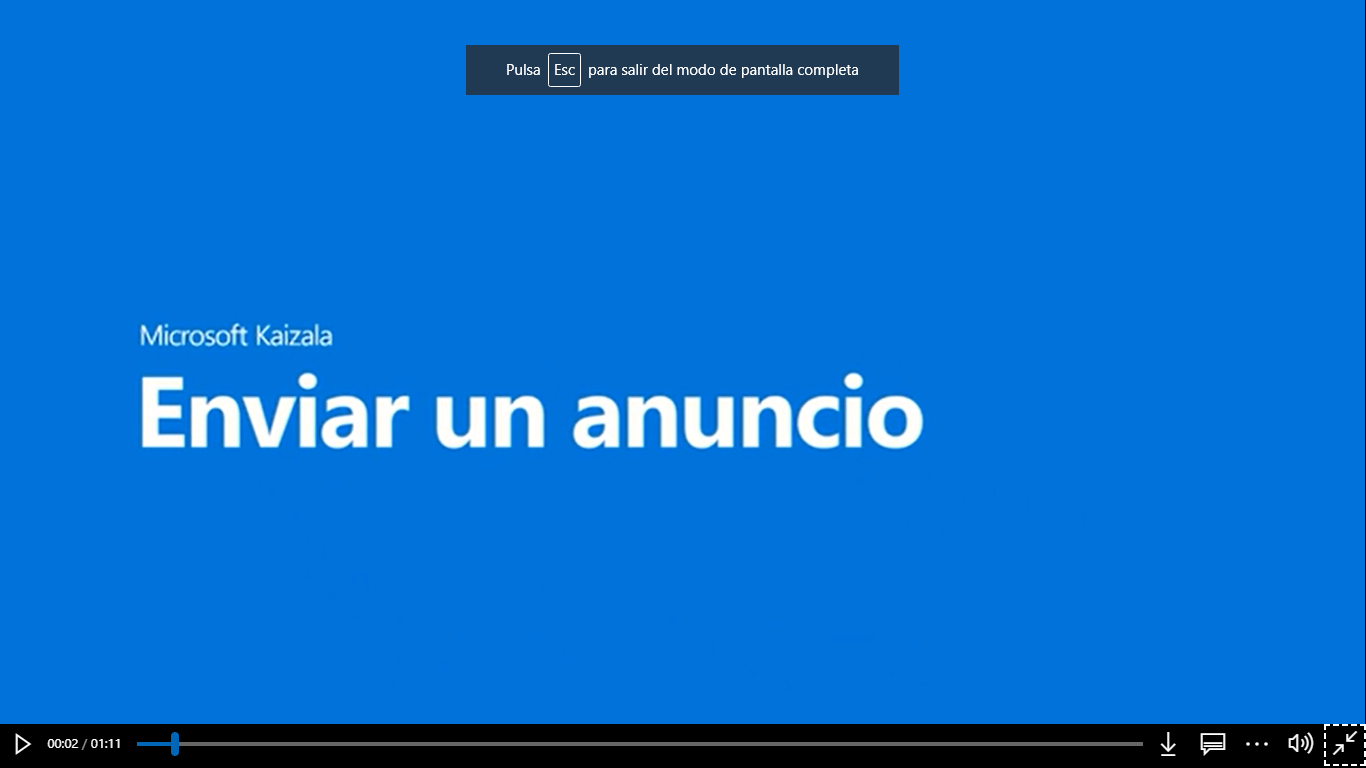 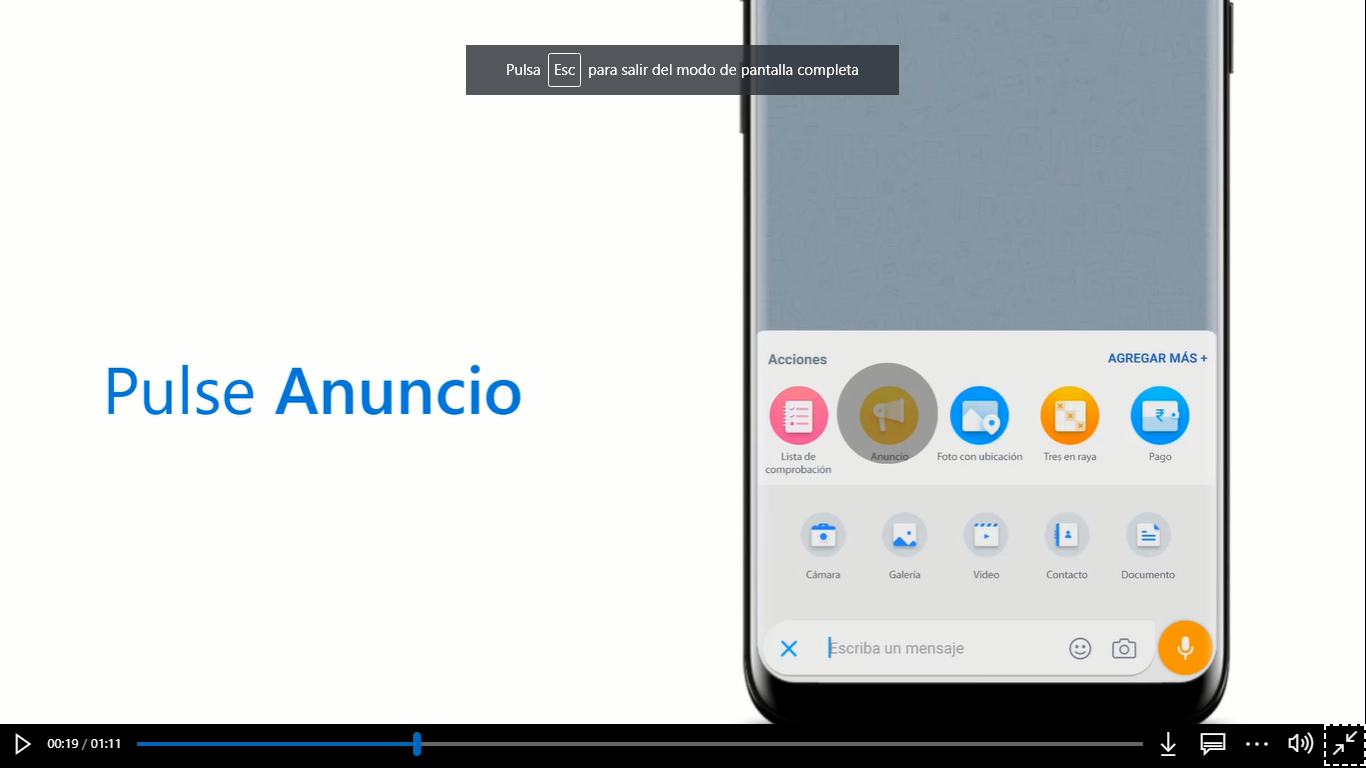 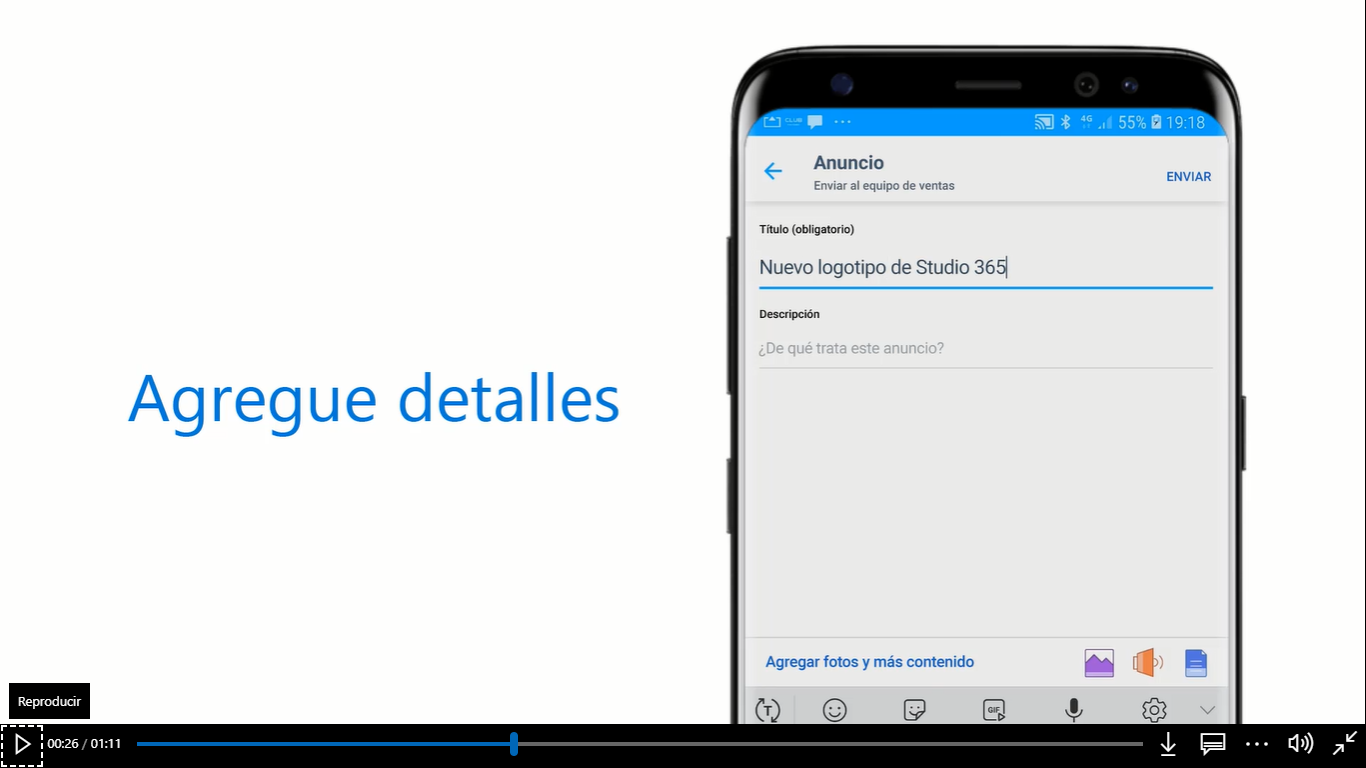 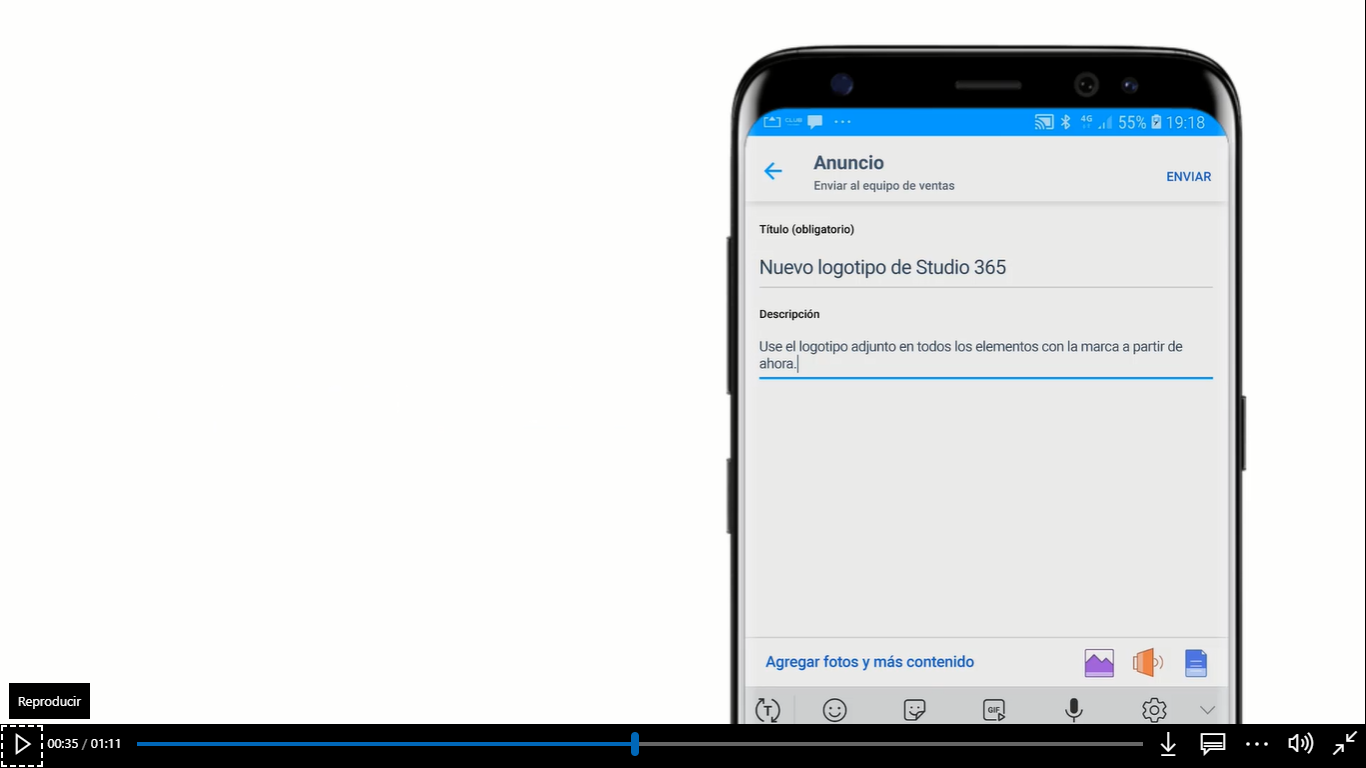 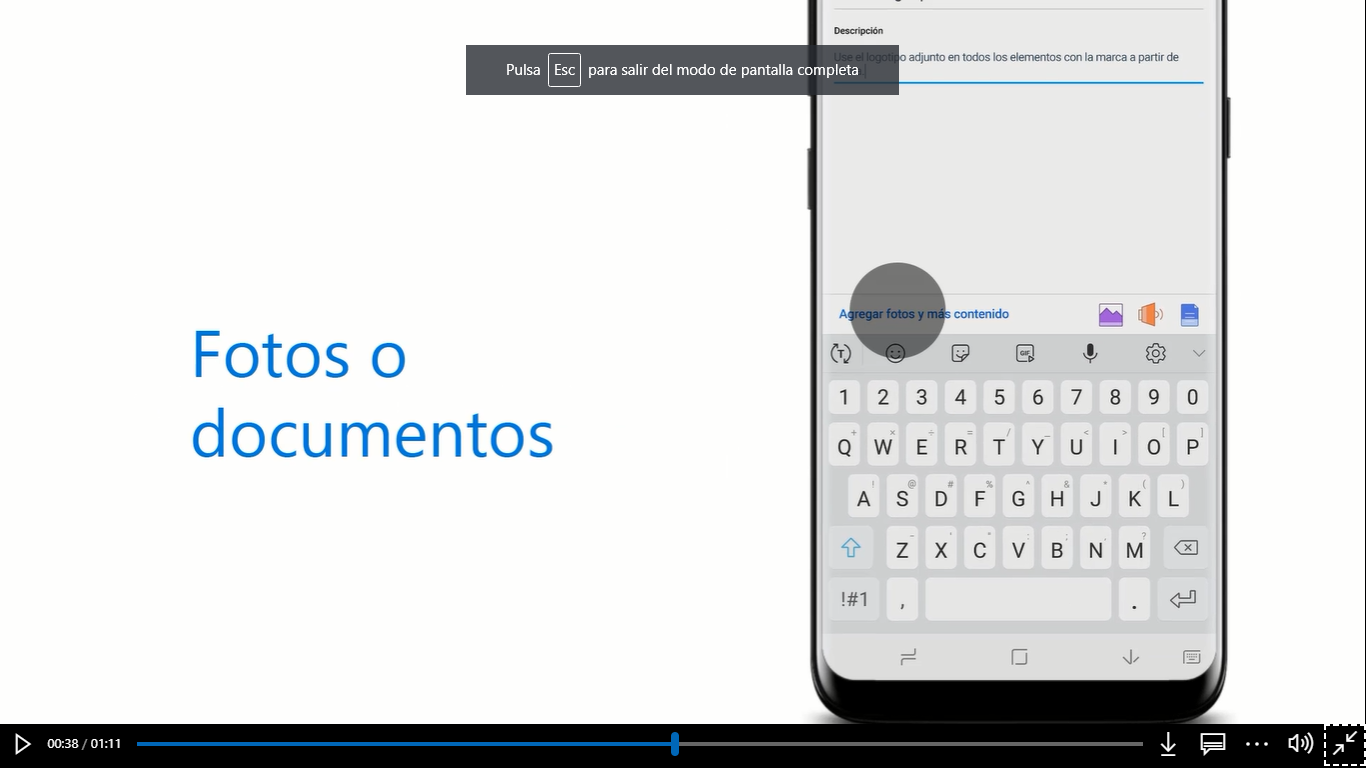 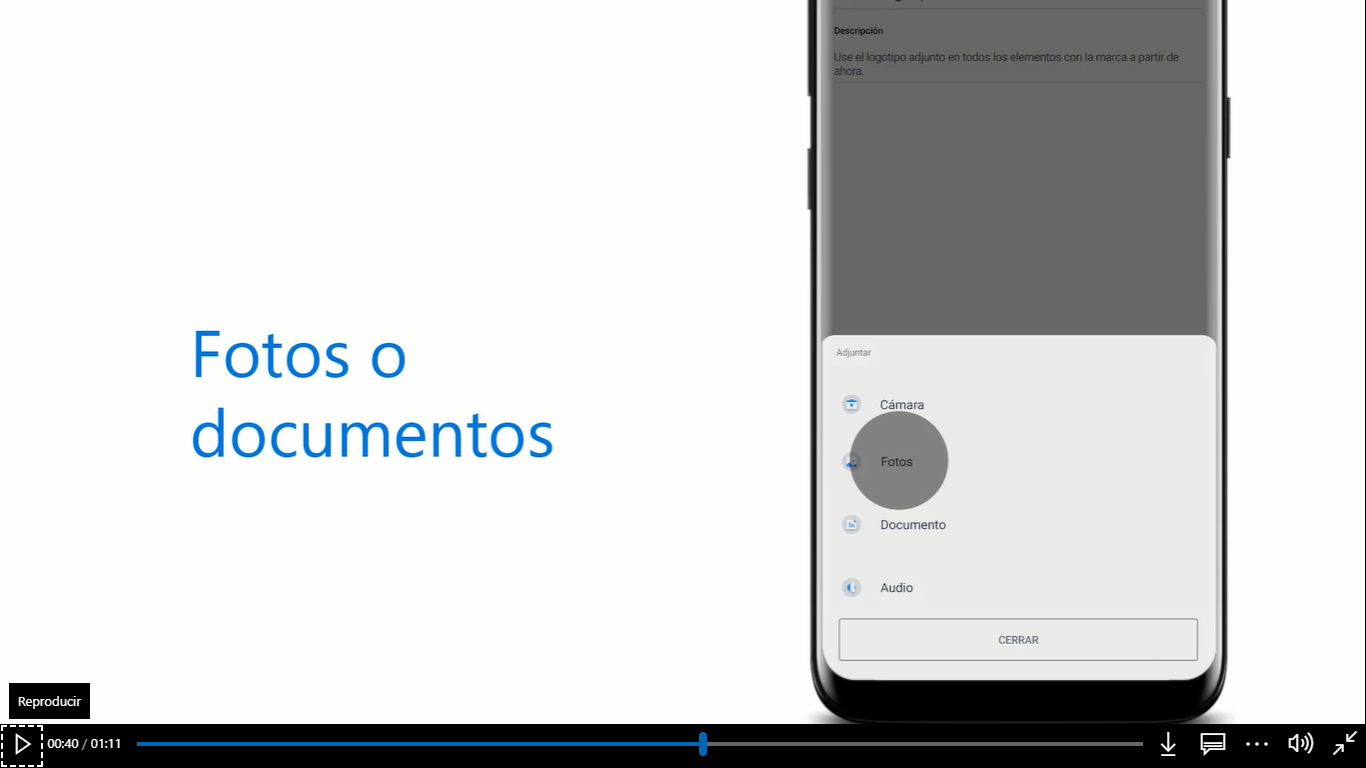 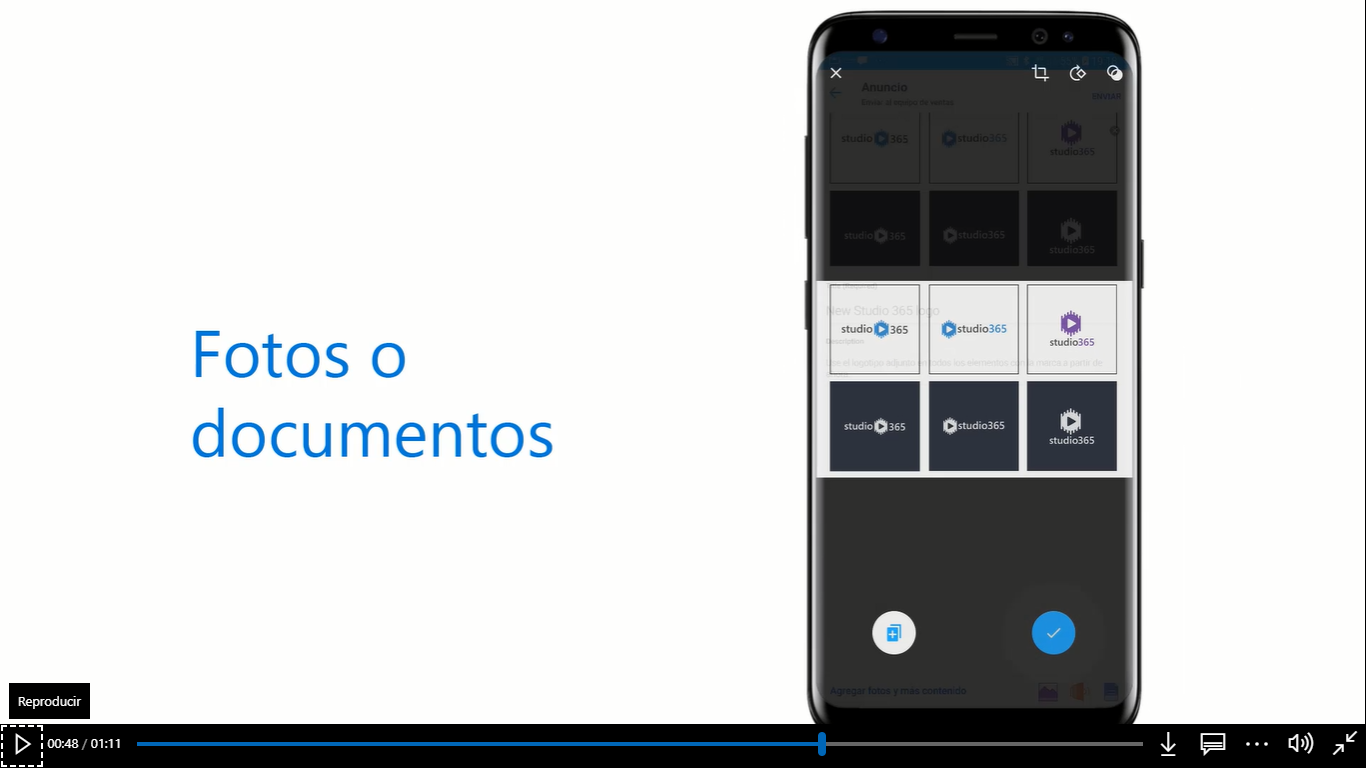 VOLVEMOS AL GRUPOABRIMOS ACCIONES
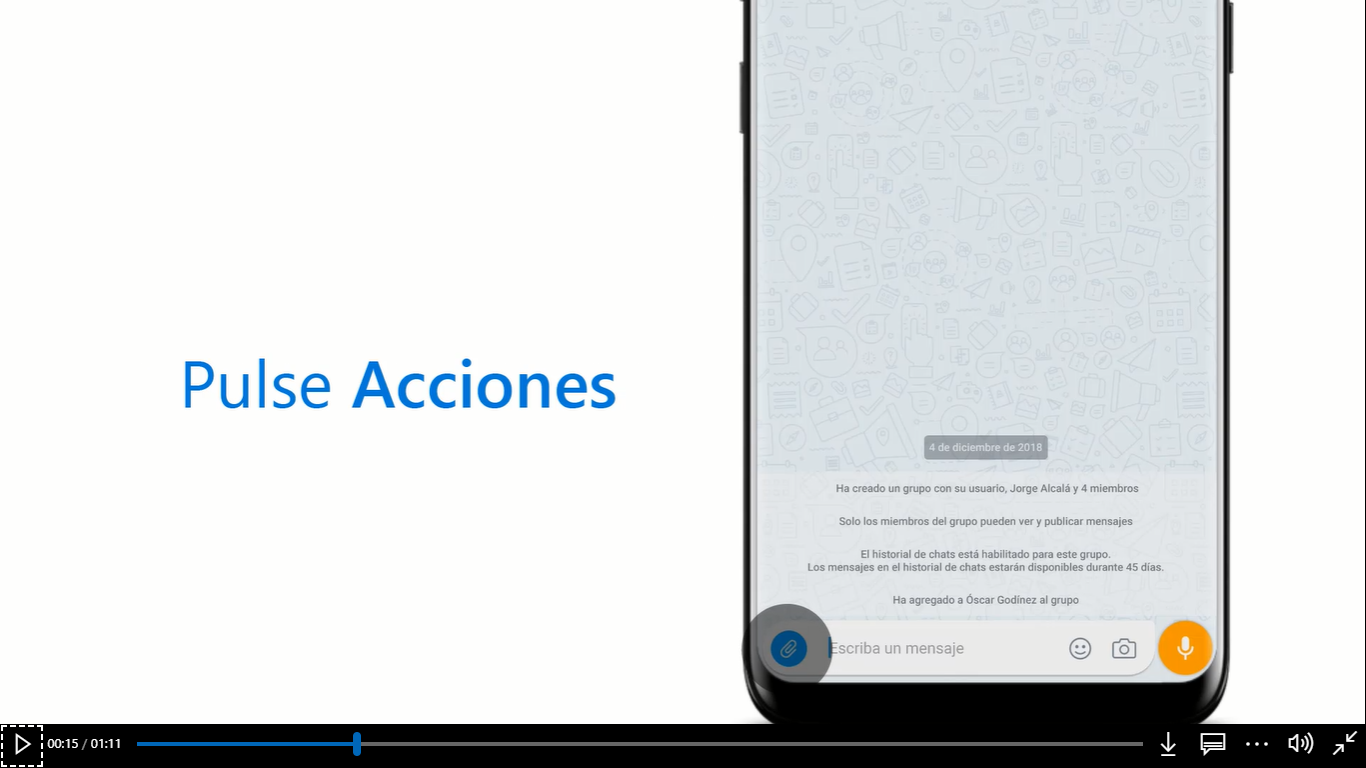 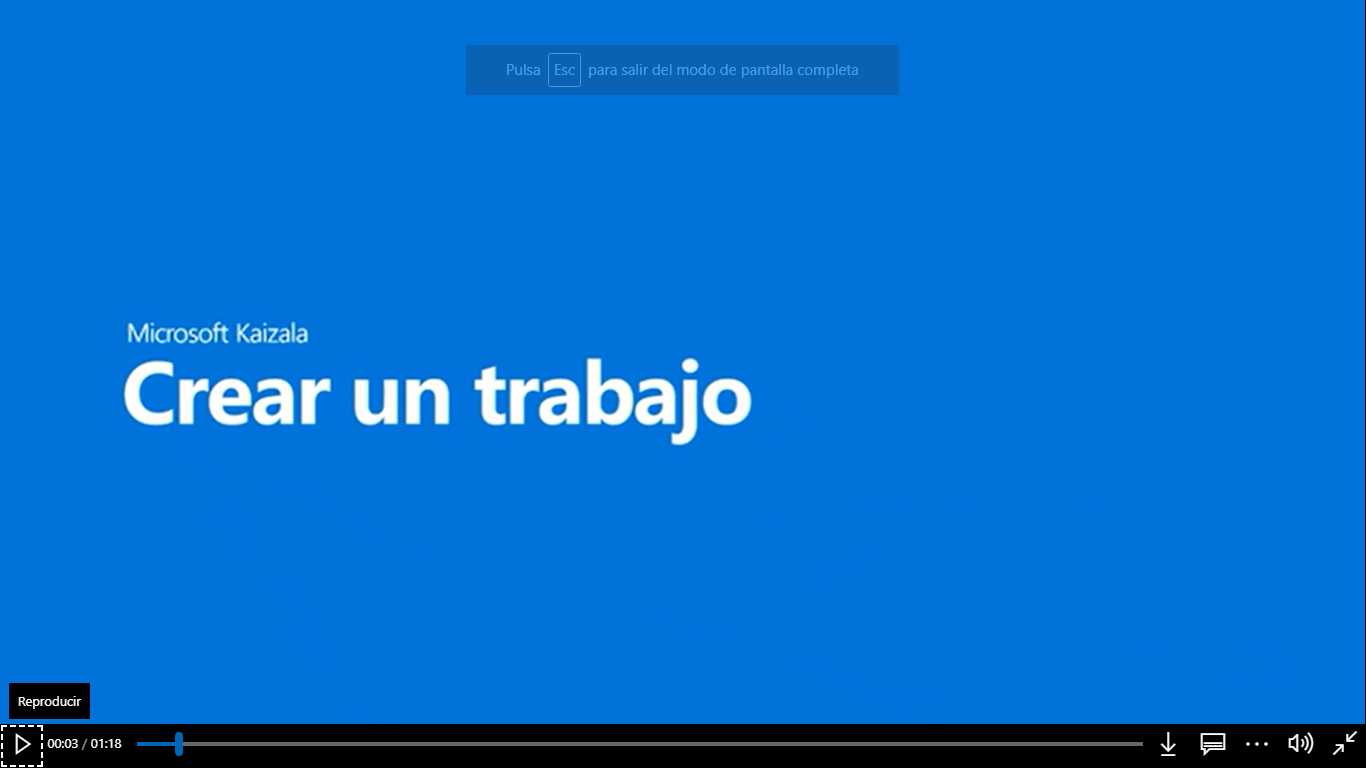 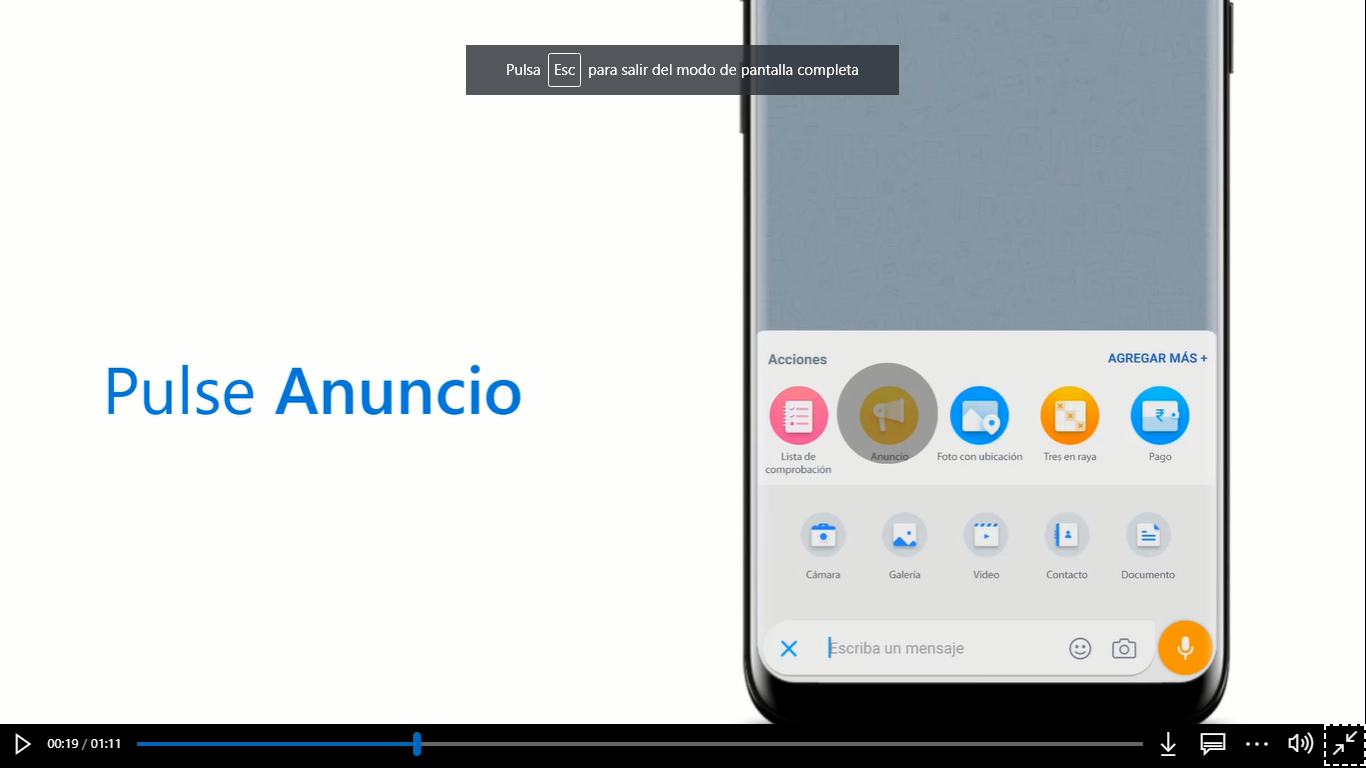 trabajo
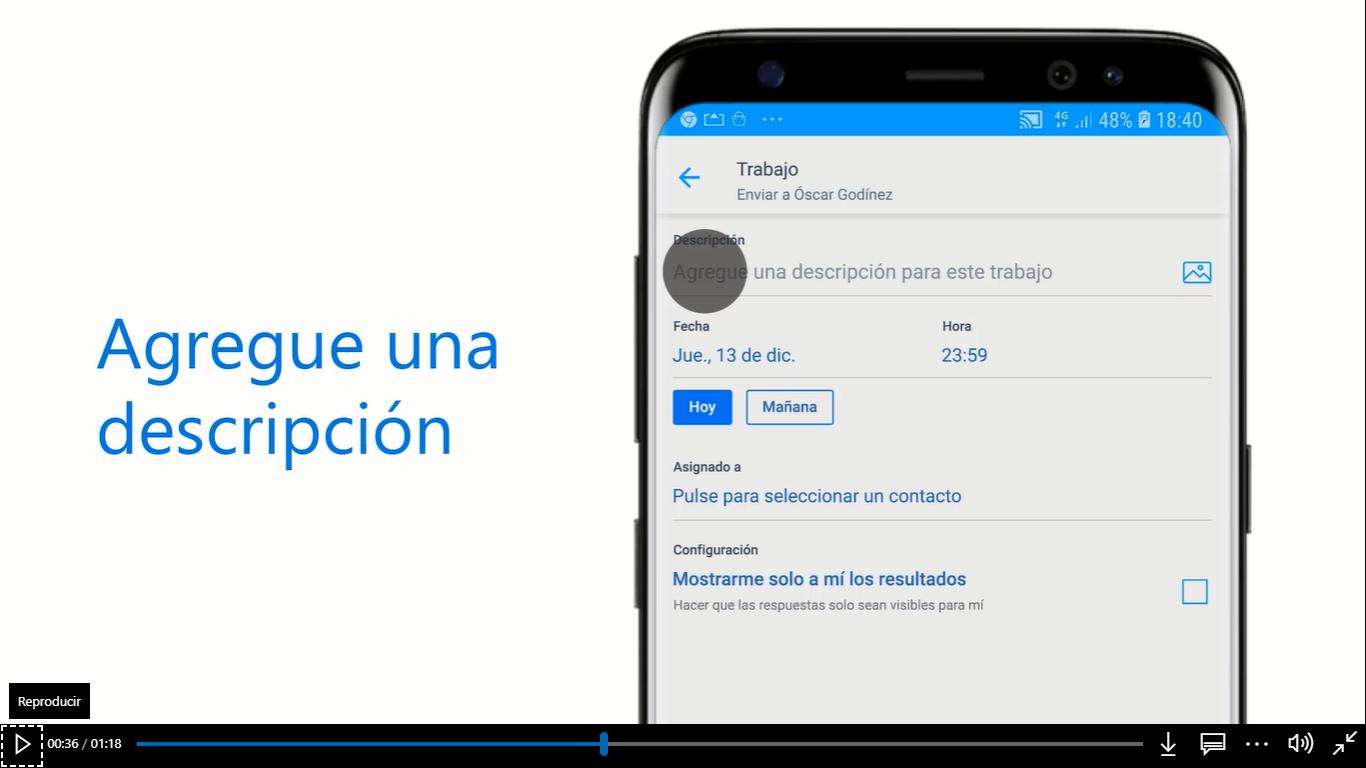 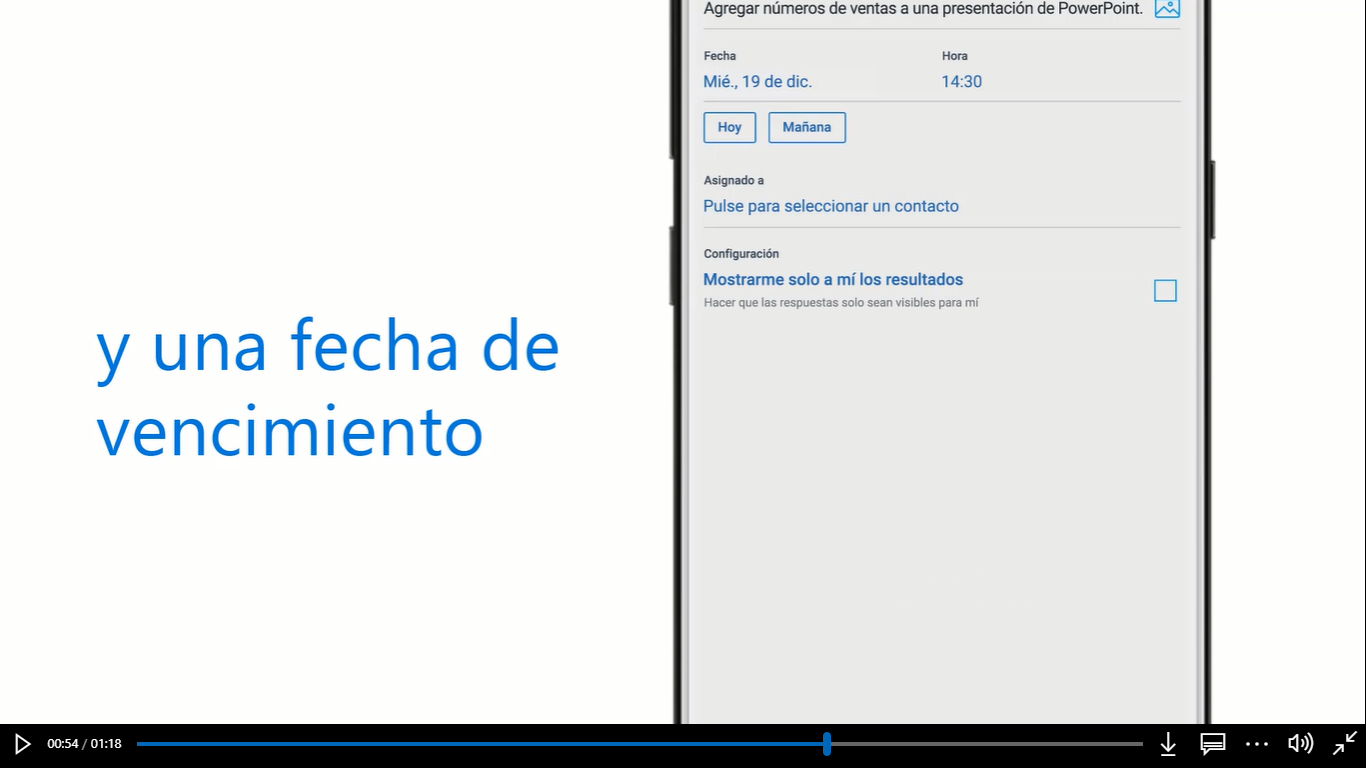 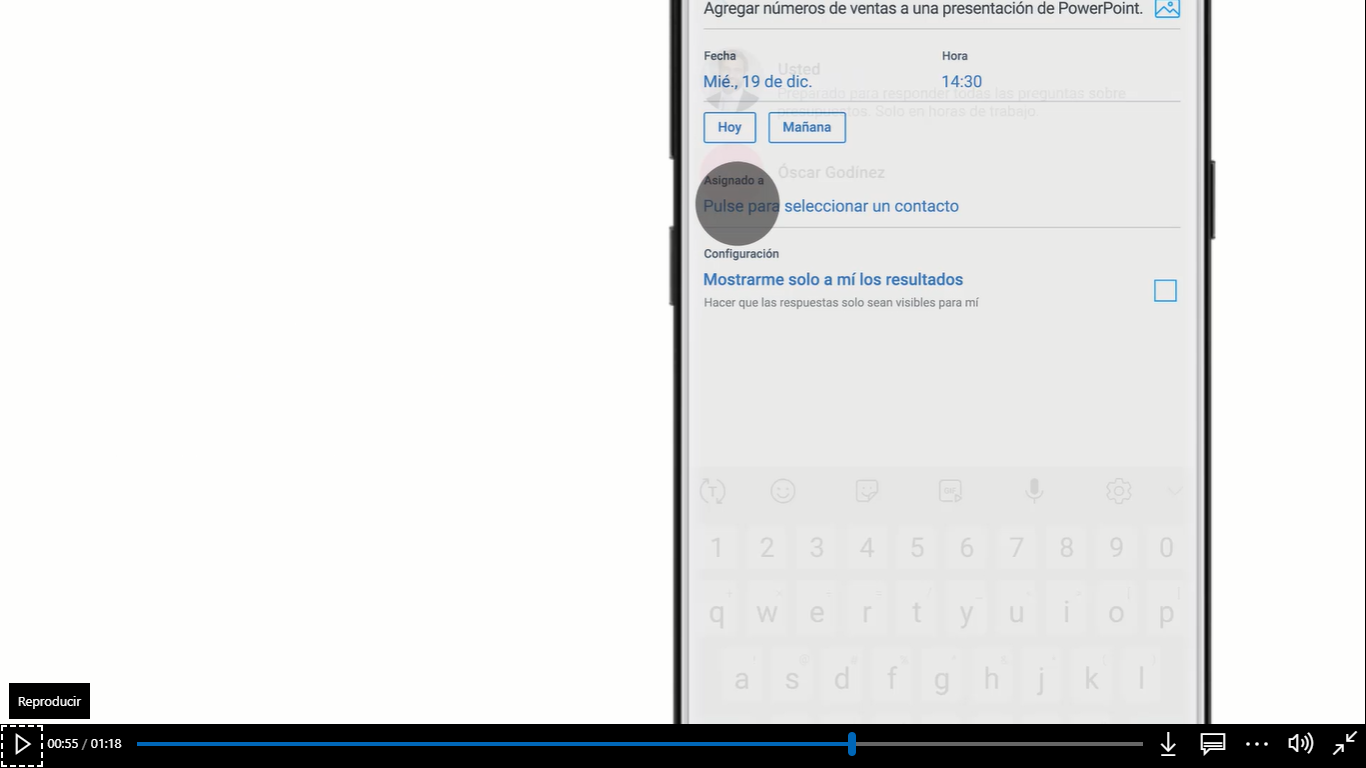 SELECCIONA UN CONTACTO
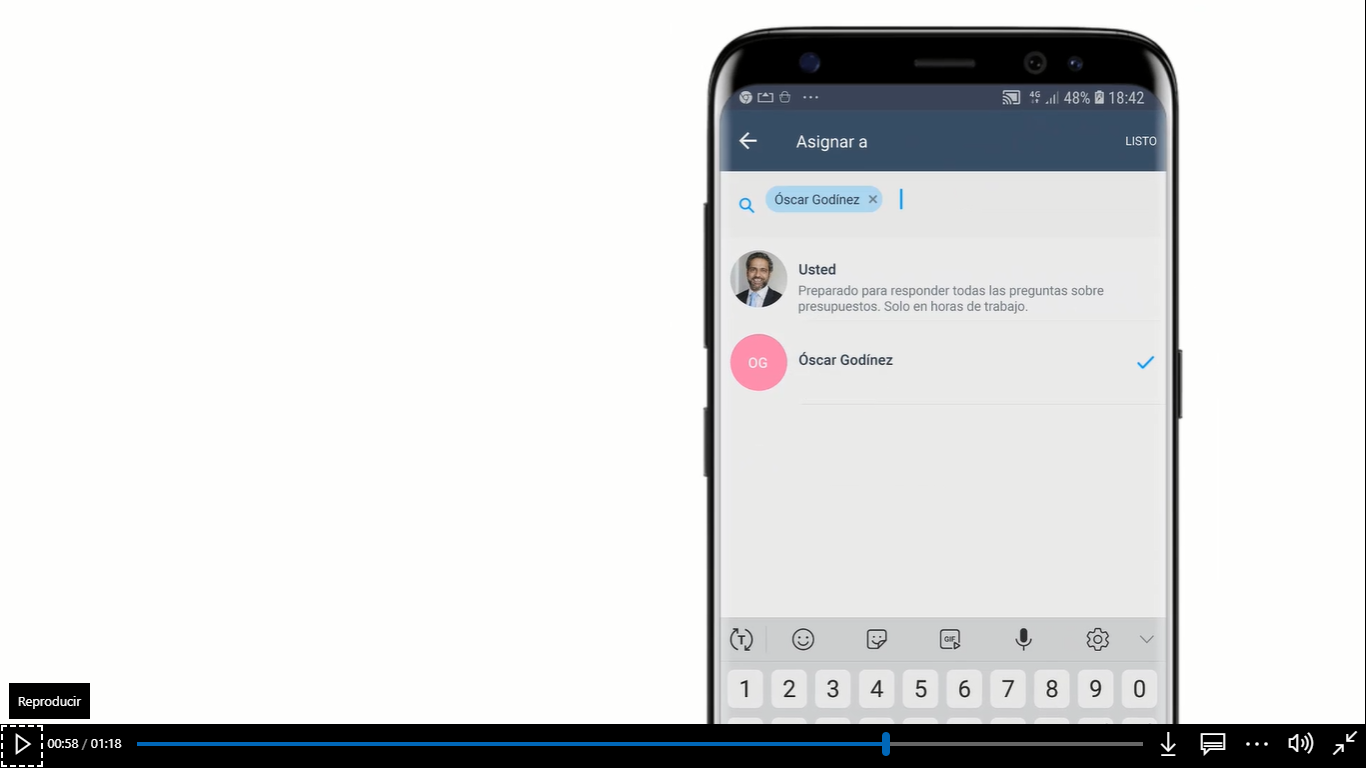 1º SELECCIONAS EL CONTACTO.


2º  SELECCIONAS LISTO
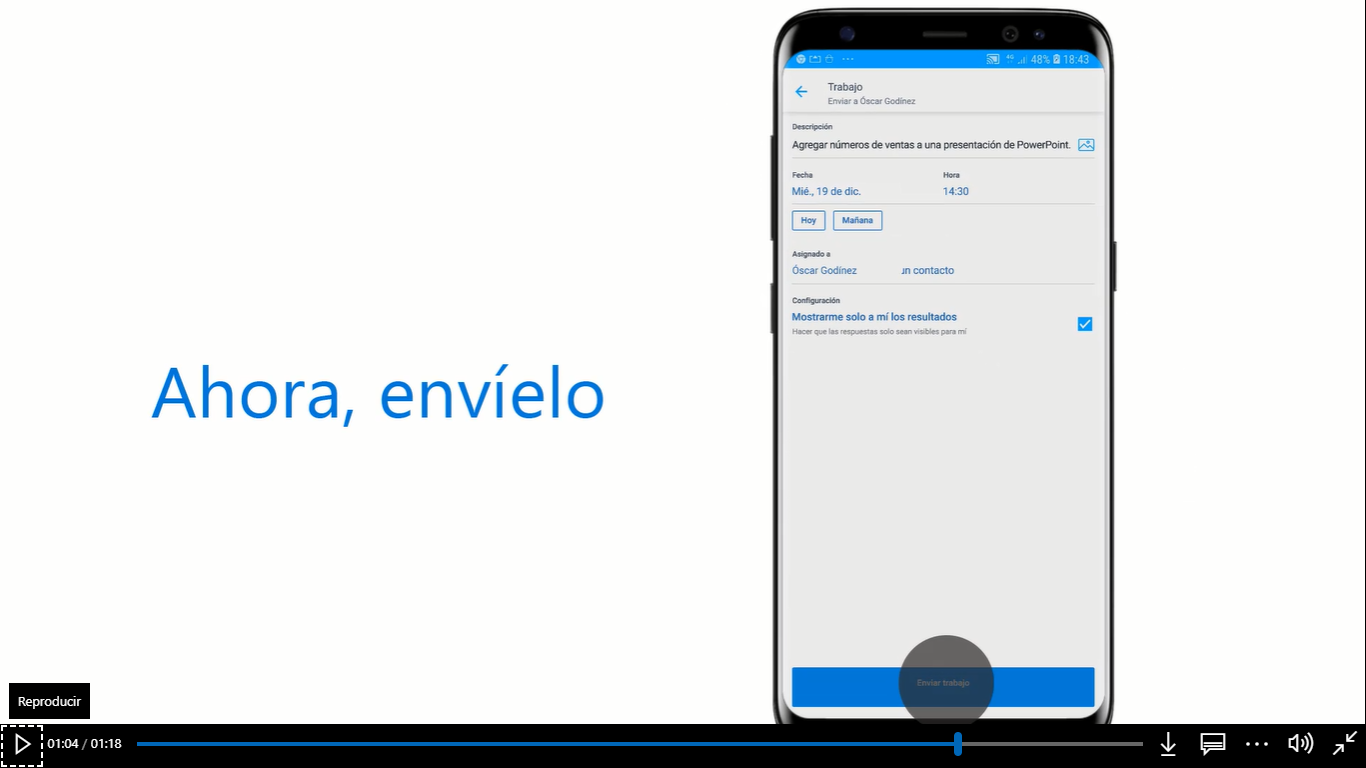 OTRAS ACCIONES
APRENDIZAJE
CUESTIONARIO
VOLVEMOS AL GRUPOABRIMOS ACCIONES
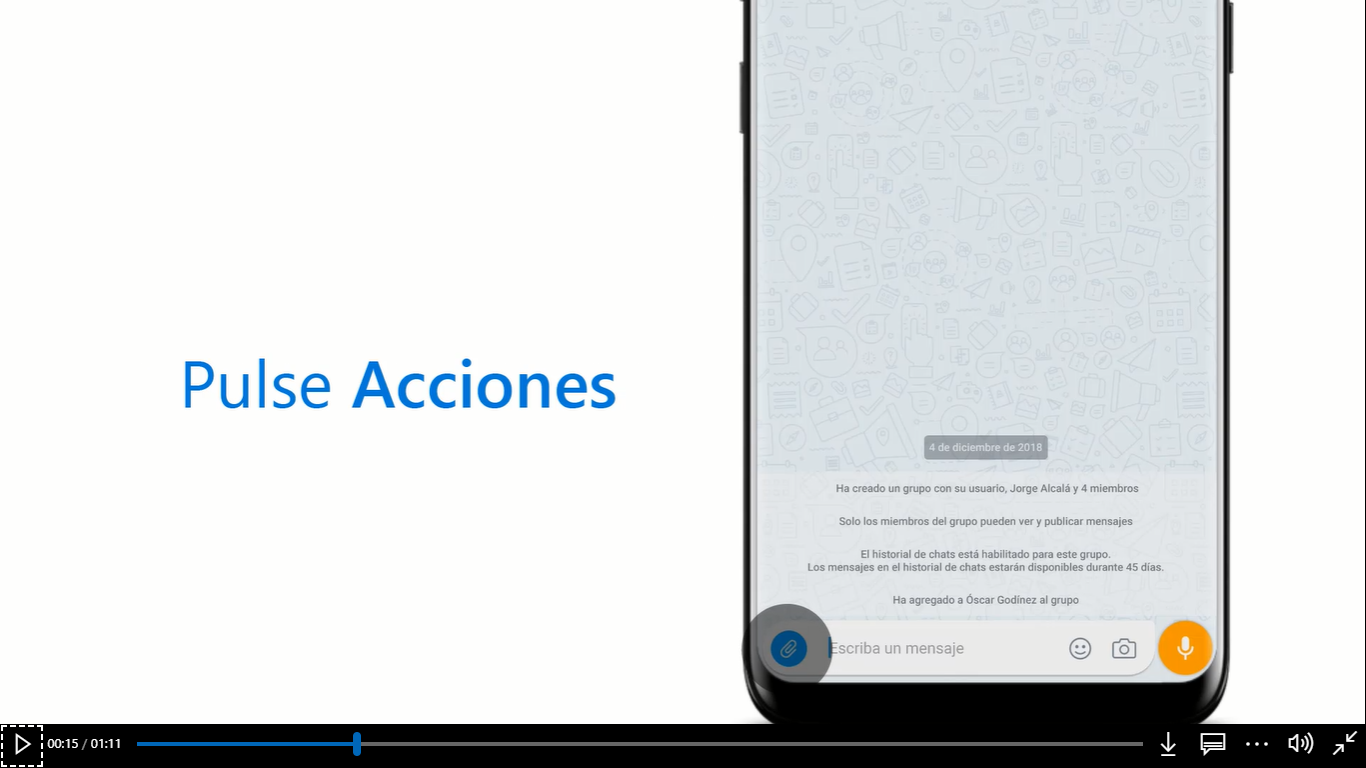 CREAMOS
UN CUESTIONARIO
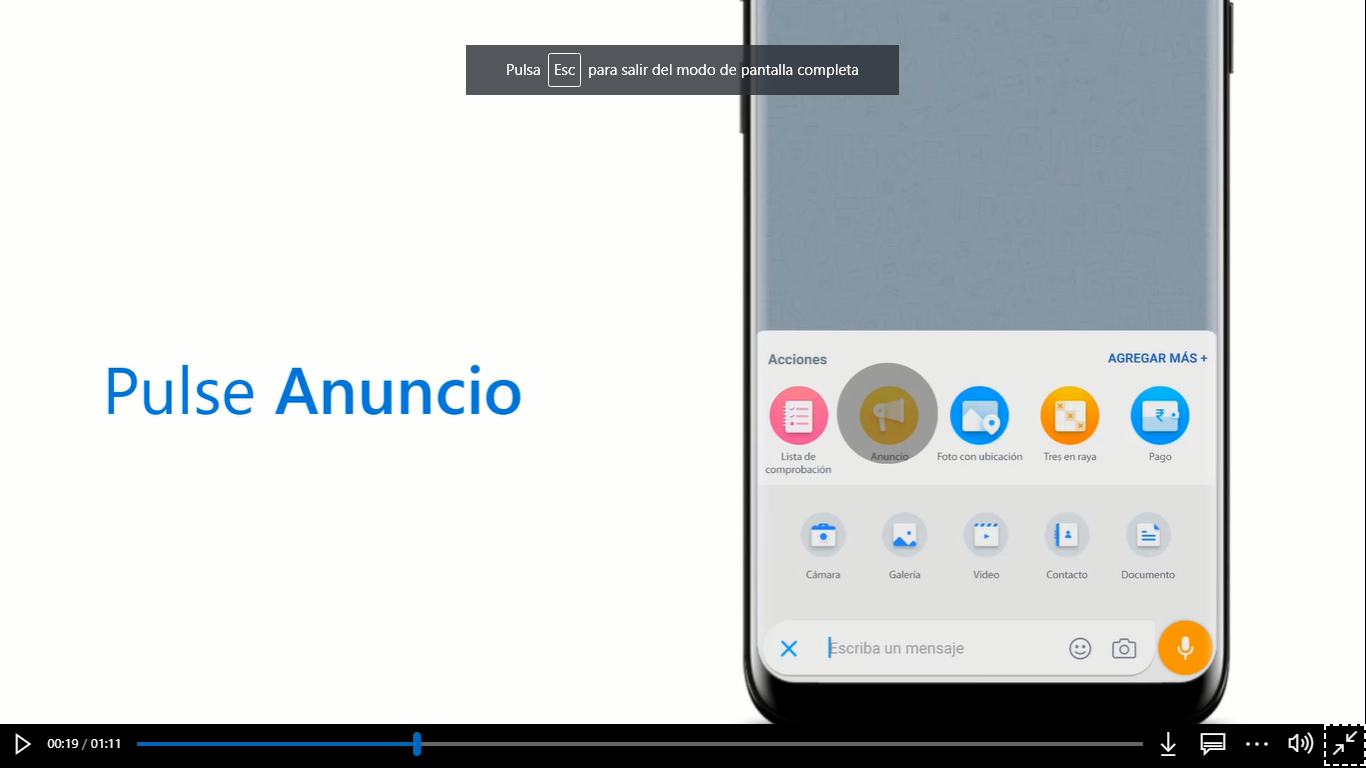 CUESTIONARIO
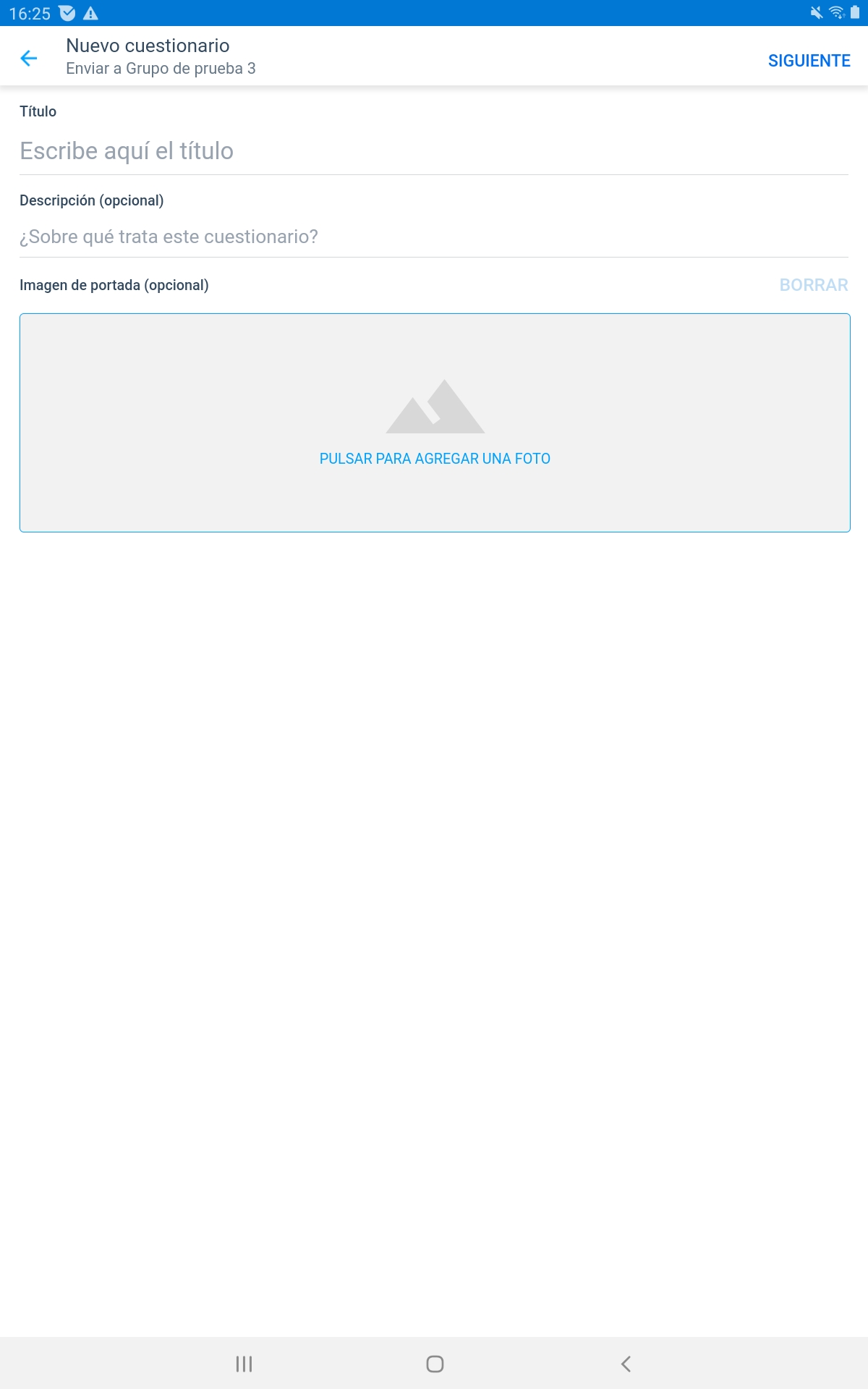 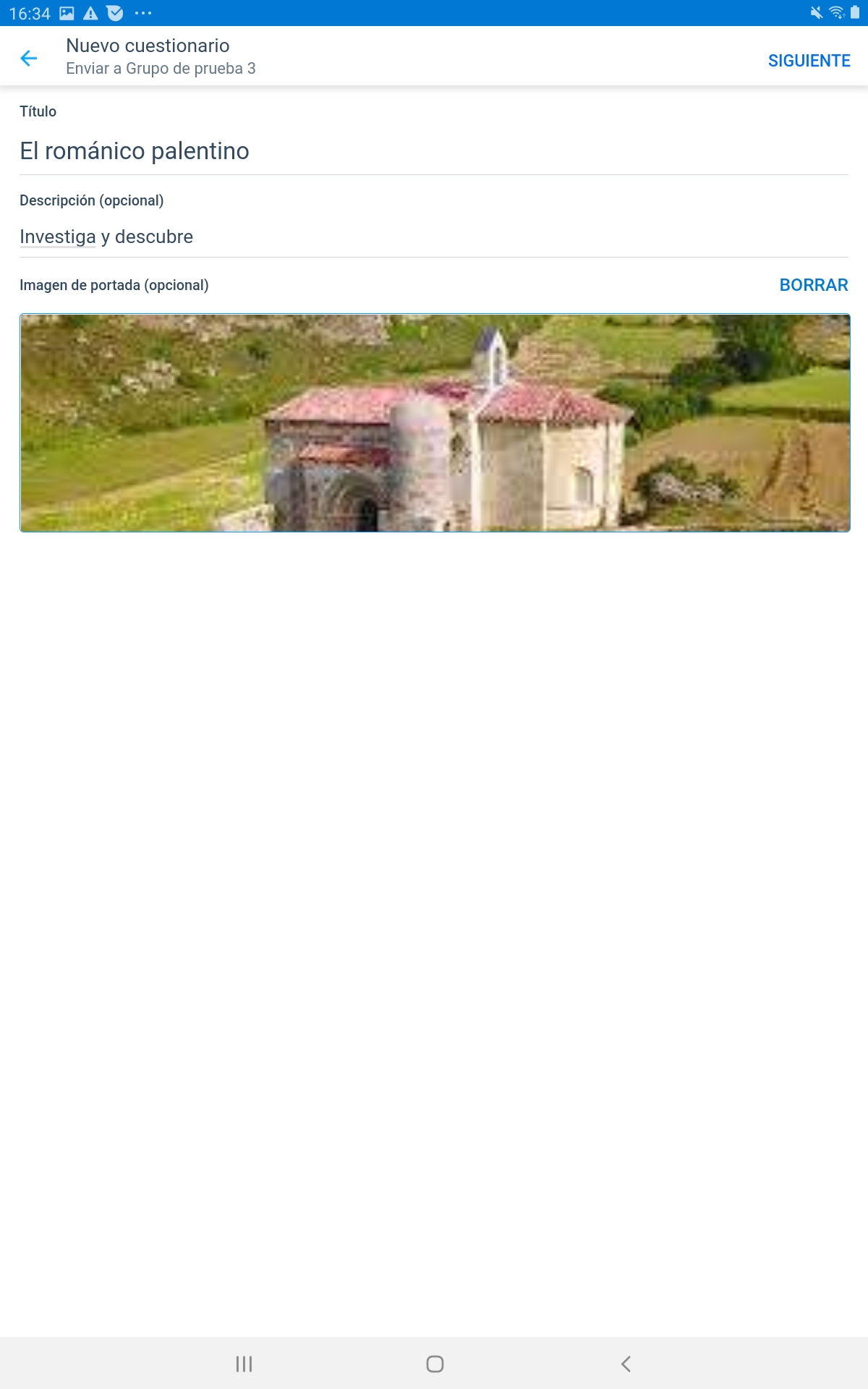 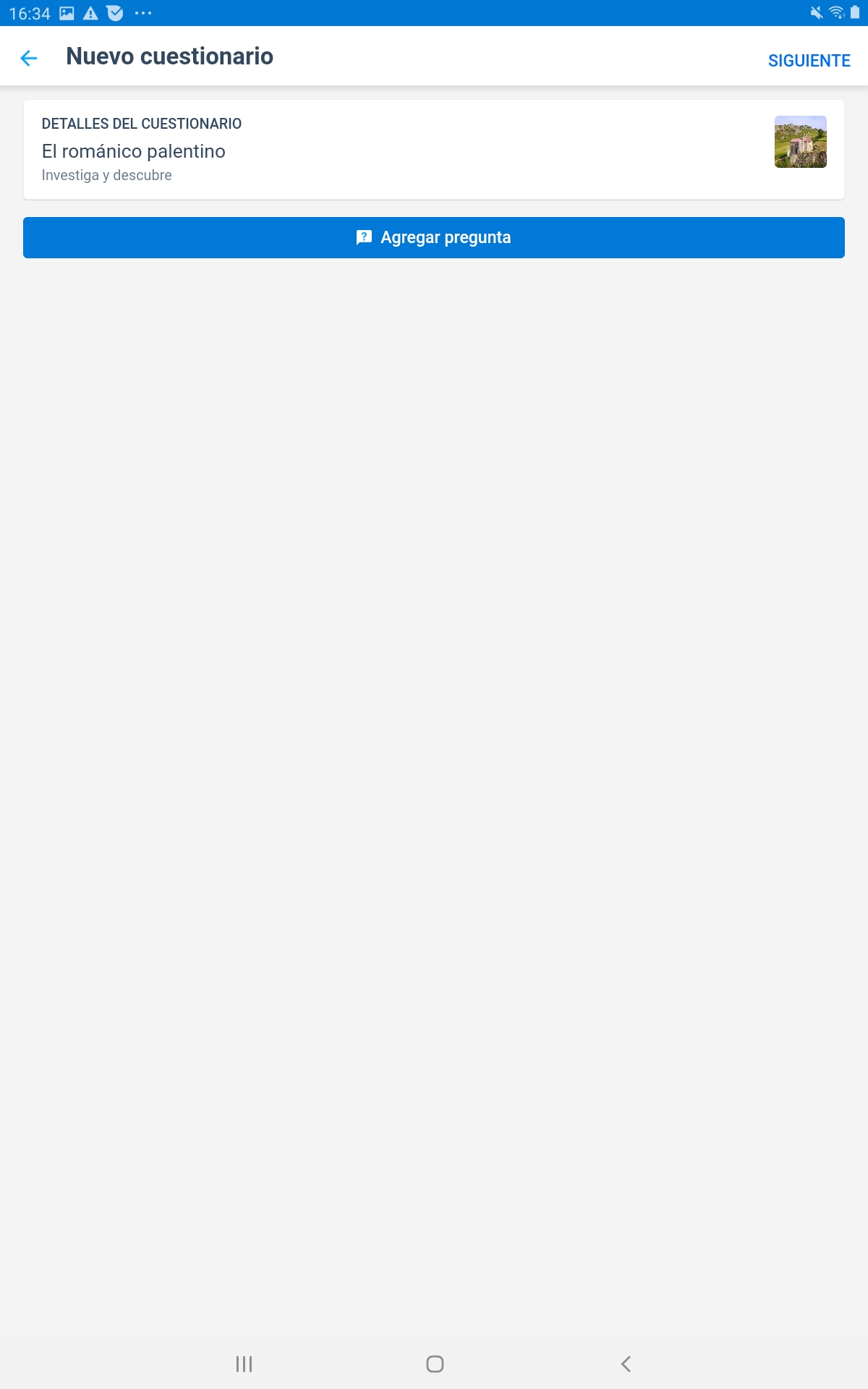 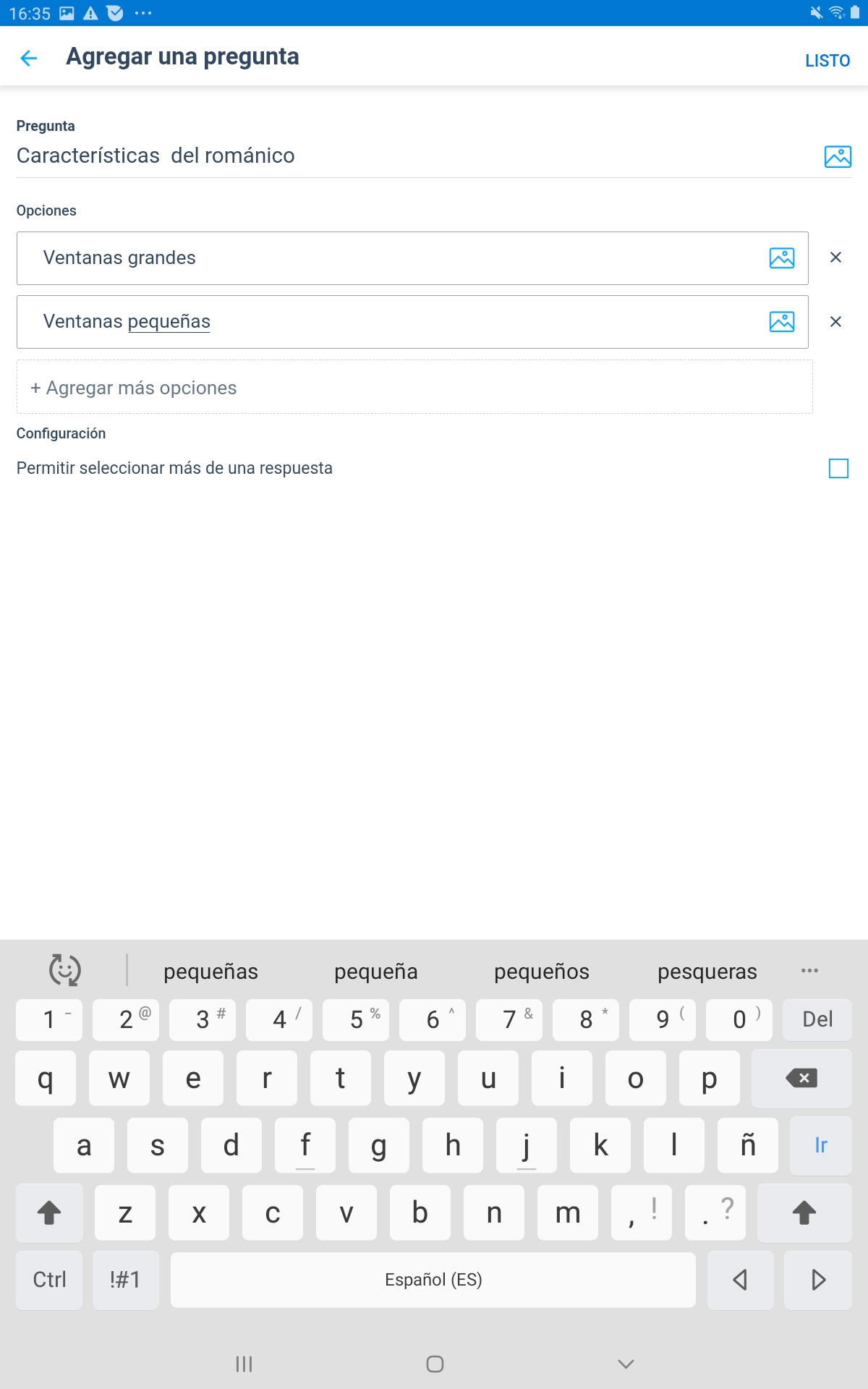 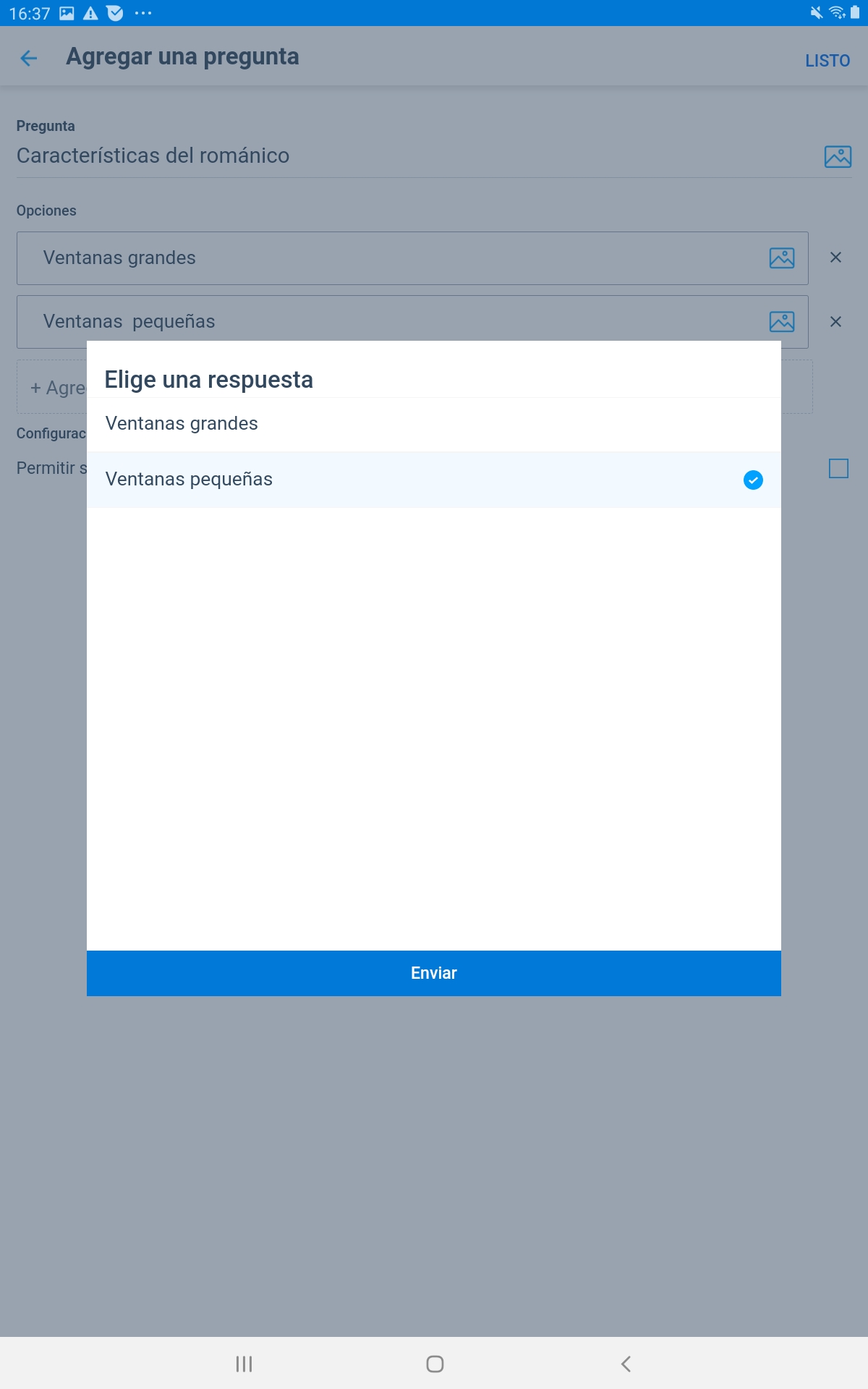 RESPONDEMOS
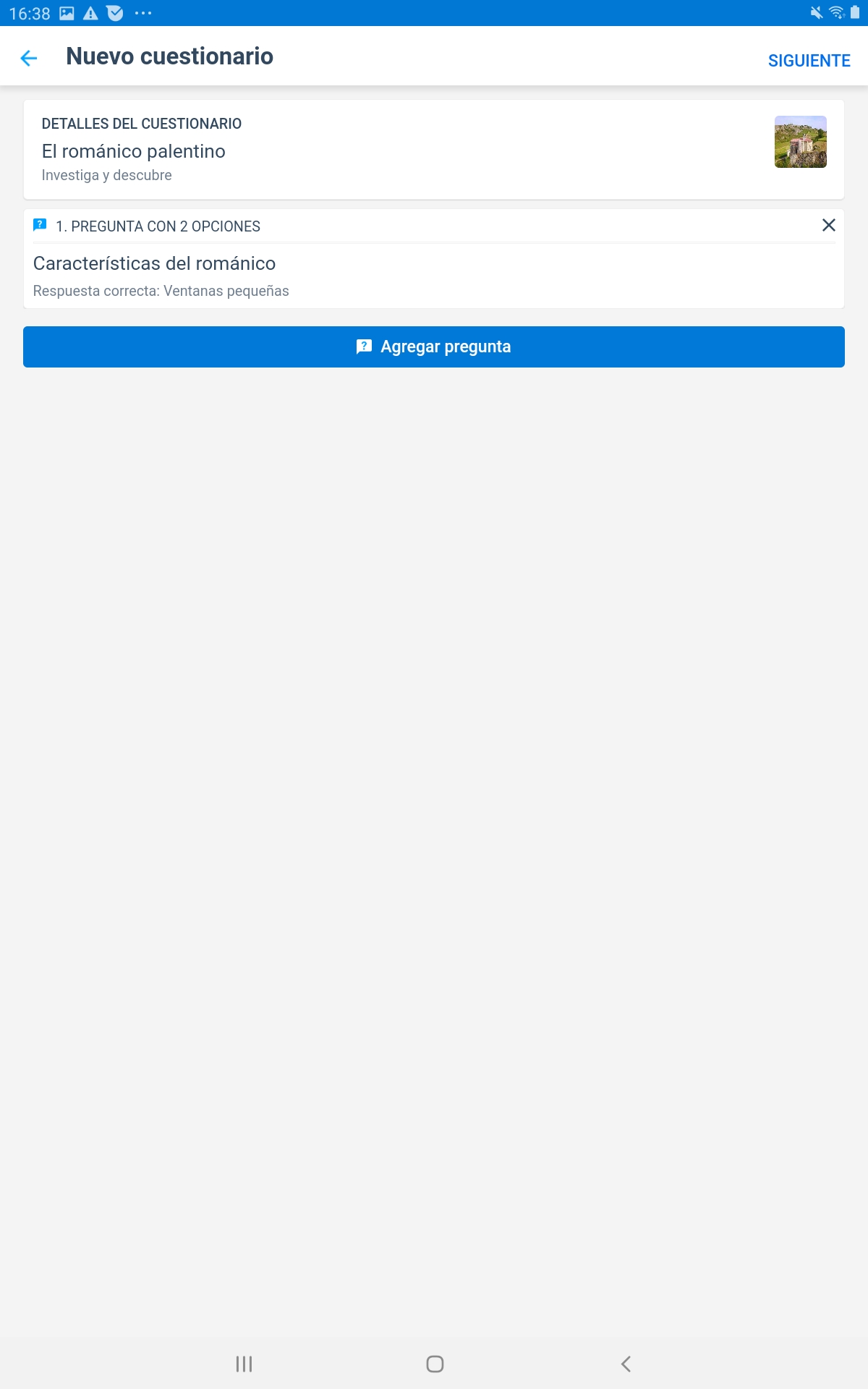 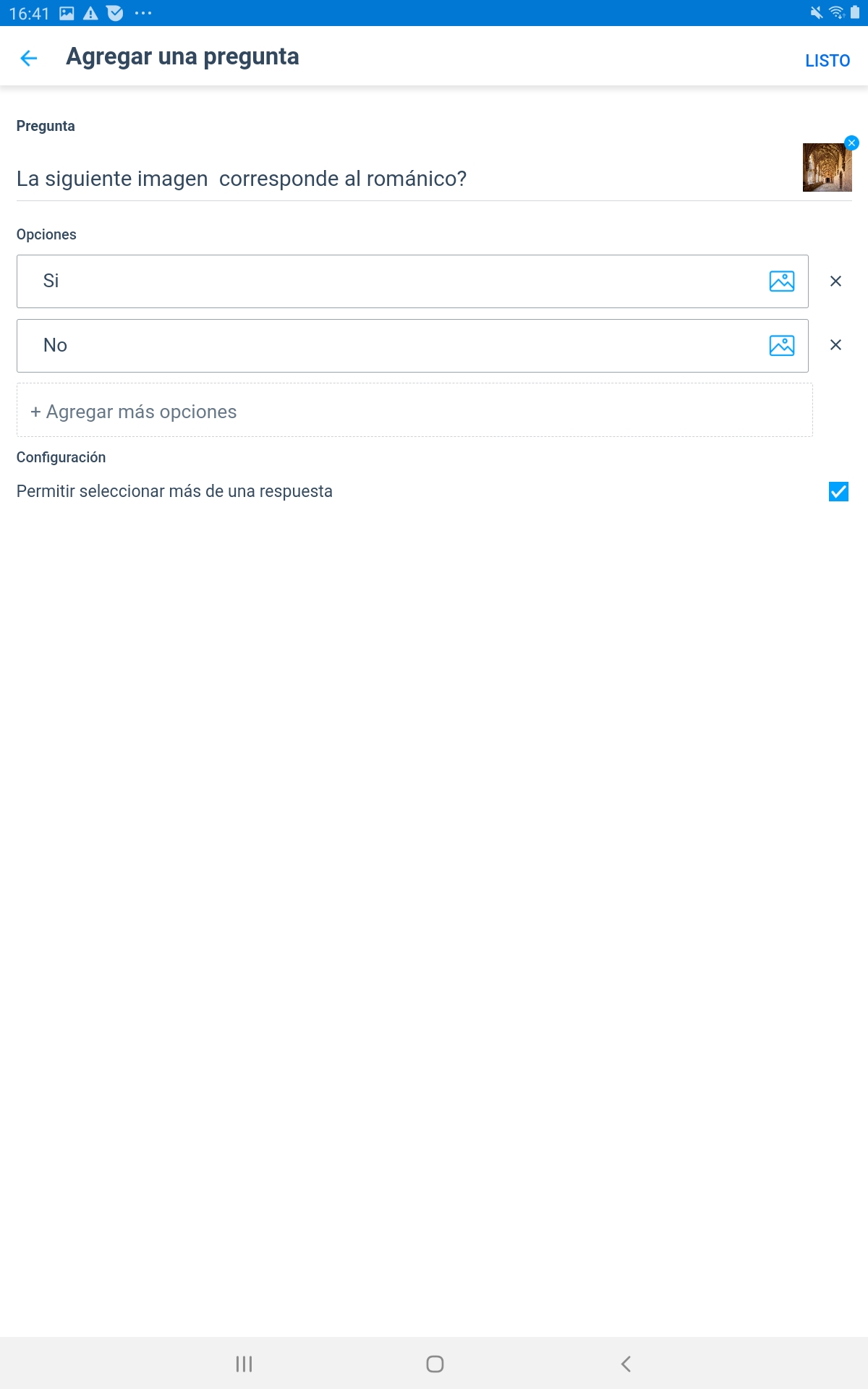 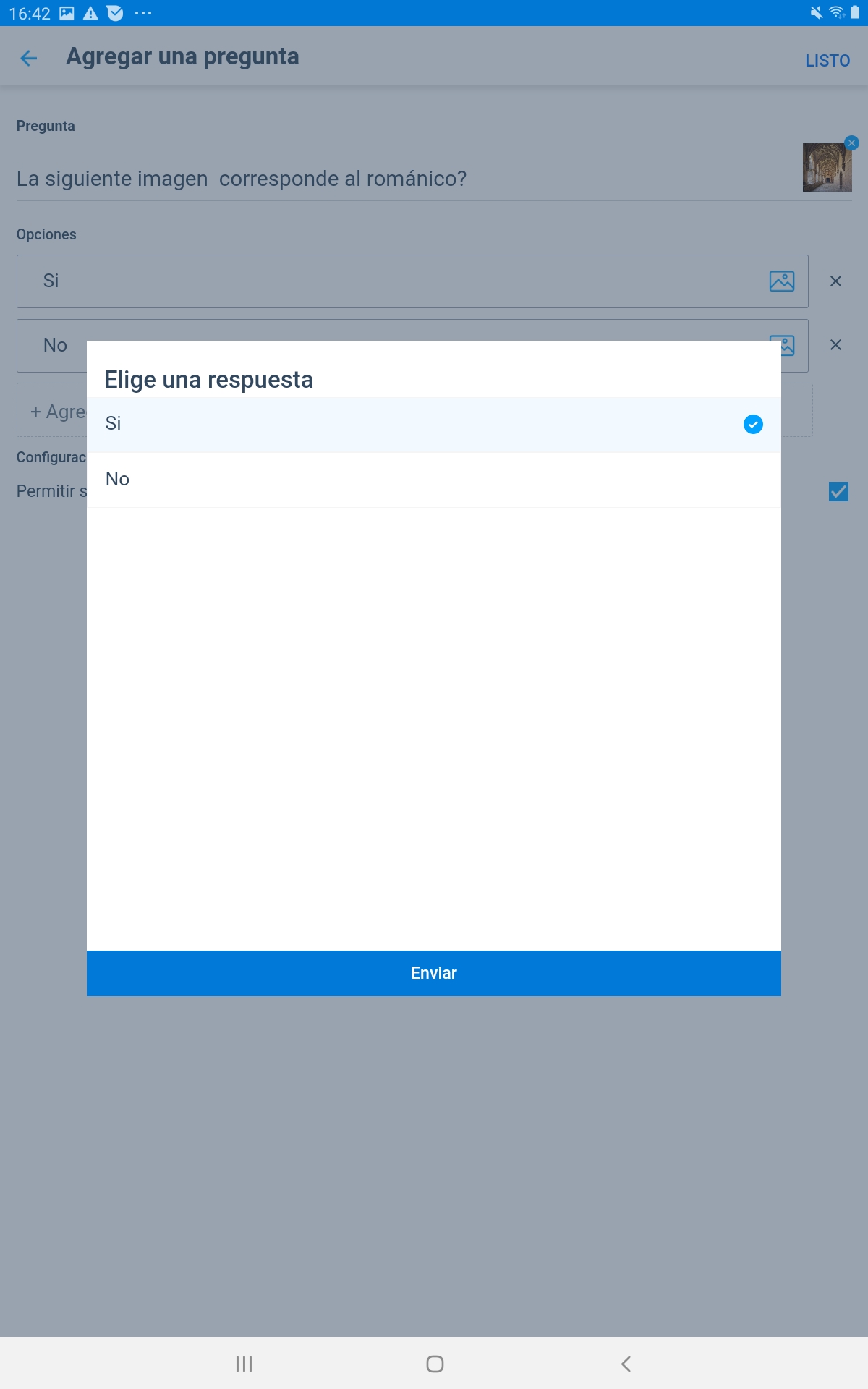 RESPONDEMOS
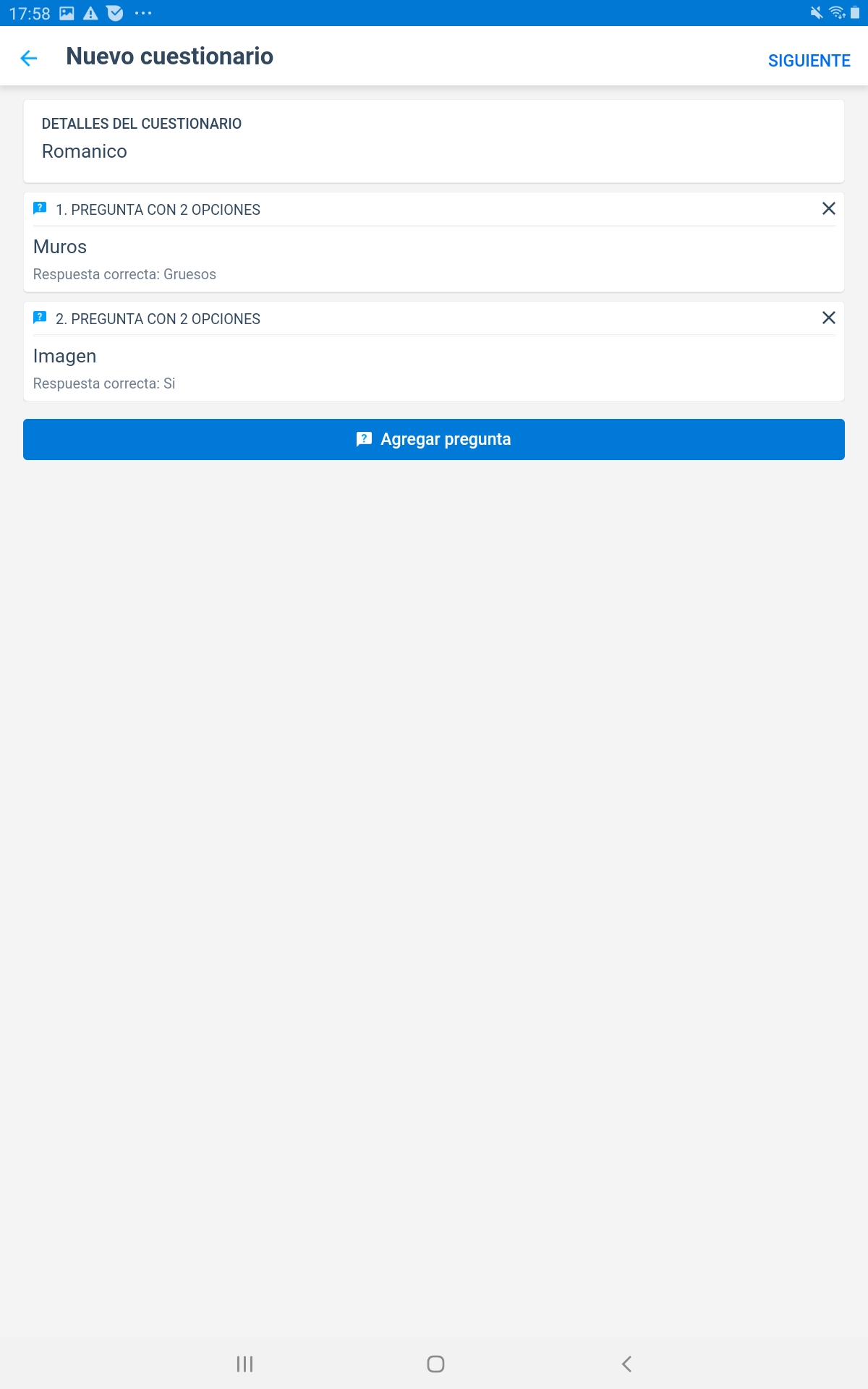 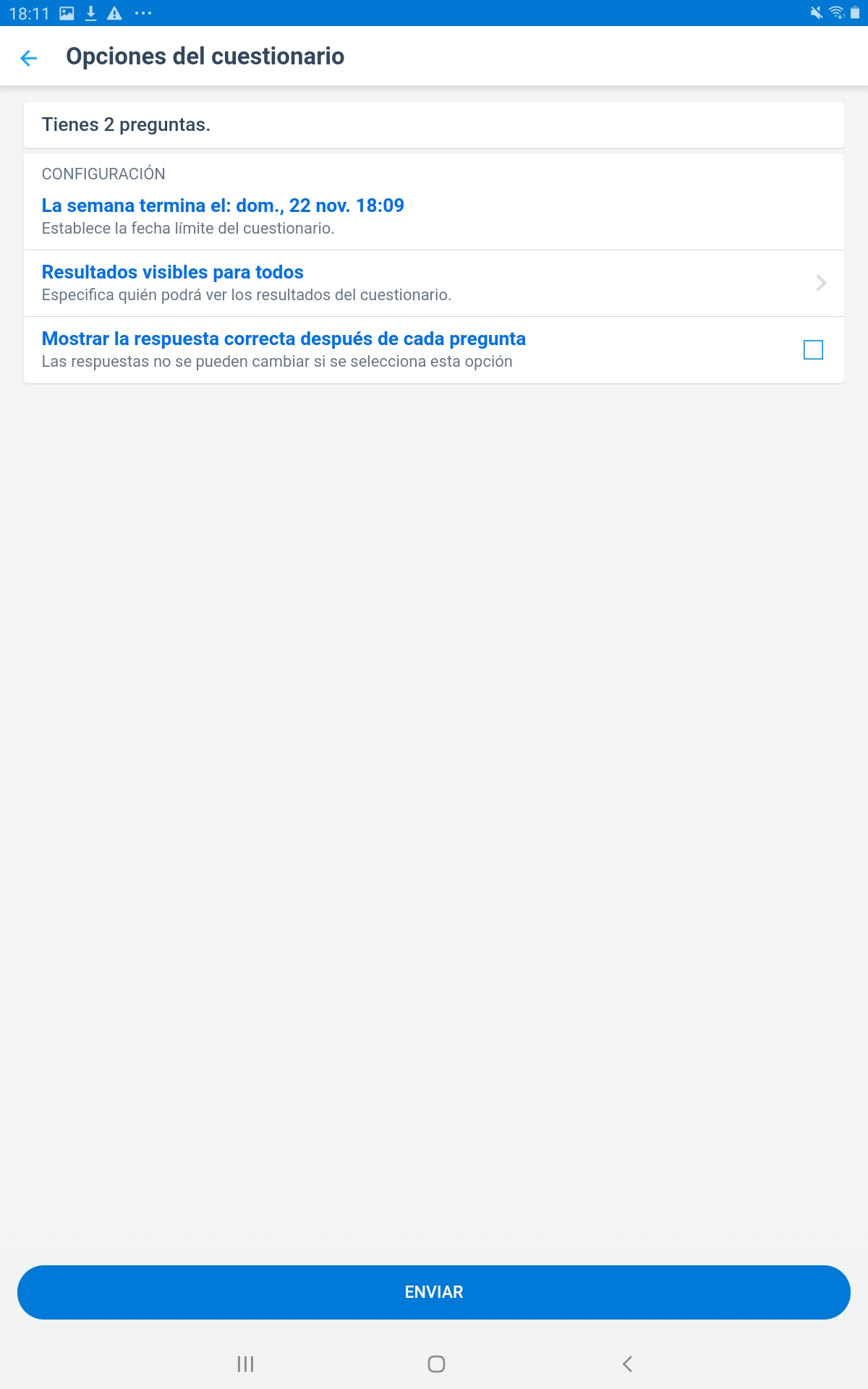 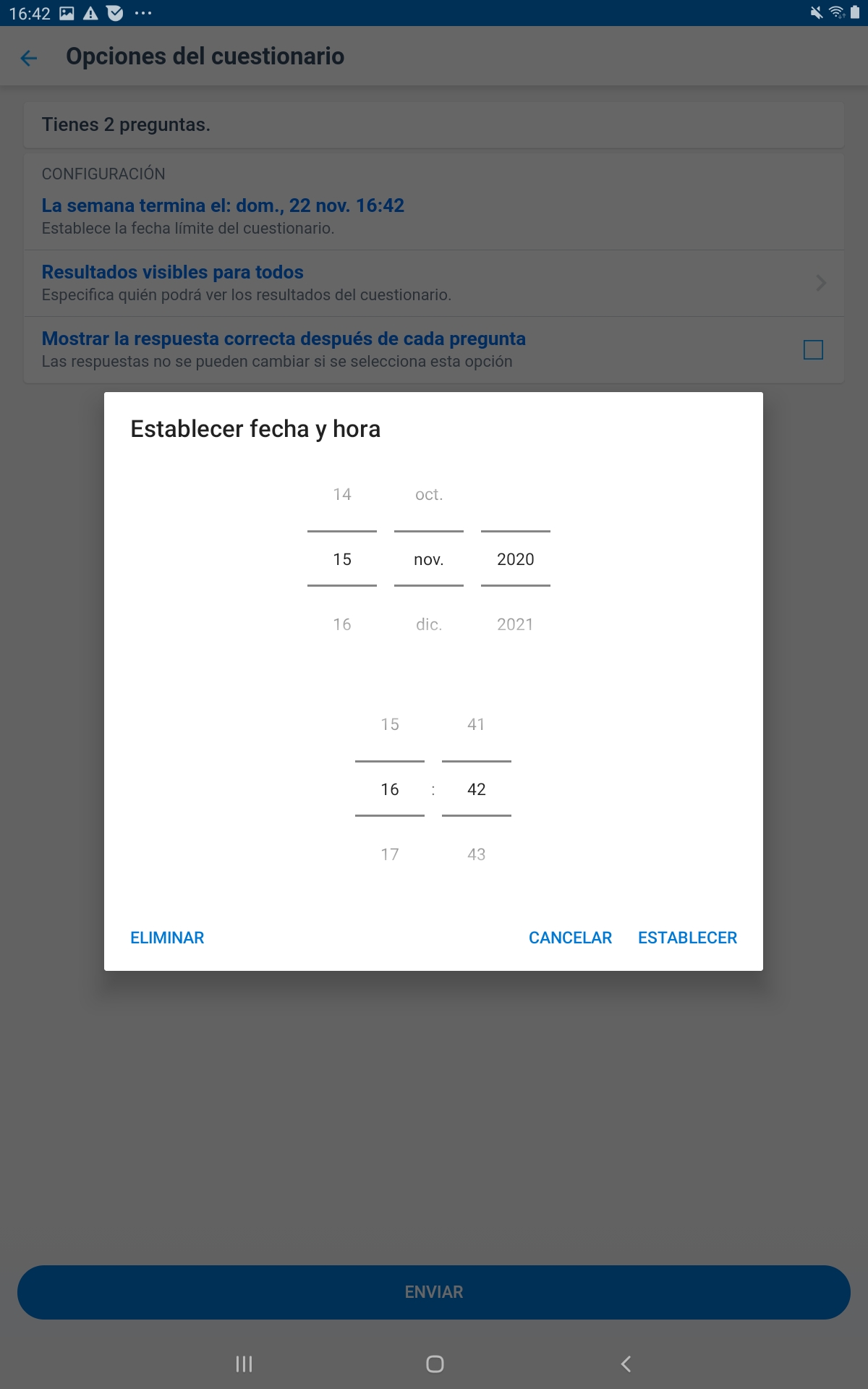 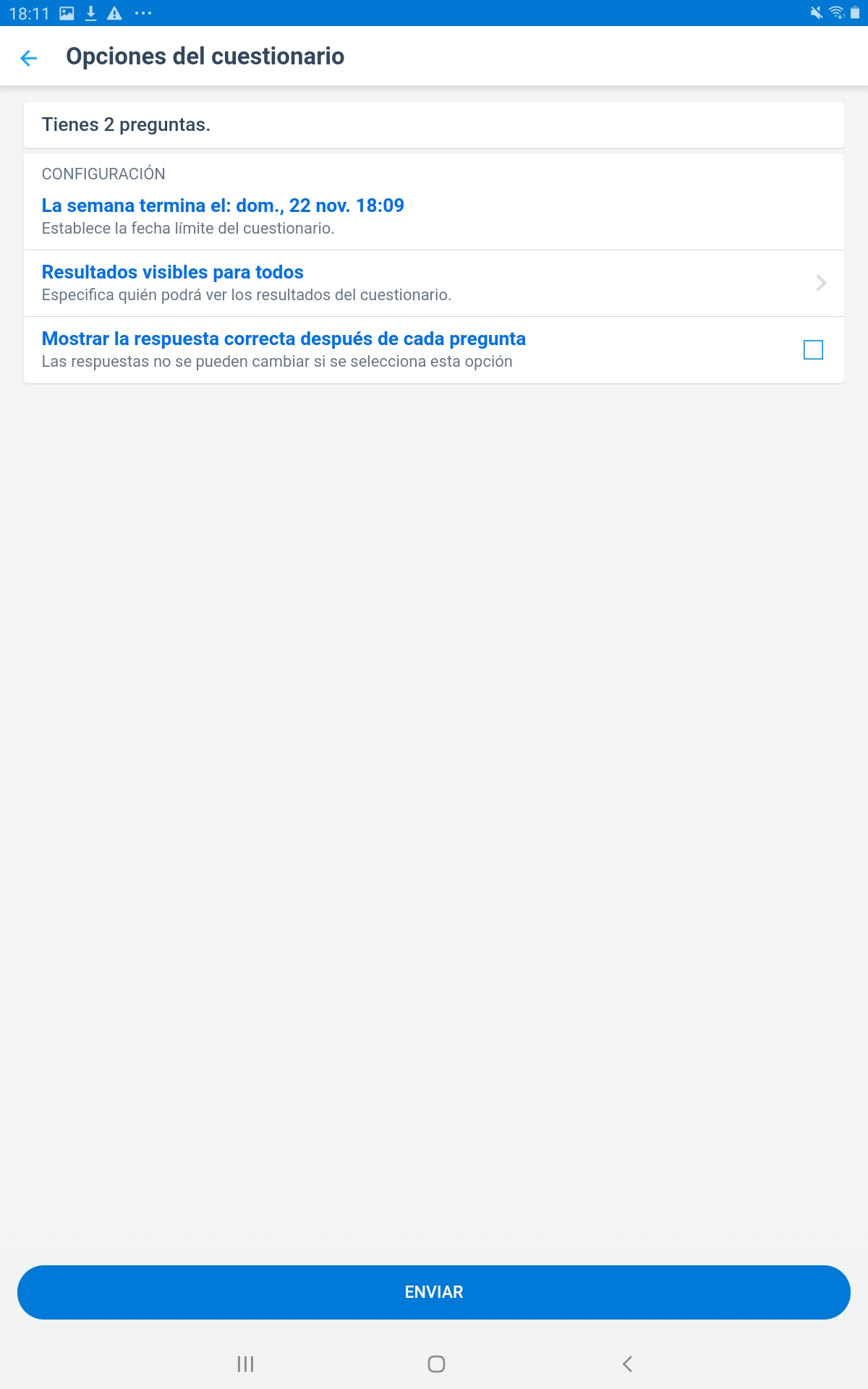 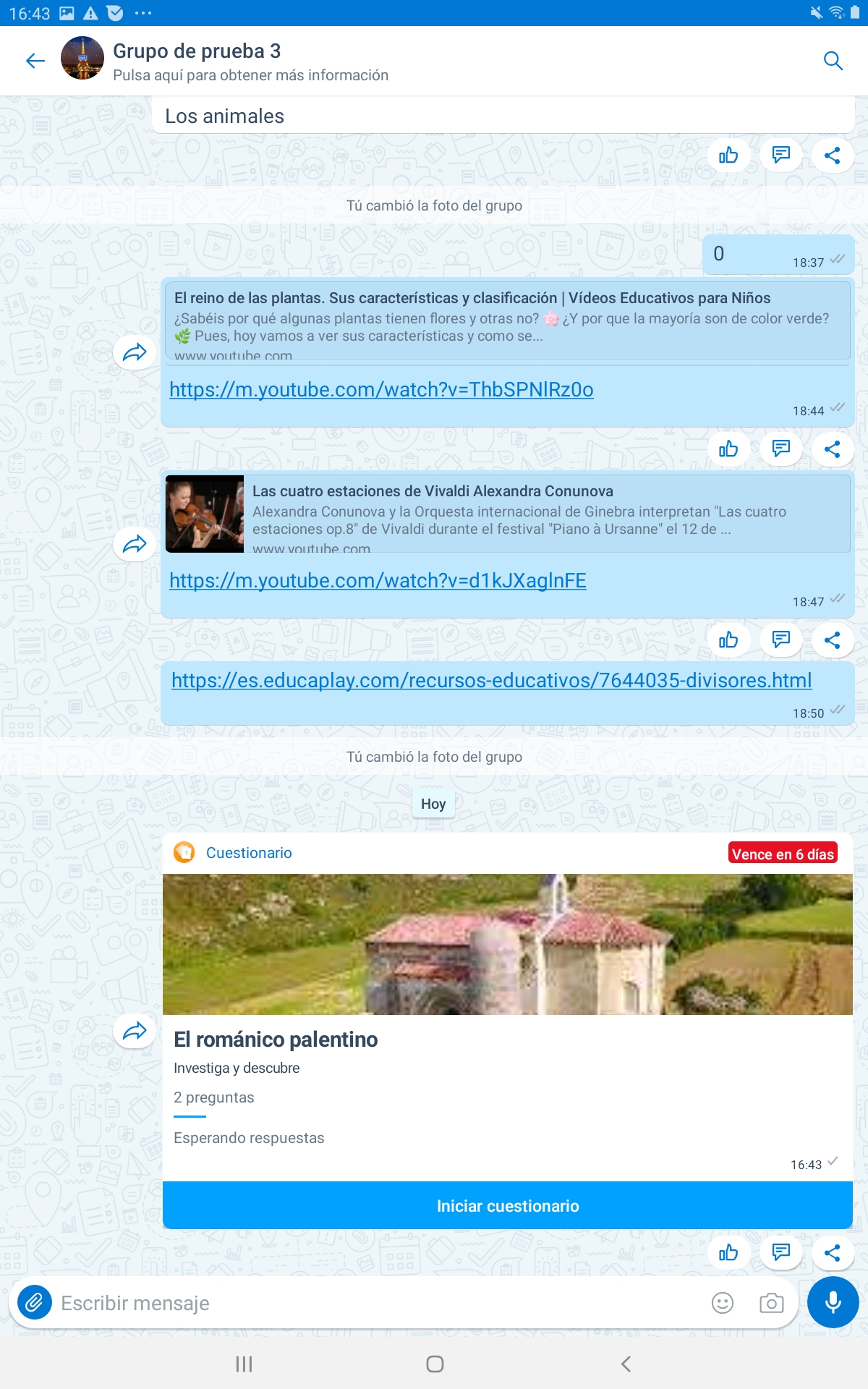 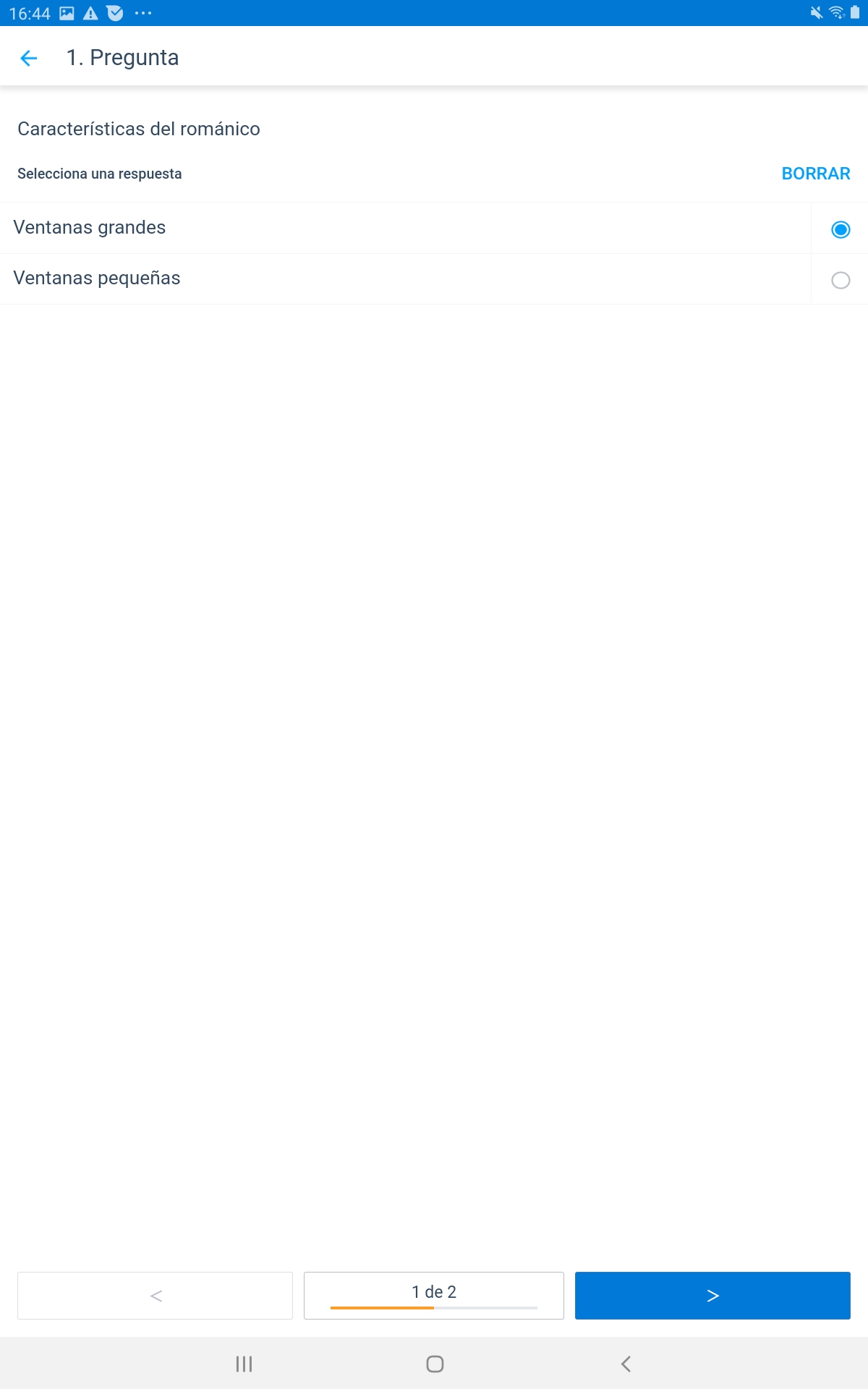 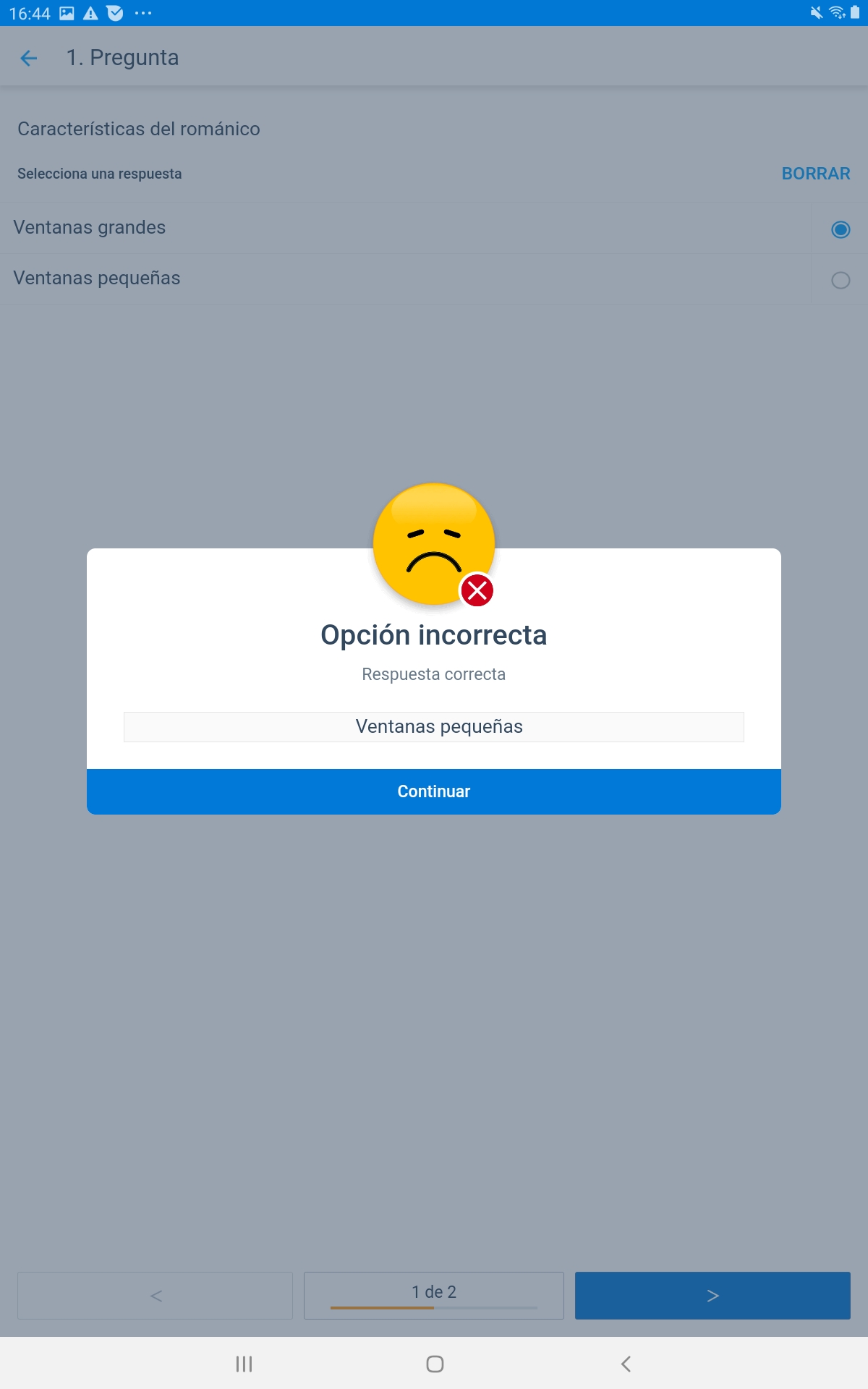 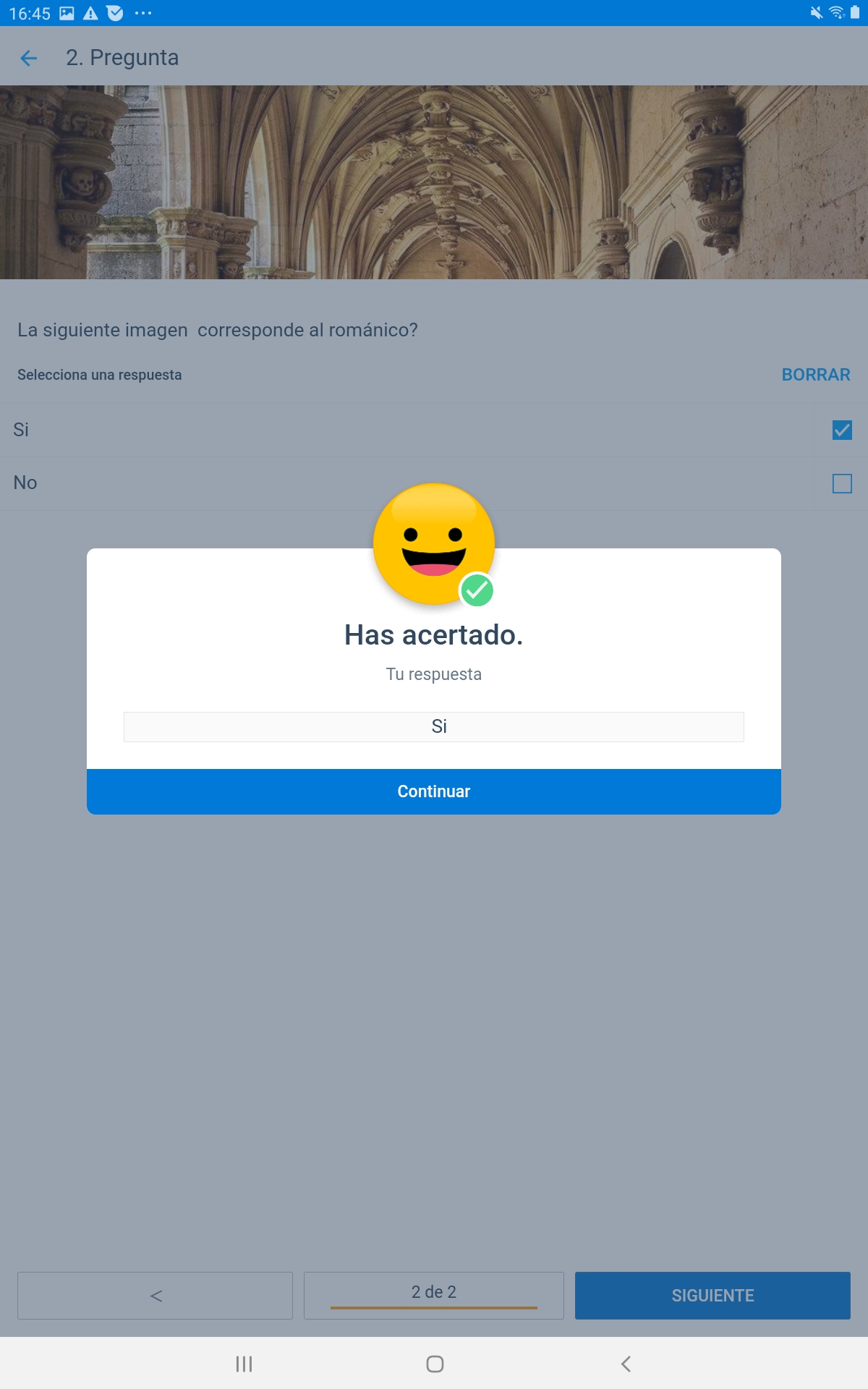 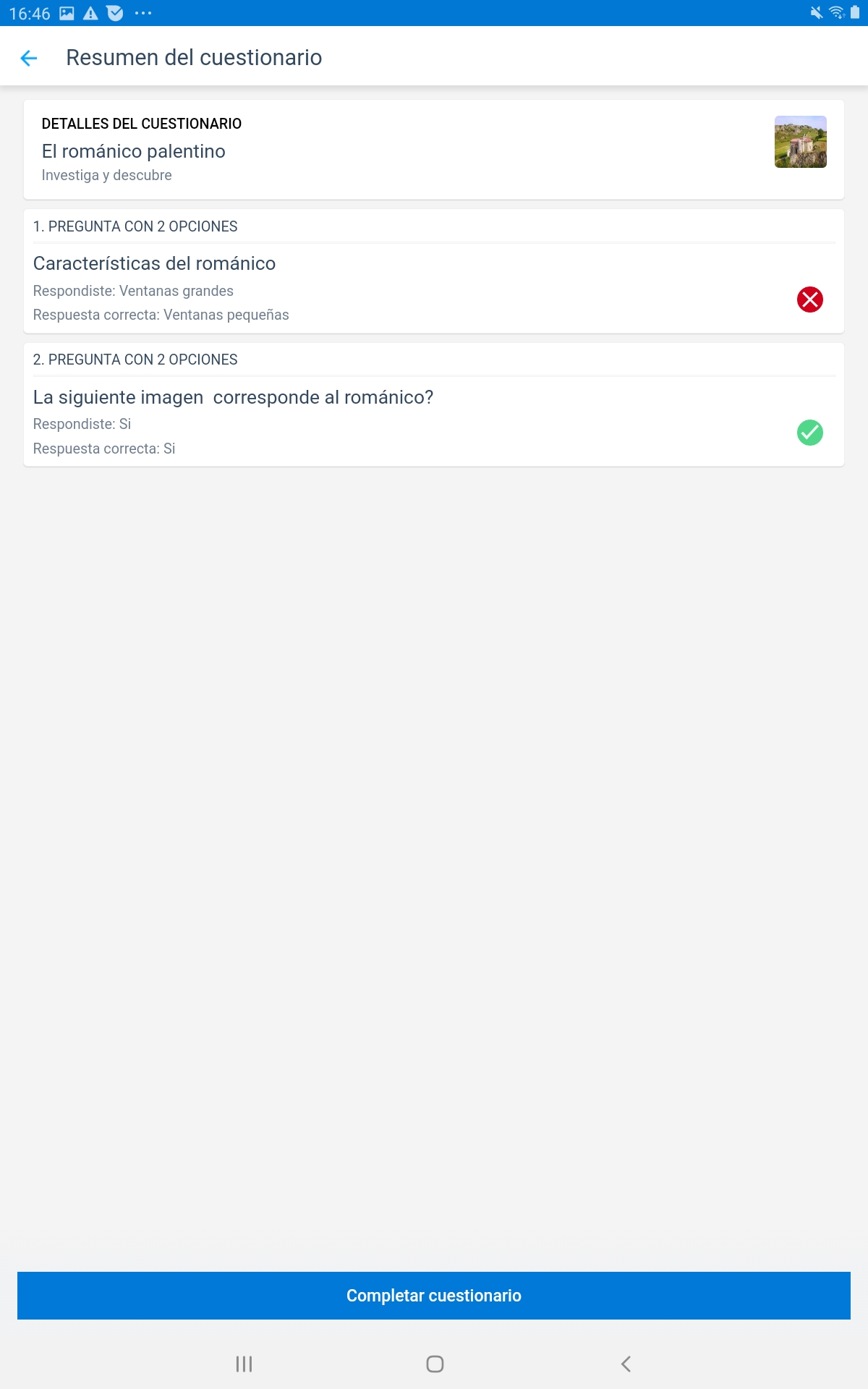 COMPLETAR CUESTIONARIO
VOLVEMOS AL CHAT
DESCUBRIR ACCIONES 
AÑADIR Y ELIMINAR
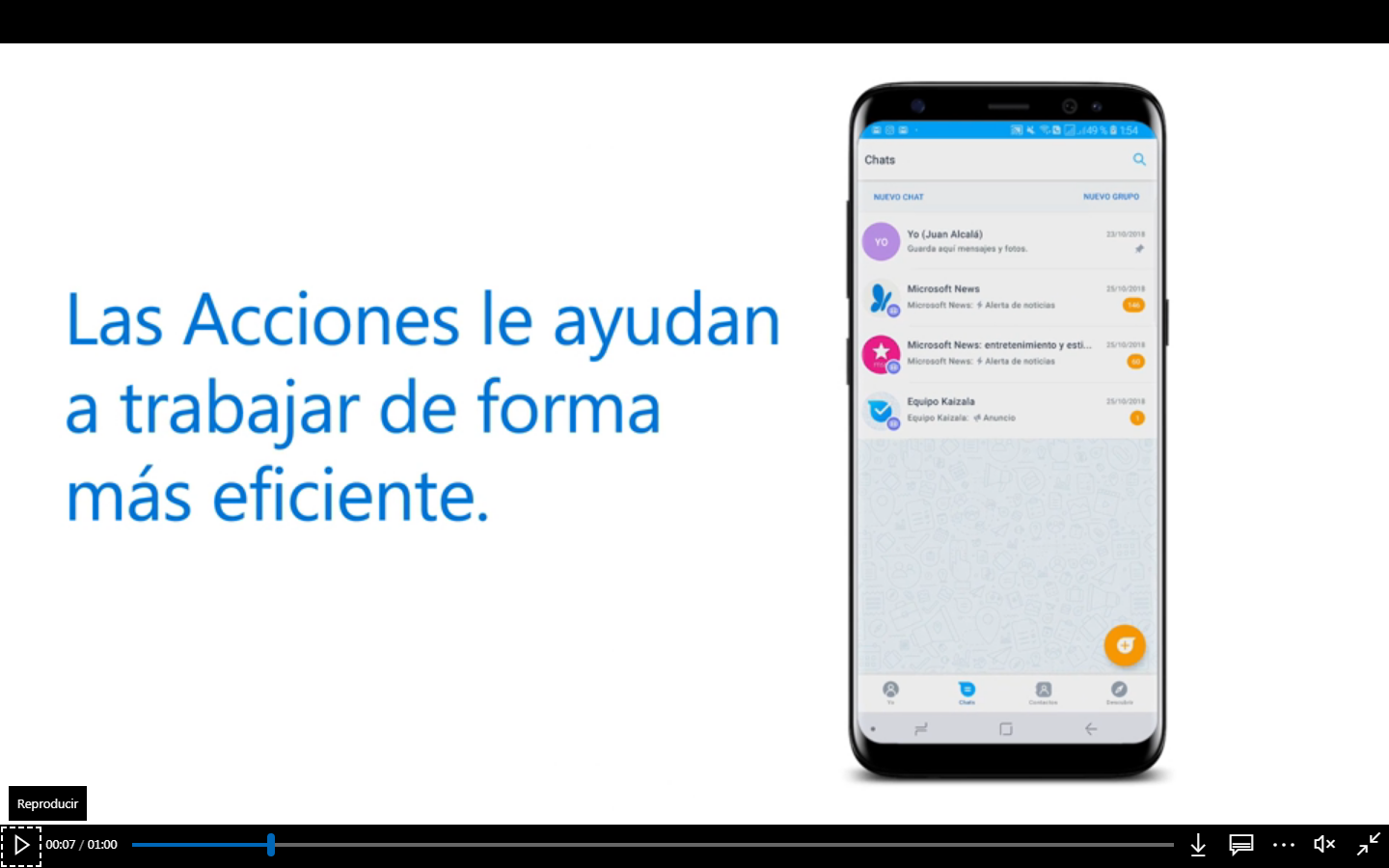 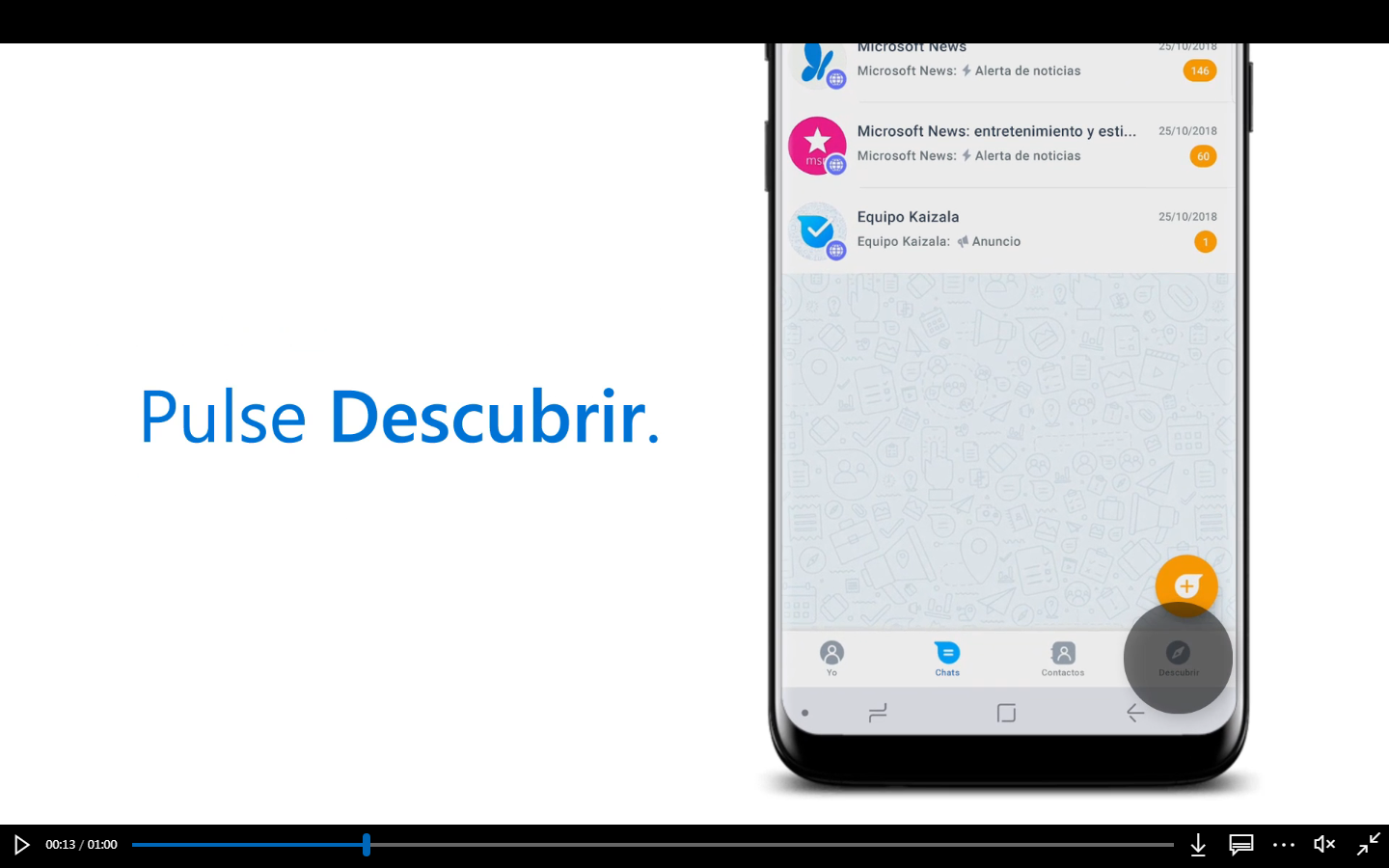 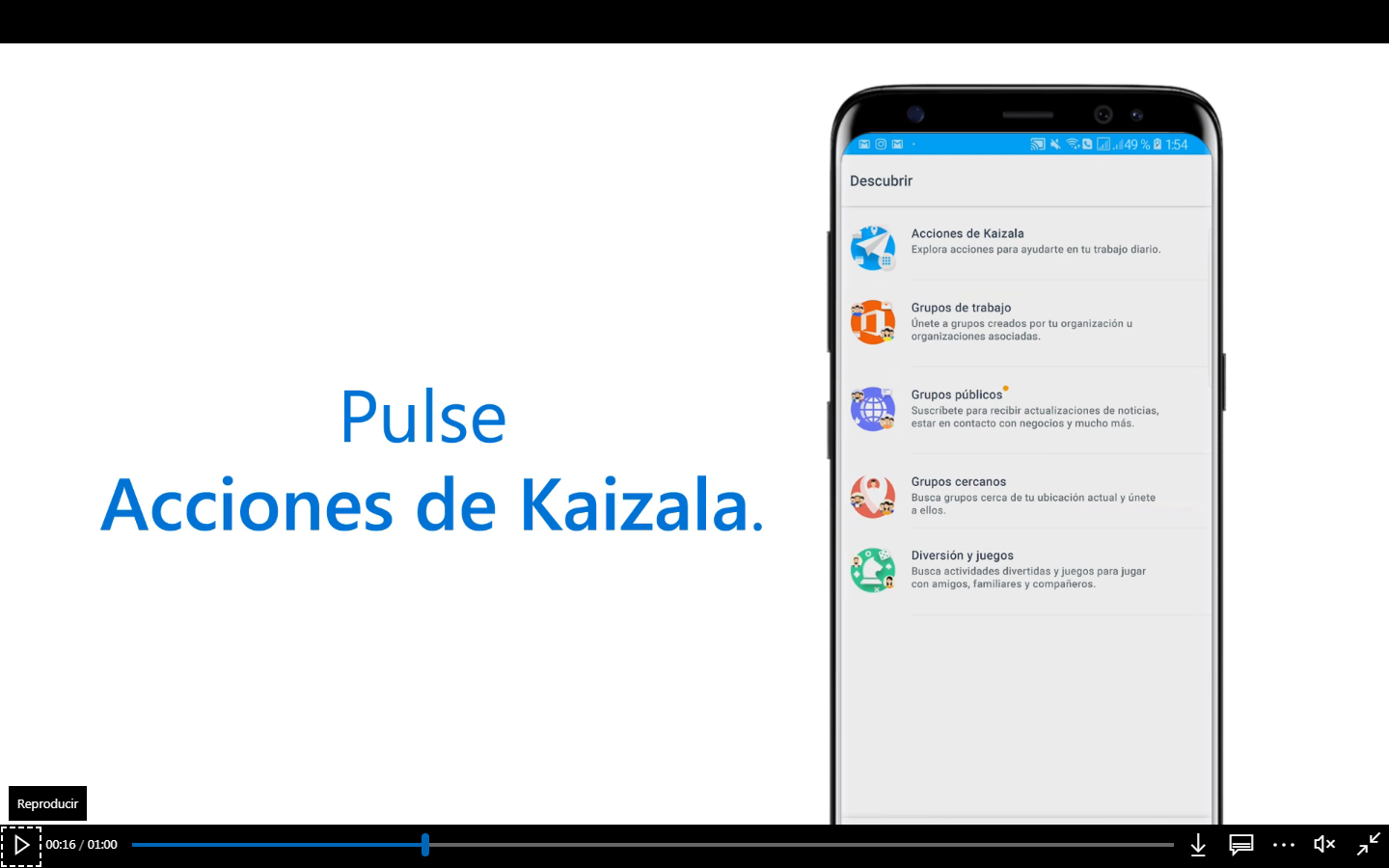 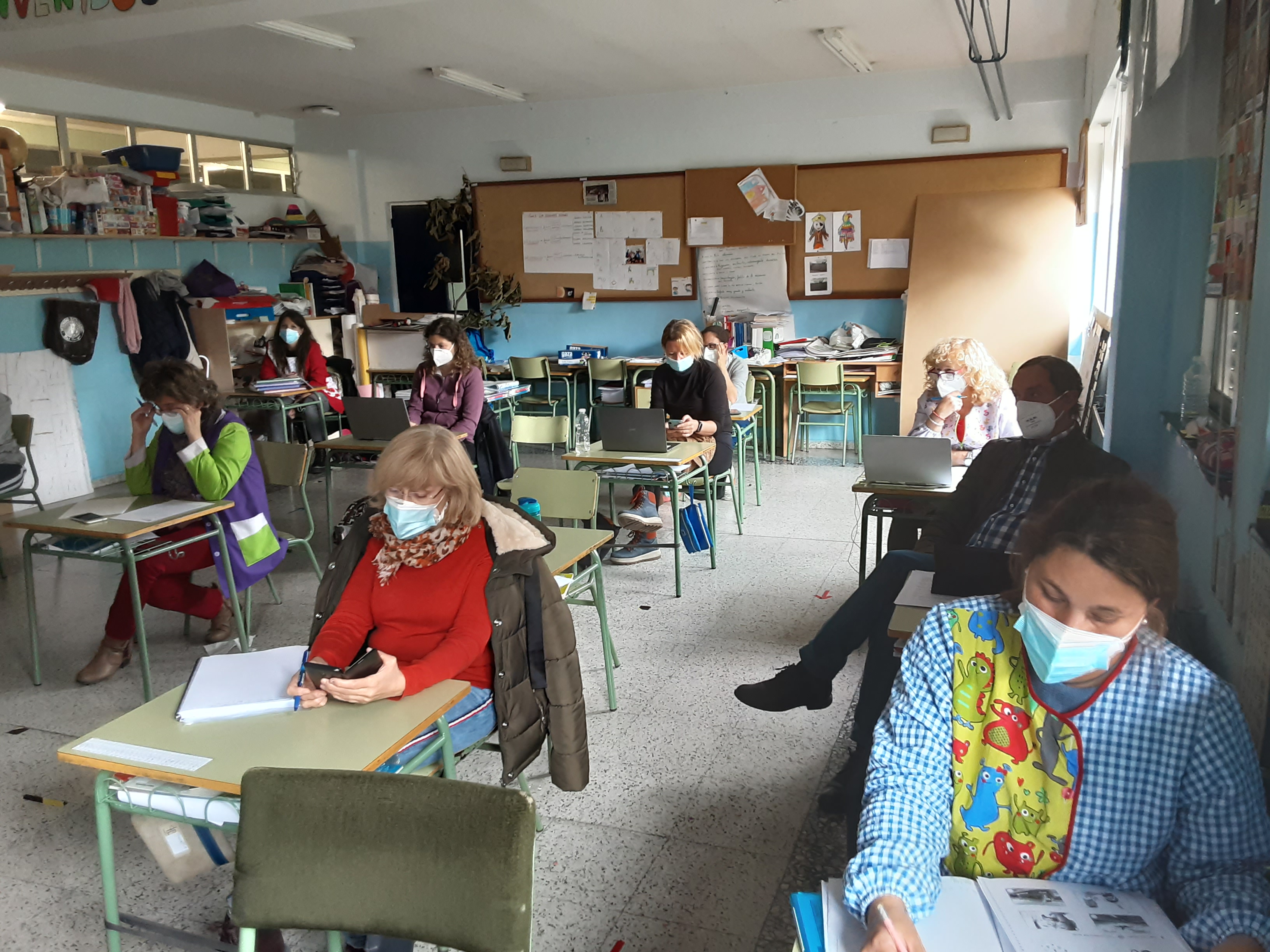 ACCEDEMOS AL GRUPO
AÑADIR
                                                          AUDIO                     

 VÍDEO                                         DOCUMENTOS
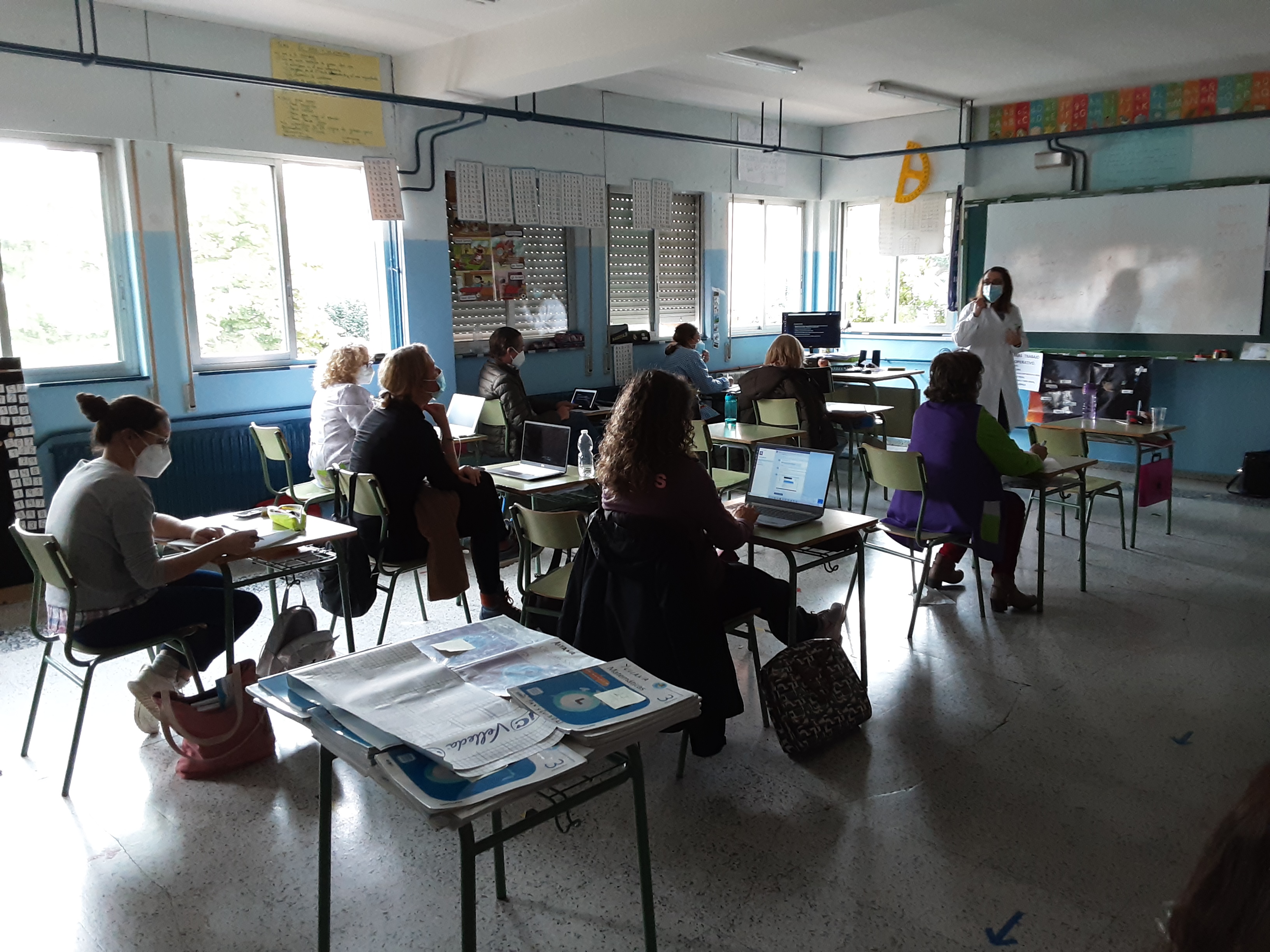 VINCULAR LA CUENTA
CUENTAS VINCULADAS ……….Educacyl
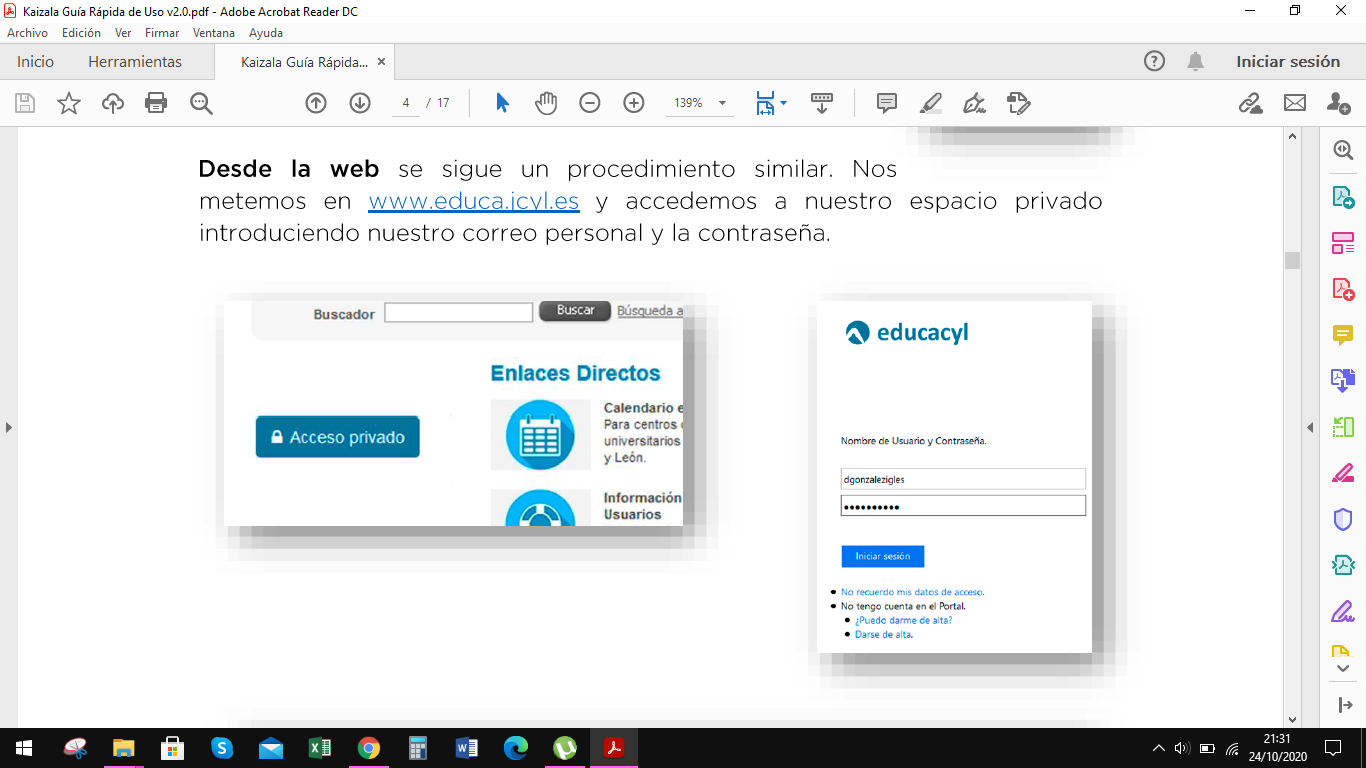 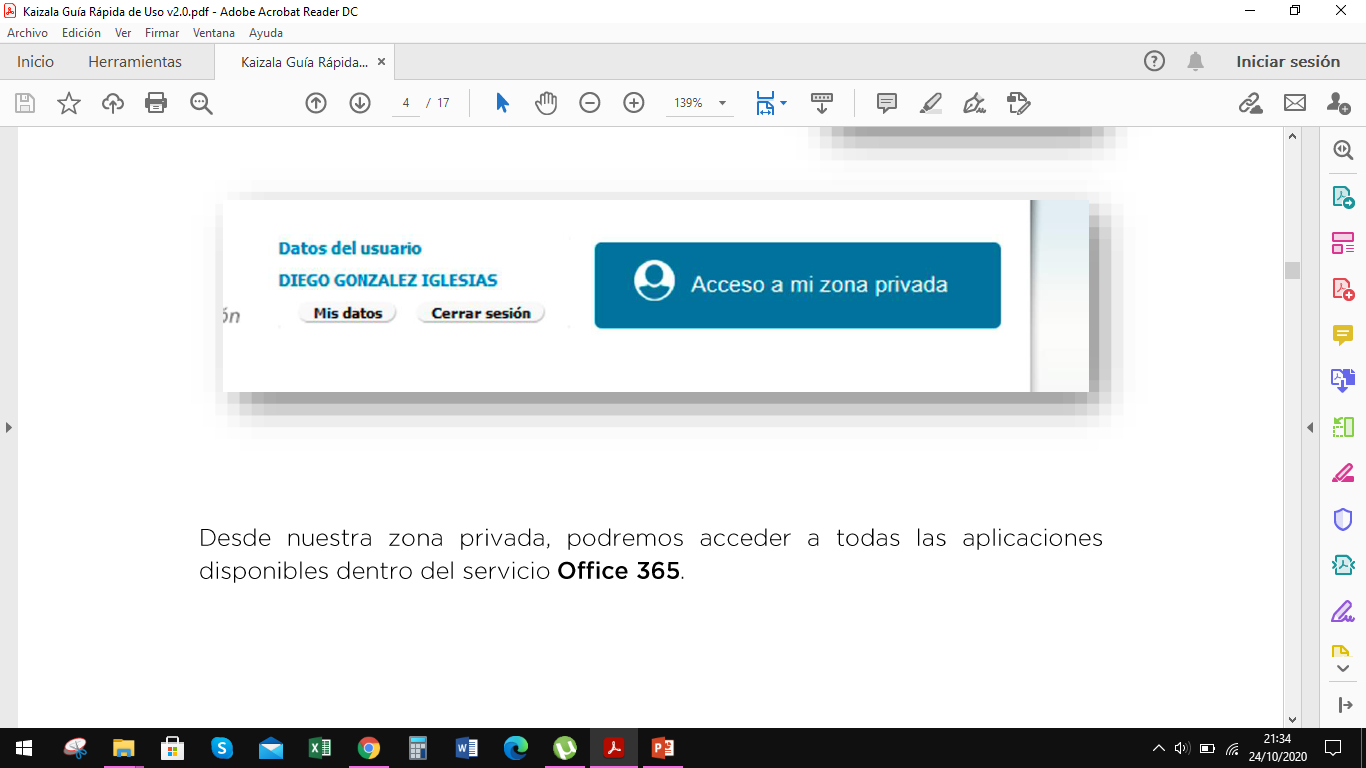 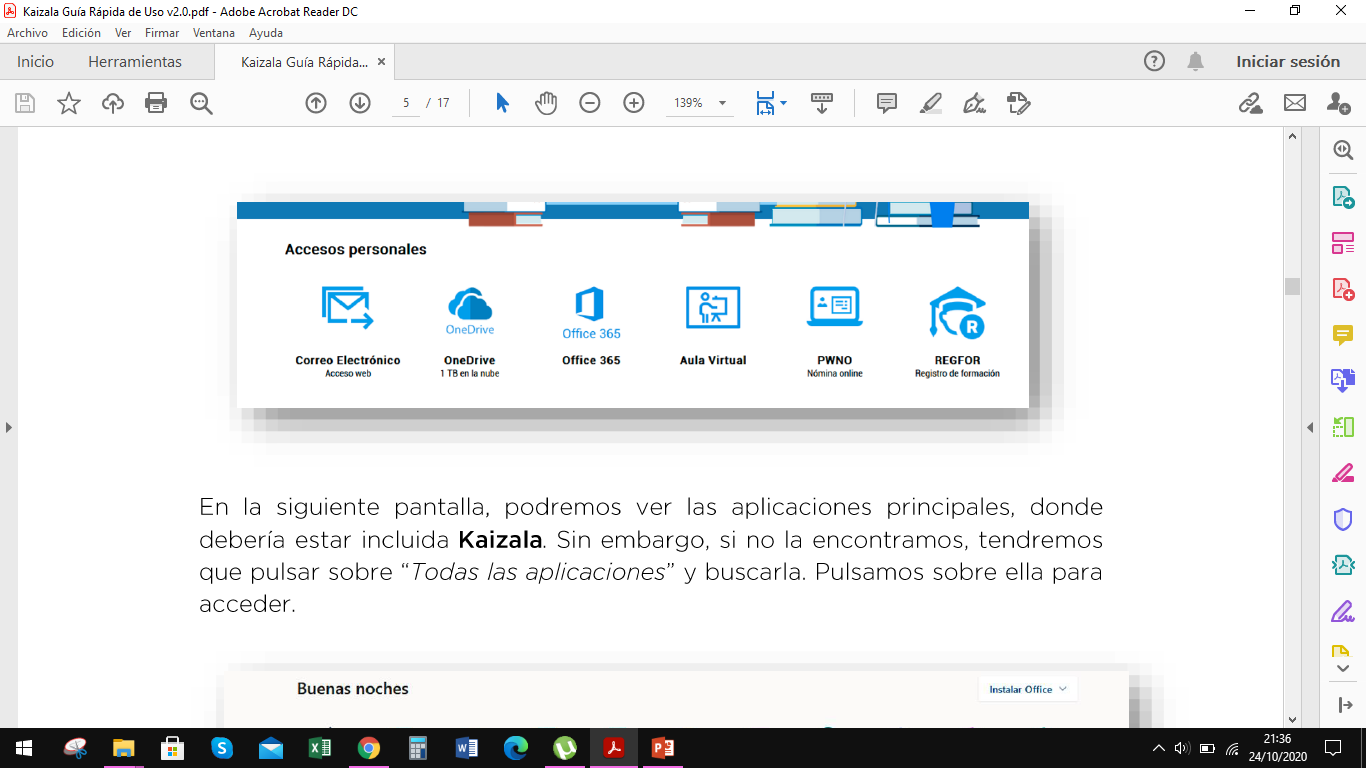 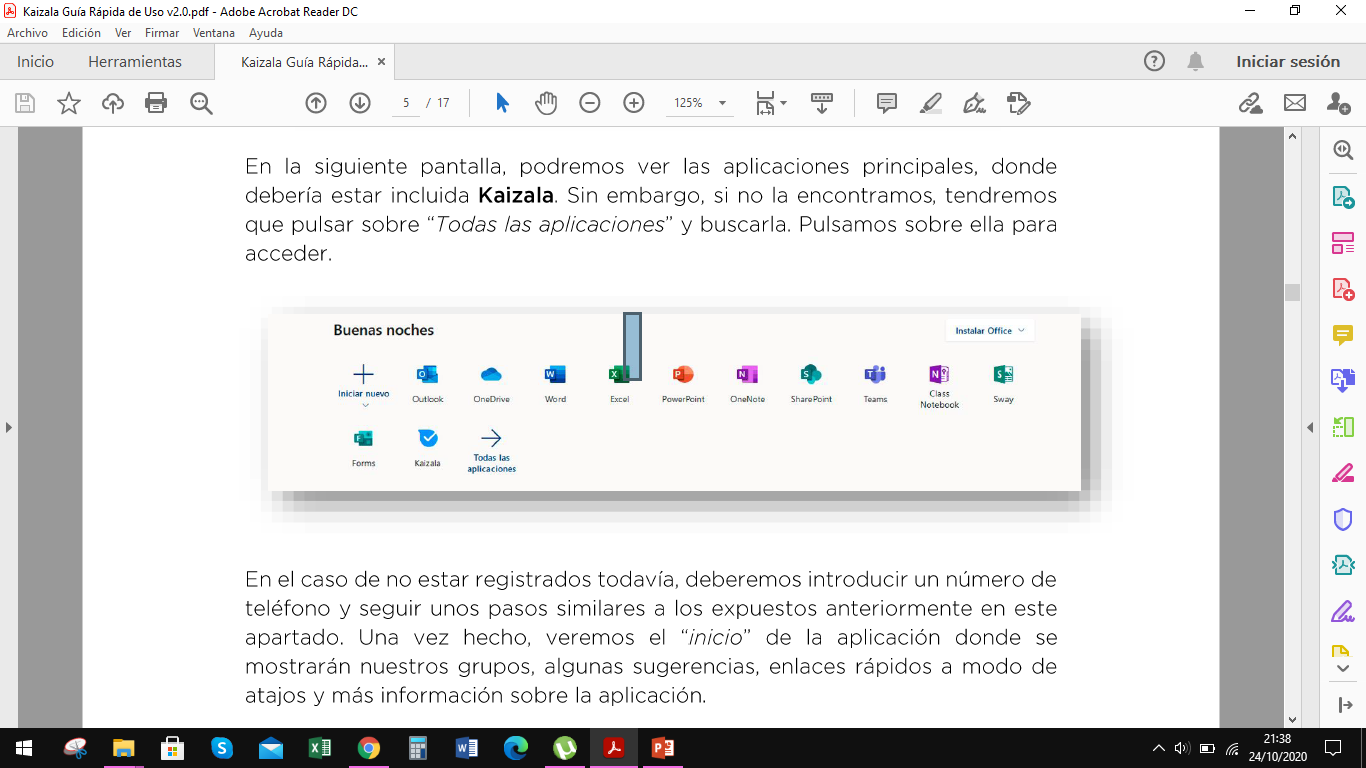 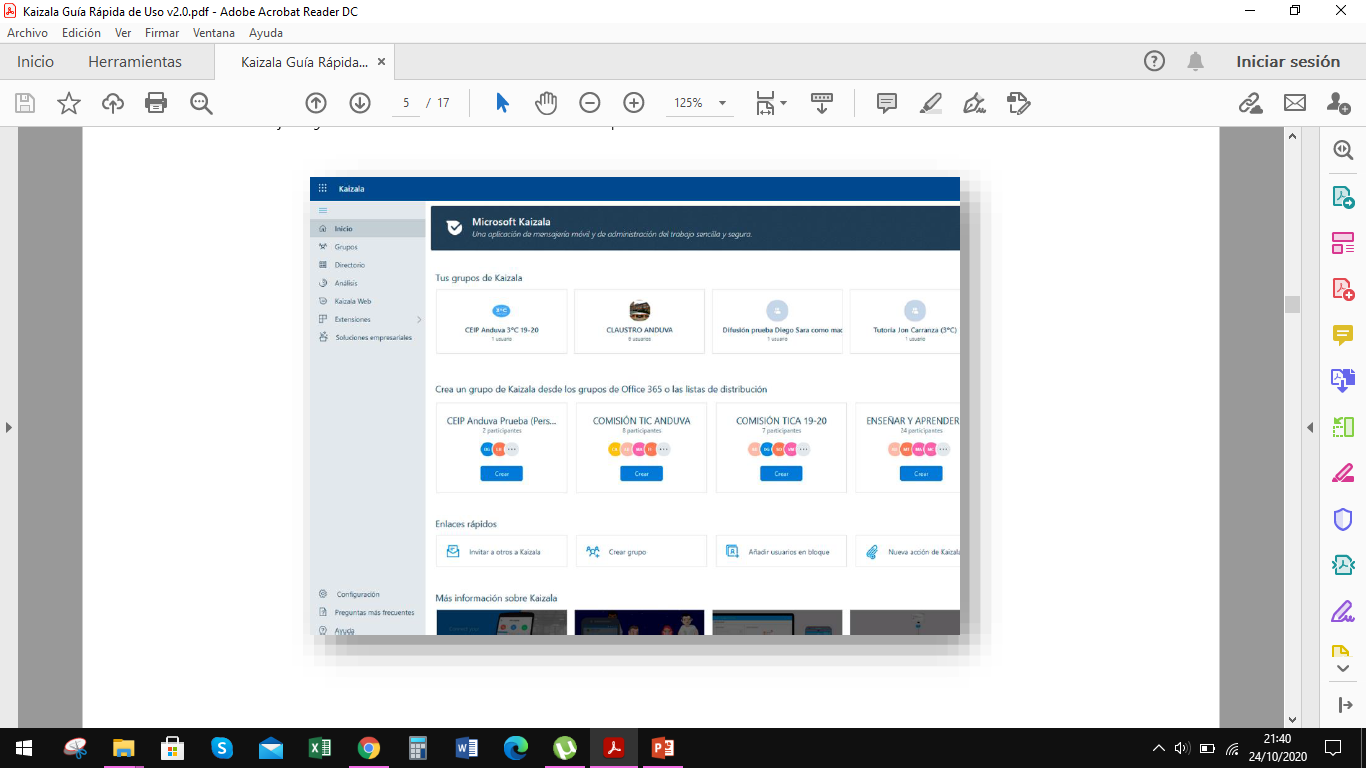 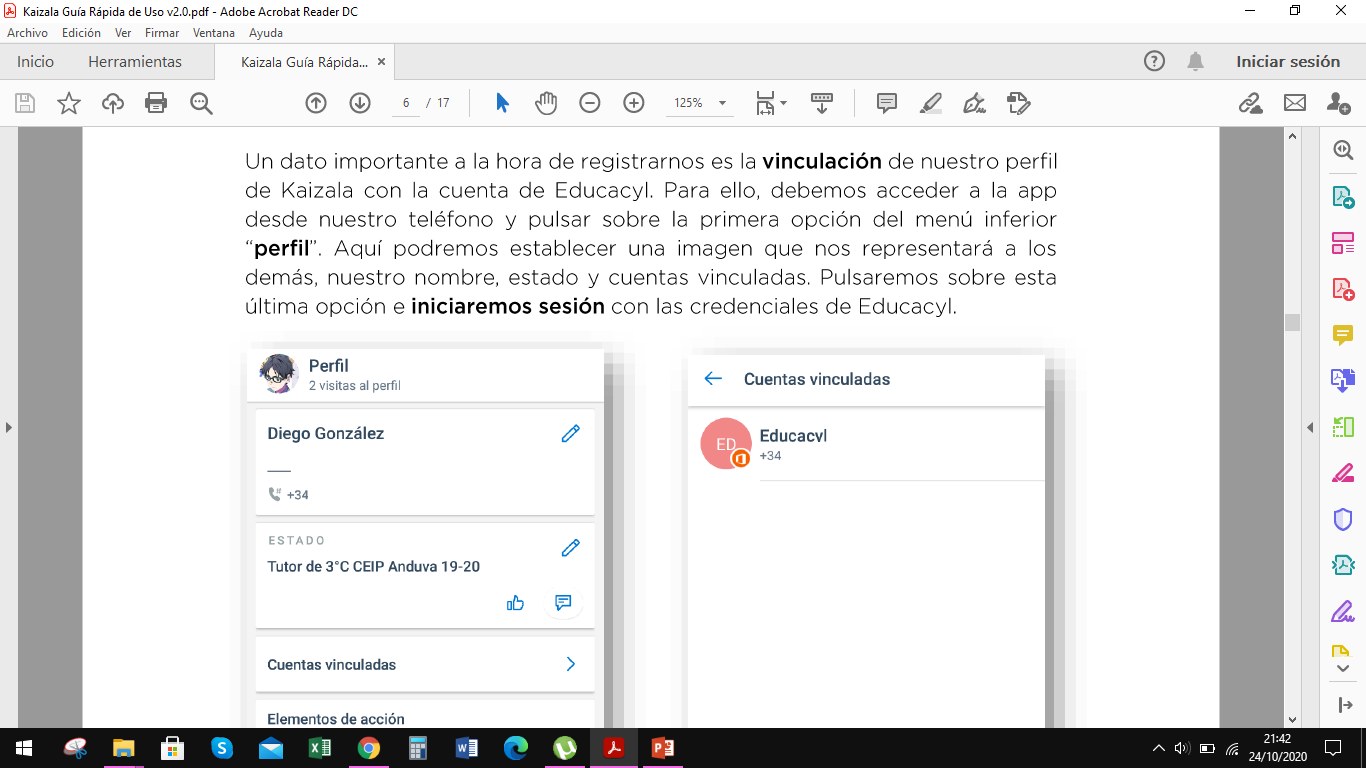 WWW.EDUCIMA.COM
Dibujos.
Crucigramas.
Sopas de letras……
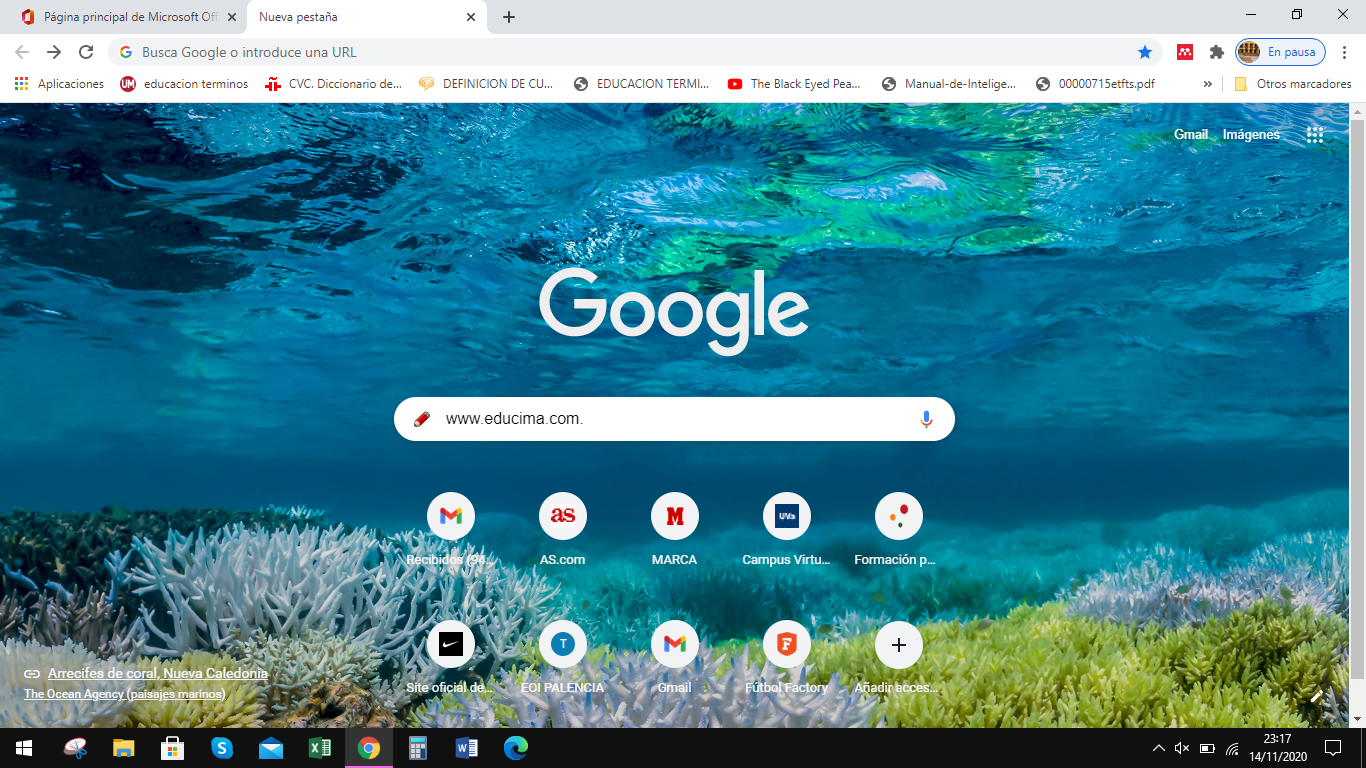 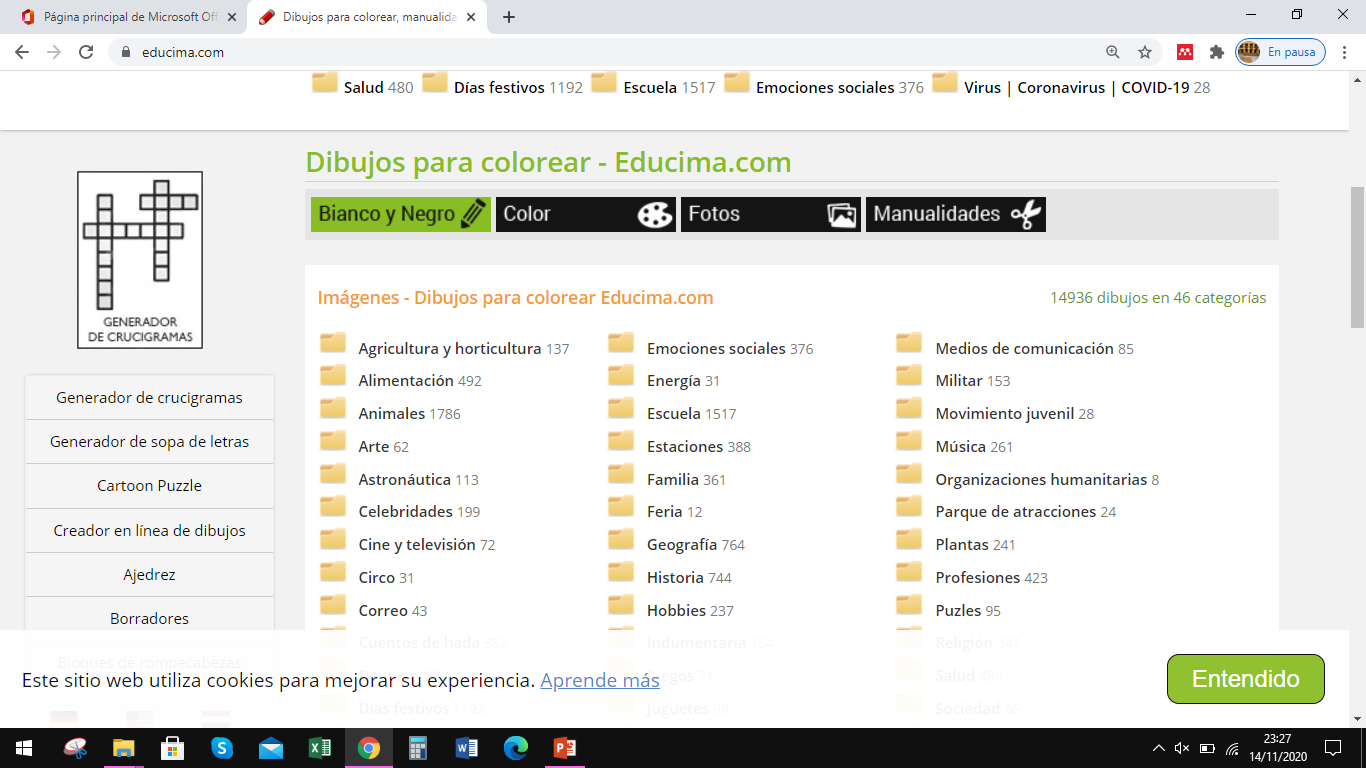 GENERADOR DE CRUCIGRAMAS
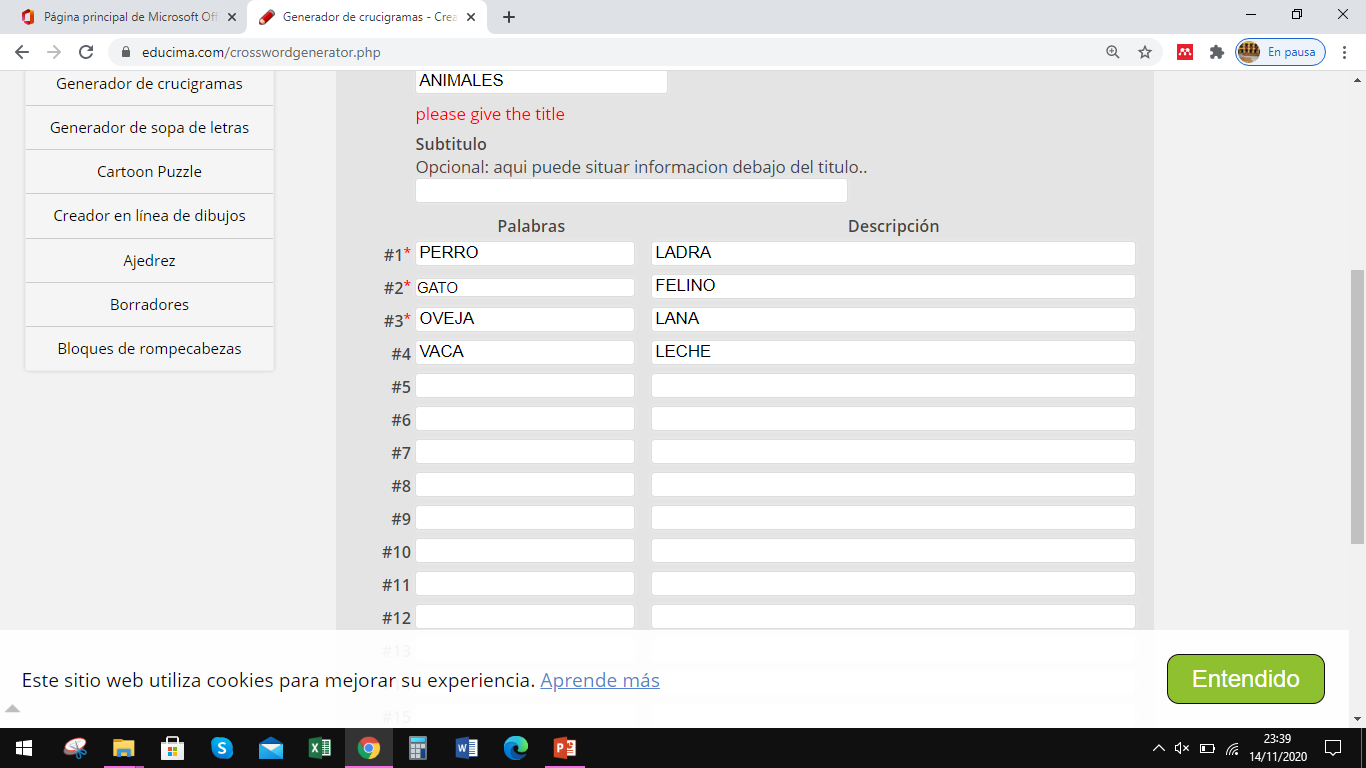 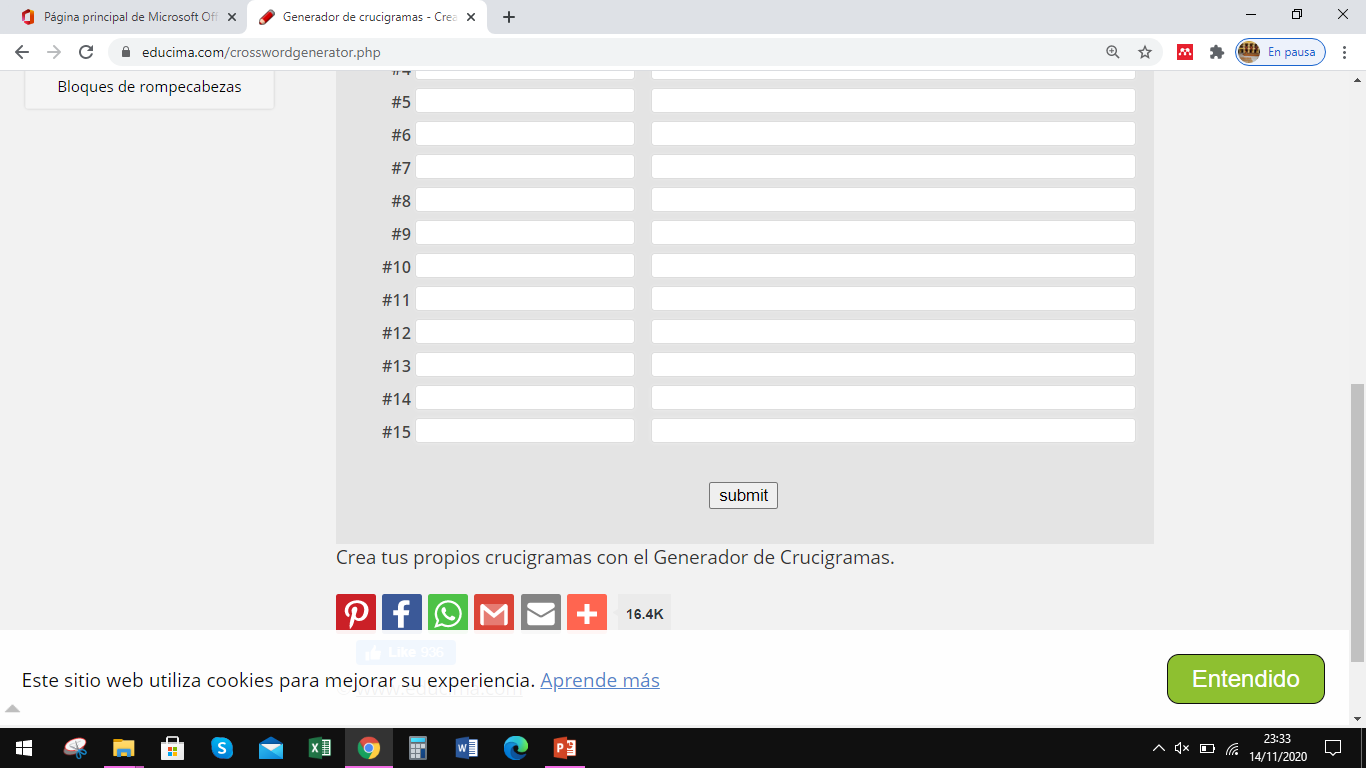 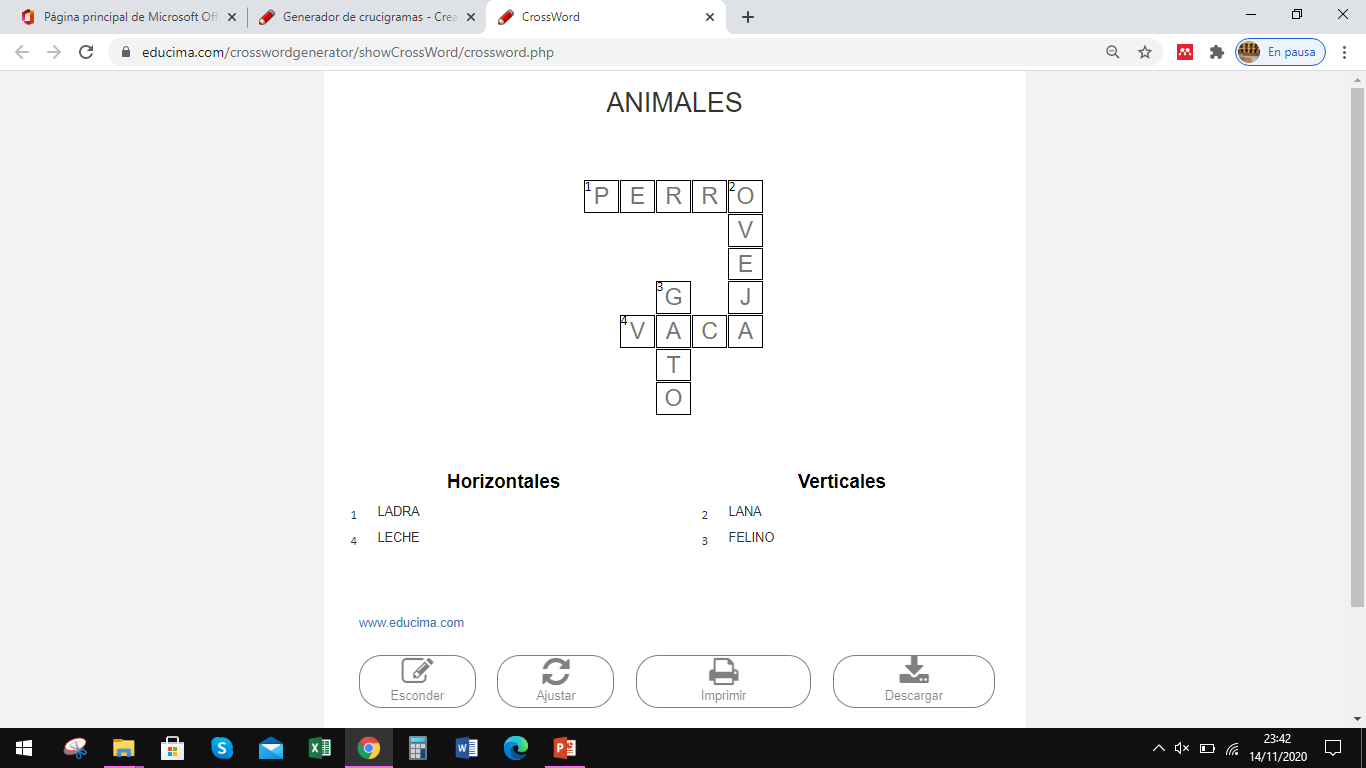 ENTENDIDO 
PULSAMOS DENTRO Y SE ACTIVA LA DESCASRGA
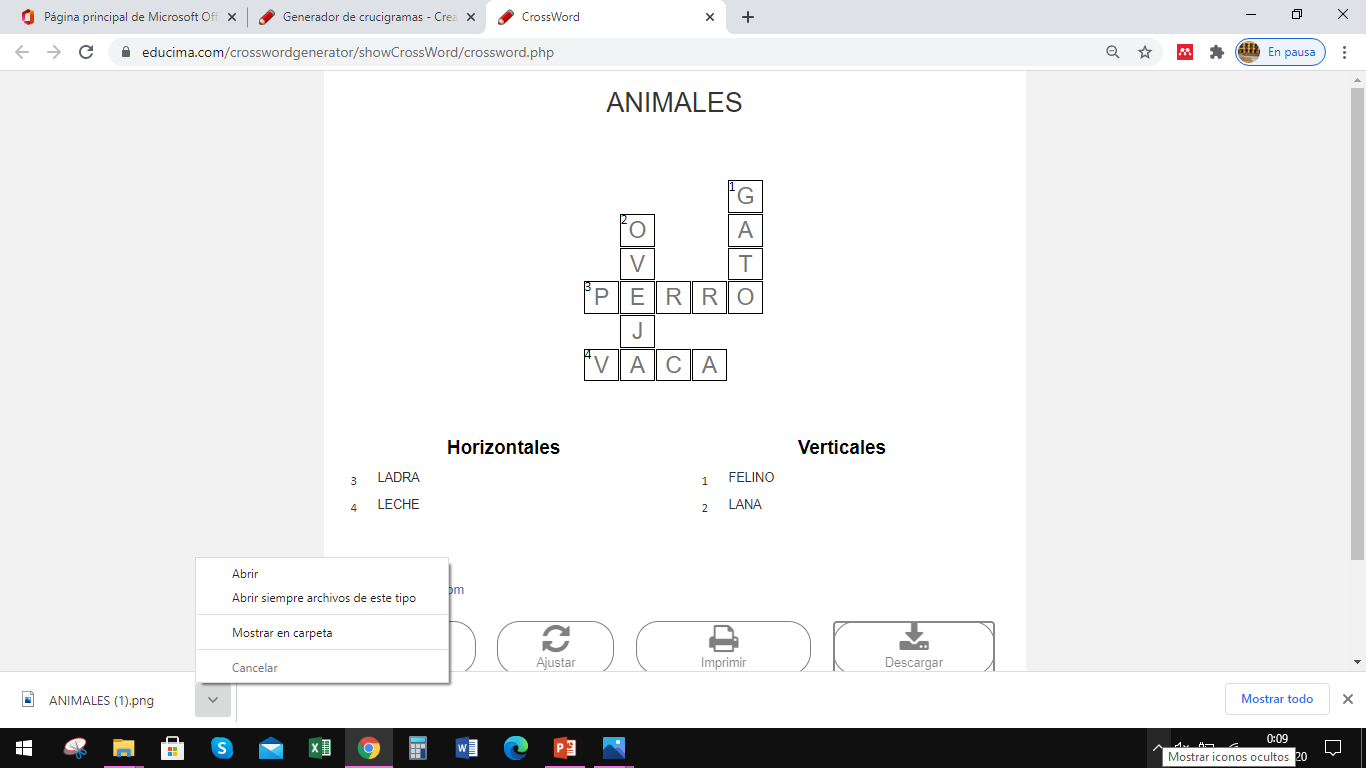 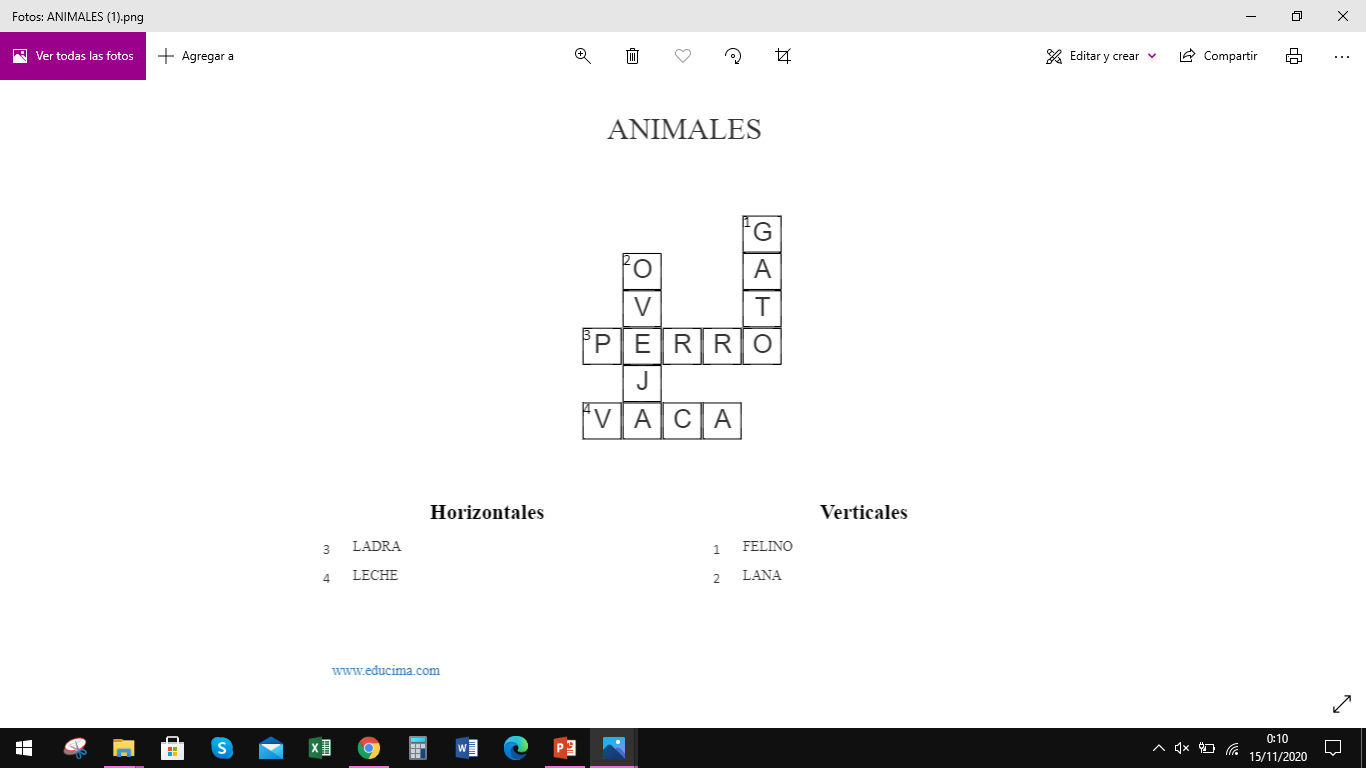 KAIZALA